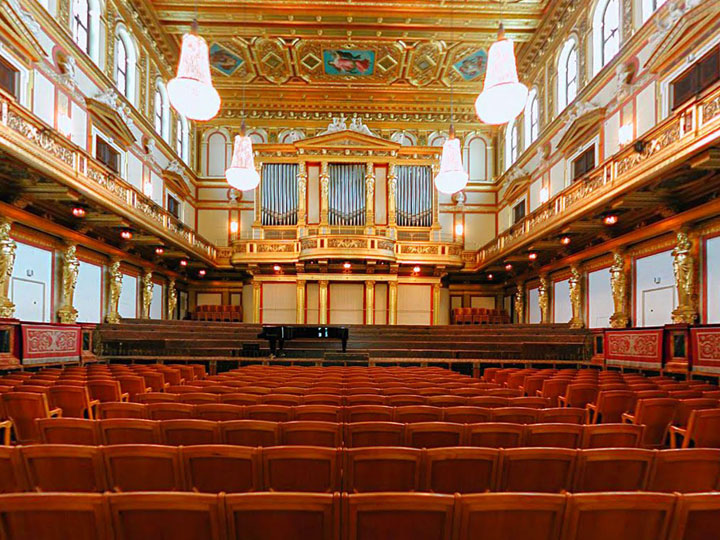 Концертный  зал – 
Храм  музыки.
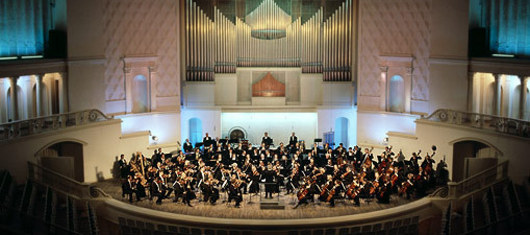 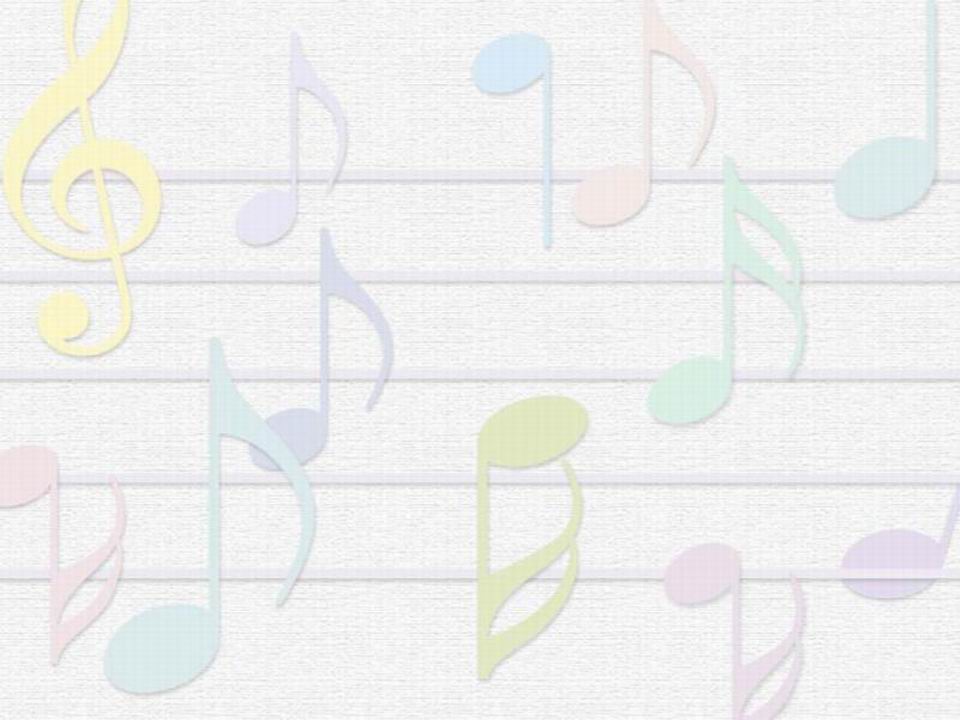 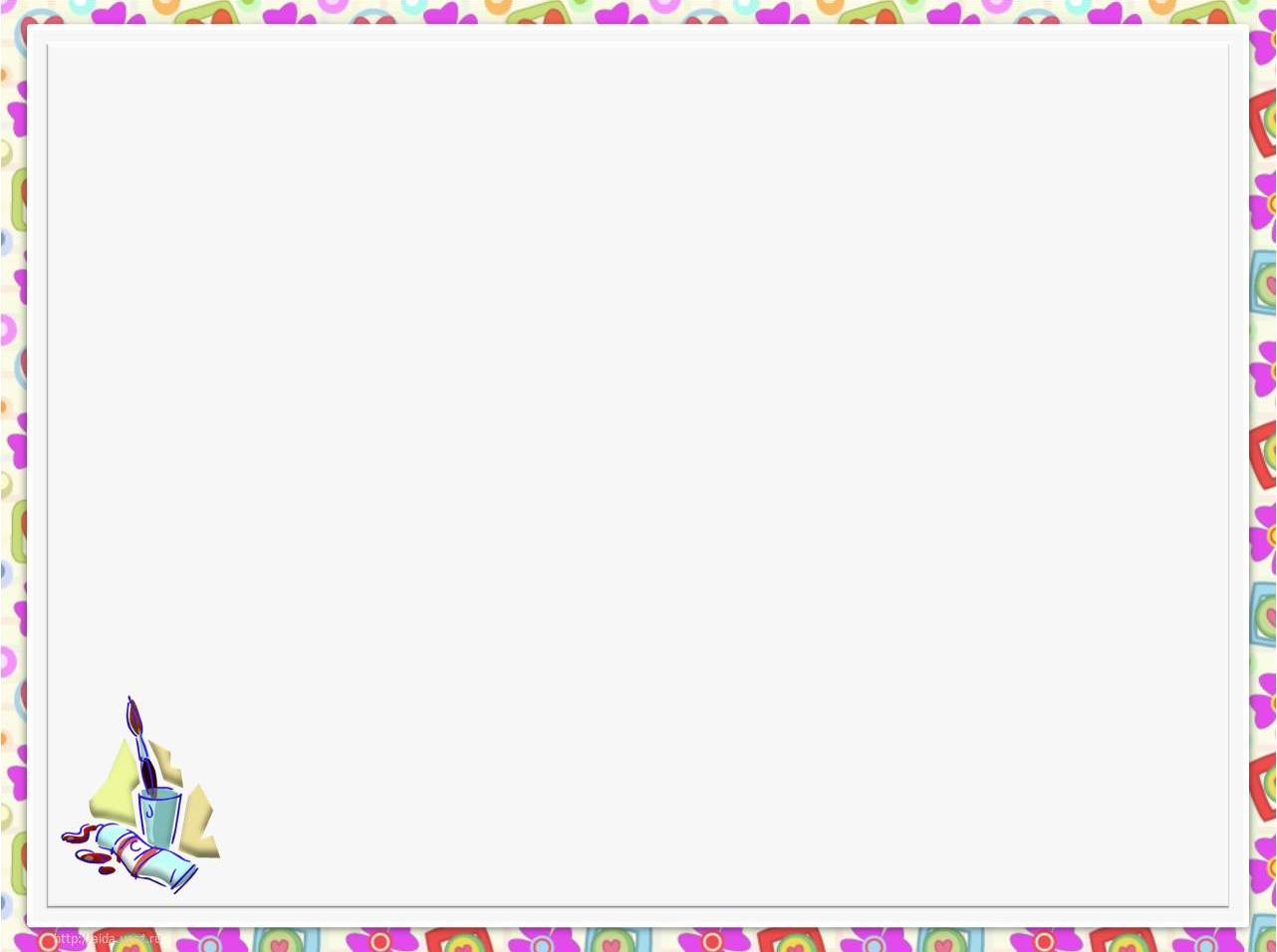 Вы были когда – нибудь на концерте?  Где это происходило? 
Кого из исполнителей вы слушали?
Концерт -  публичное исполнение  музыки.
      В этом  смысле  слово стало употребляться после 17 века.
            До этого времени  музыку слушали   только :
в церкви                                        в домах знати                            и закрытых собраниях
                                                                                                                     учёных     академий
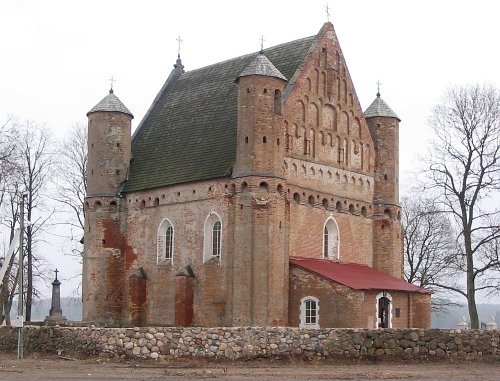 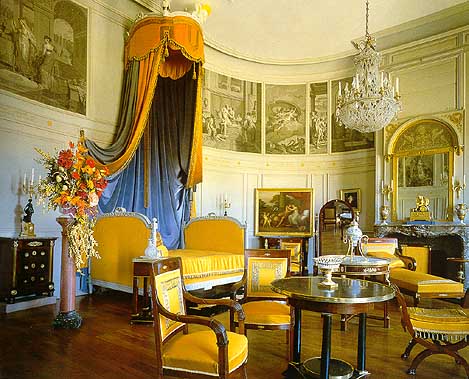 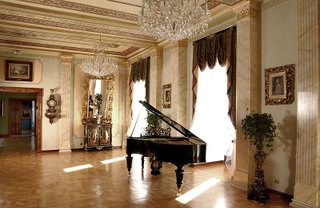 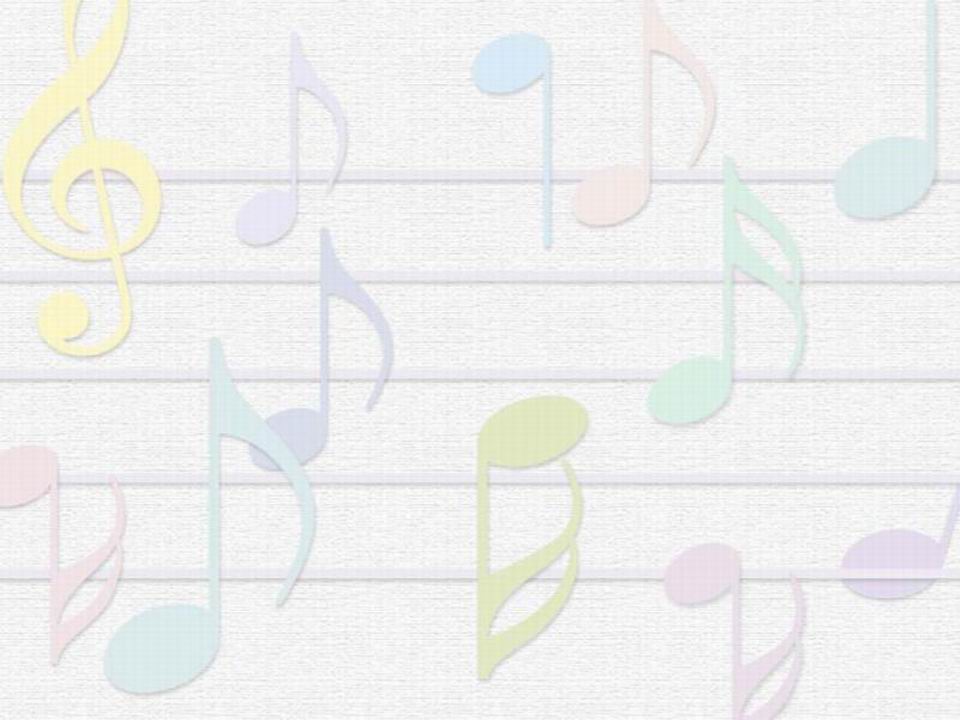 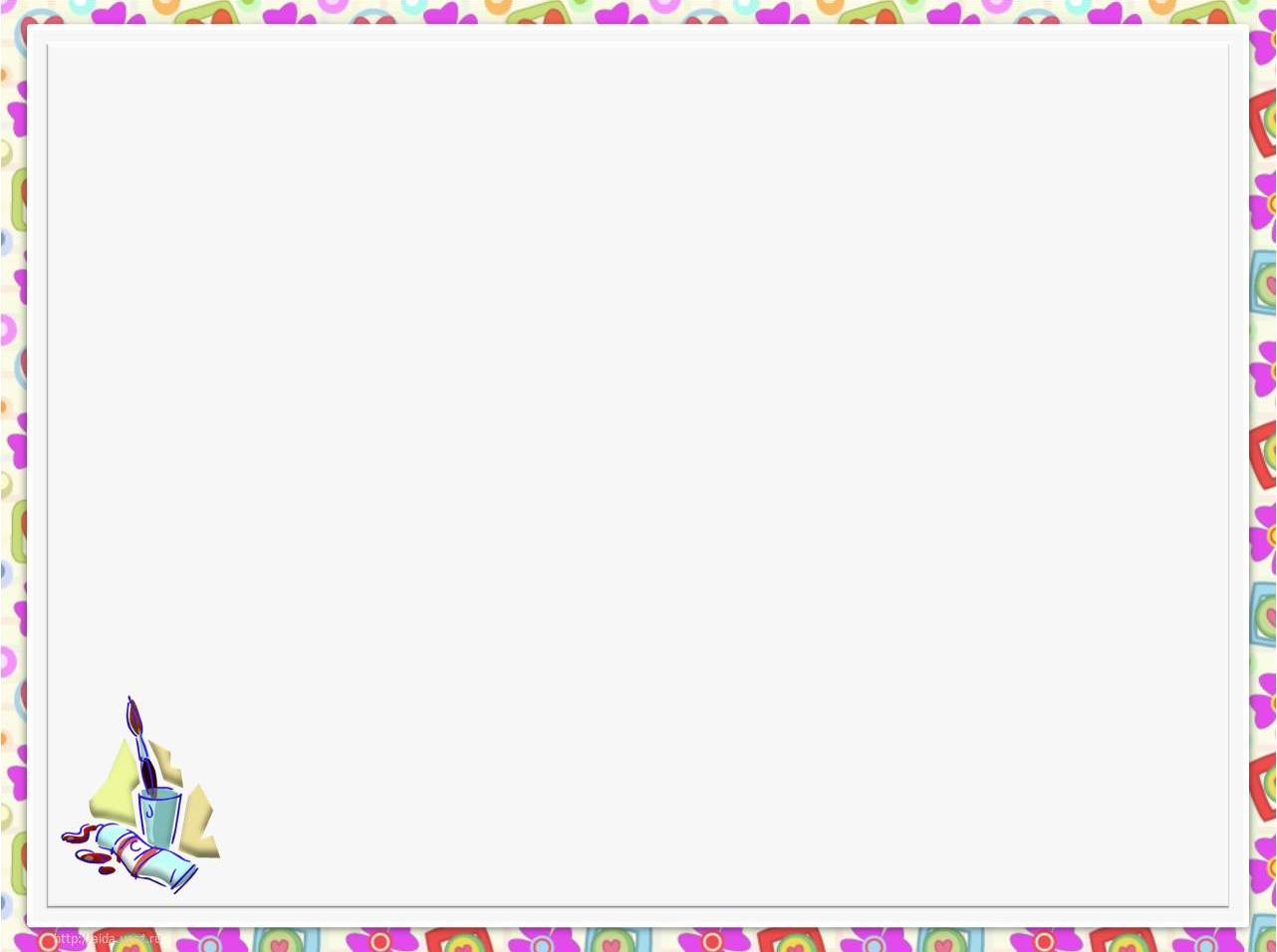 В 17 в., с развитием жанра оперы, исполнение музыки впервые стало публичным (в современном понимании). 
Первые известные из истории публичные концерты, на которые продавались билеты, были организованы в Лондоне в 1672 скрипачом Джоном Банистером. 
В 18 в. публичные концерты закрепились в музыкальной жизни Европы и Америки.
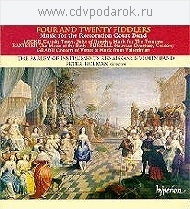 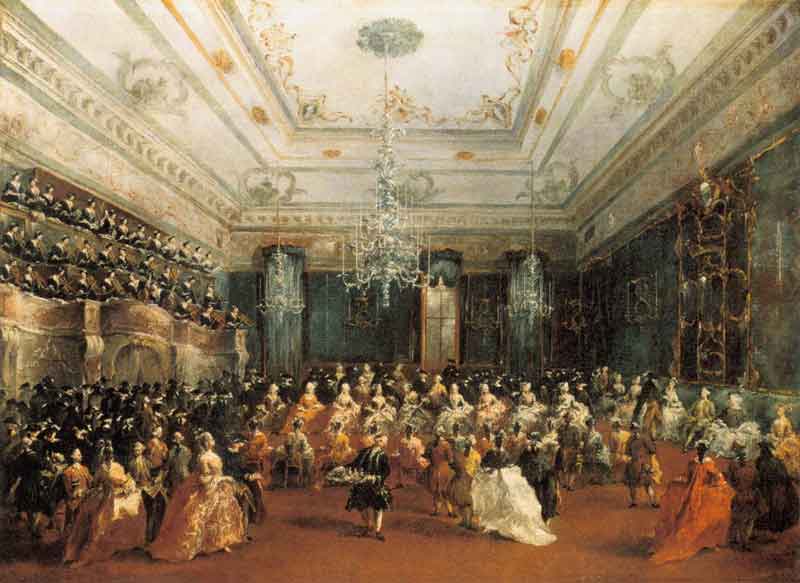 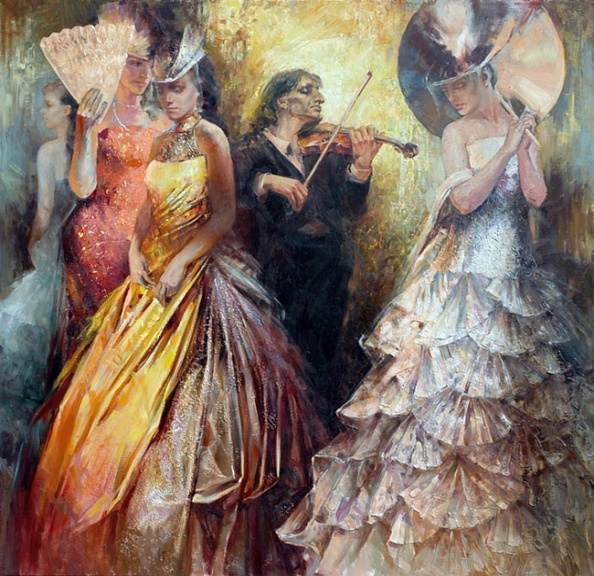 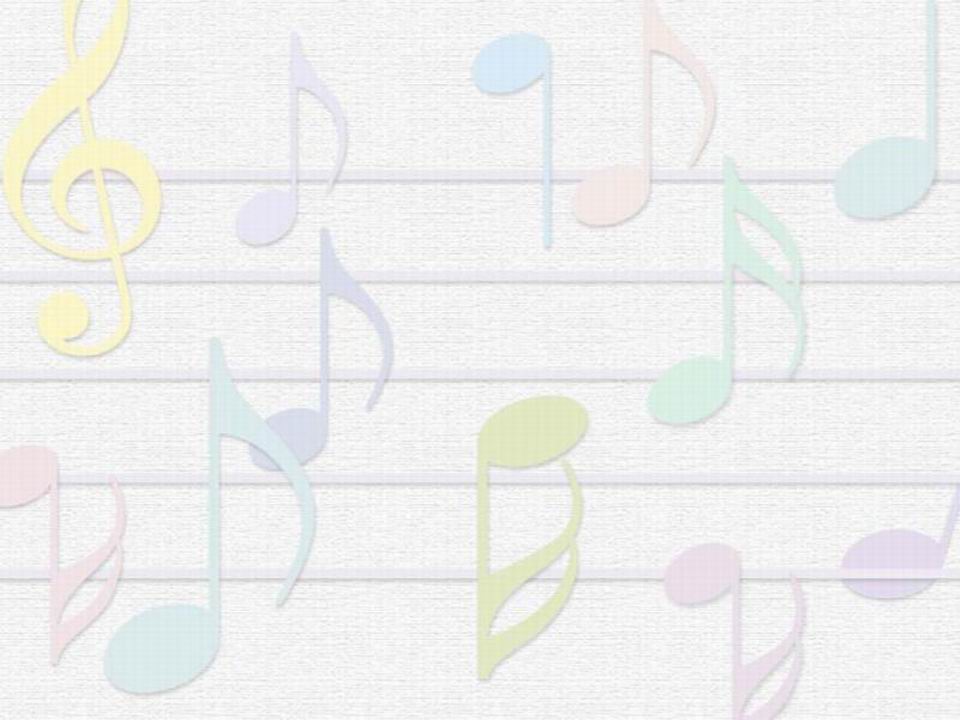 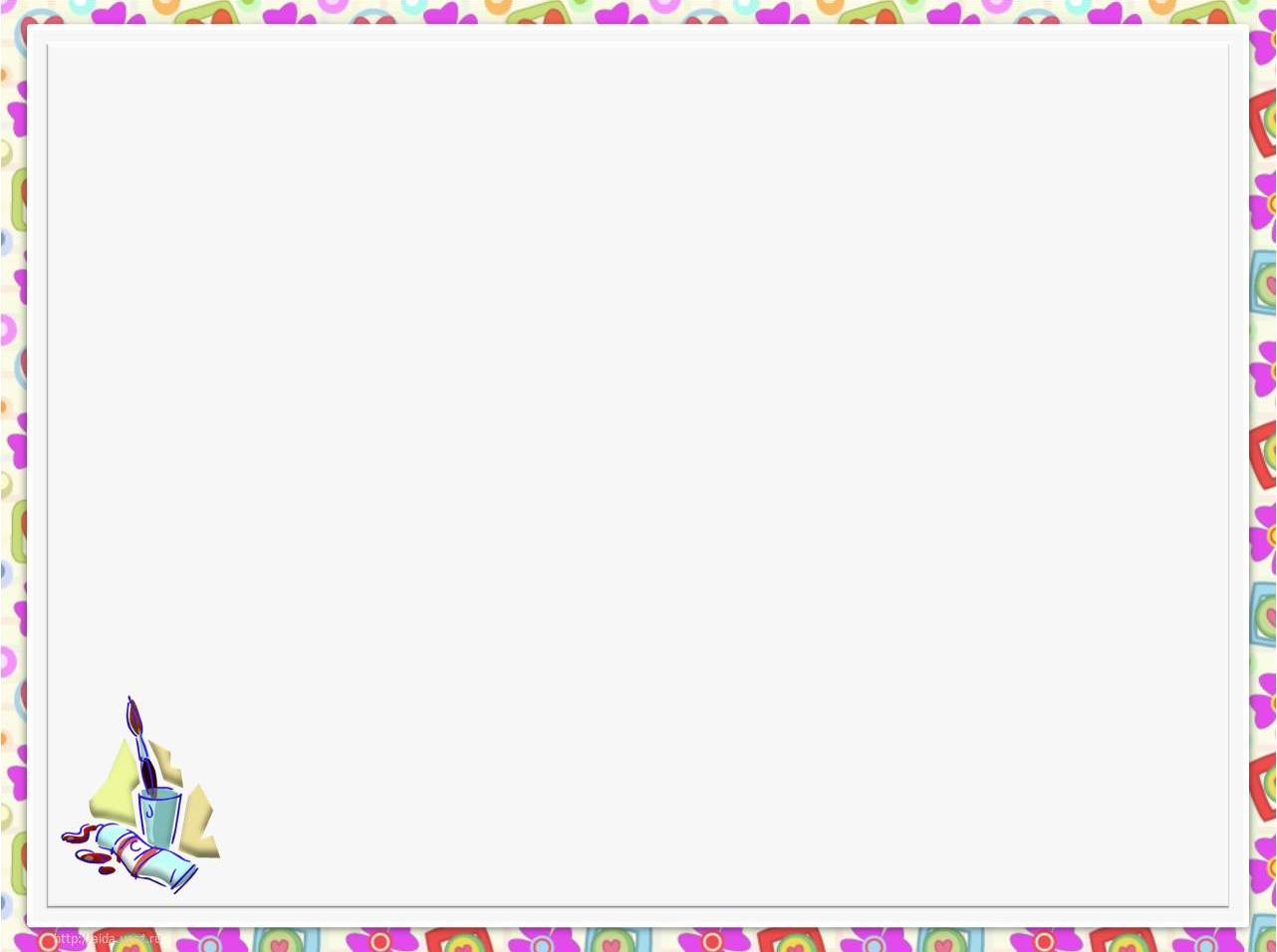 Какими были первые концерты  теперь мы можем с вами увидеть лишь на полотнах    художников того времени.
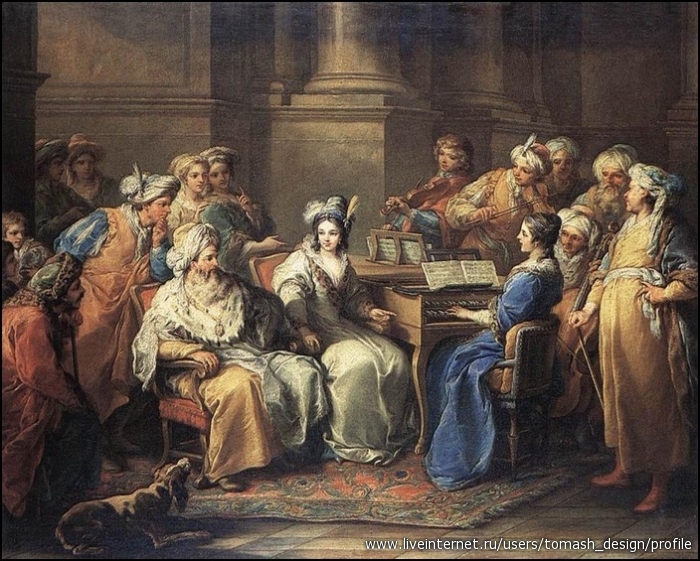 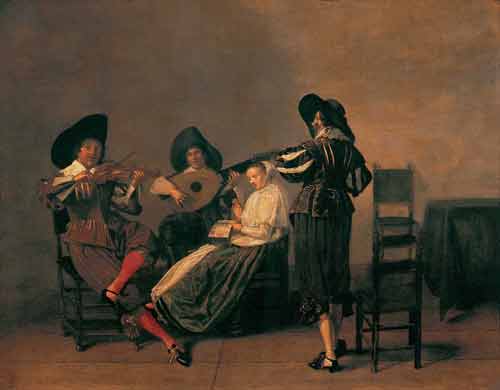 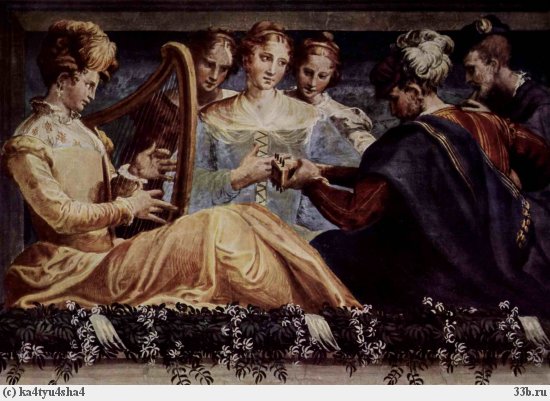 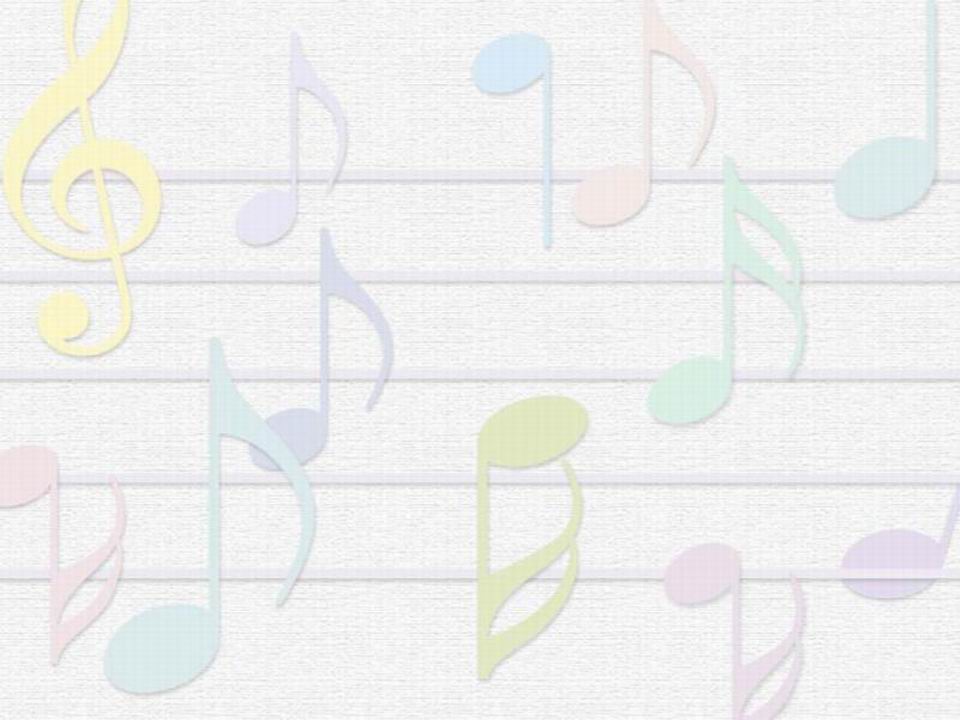 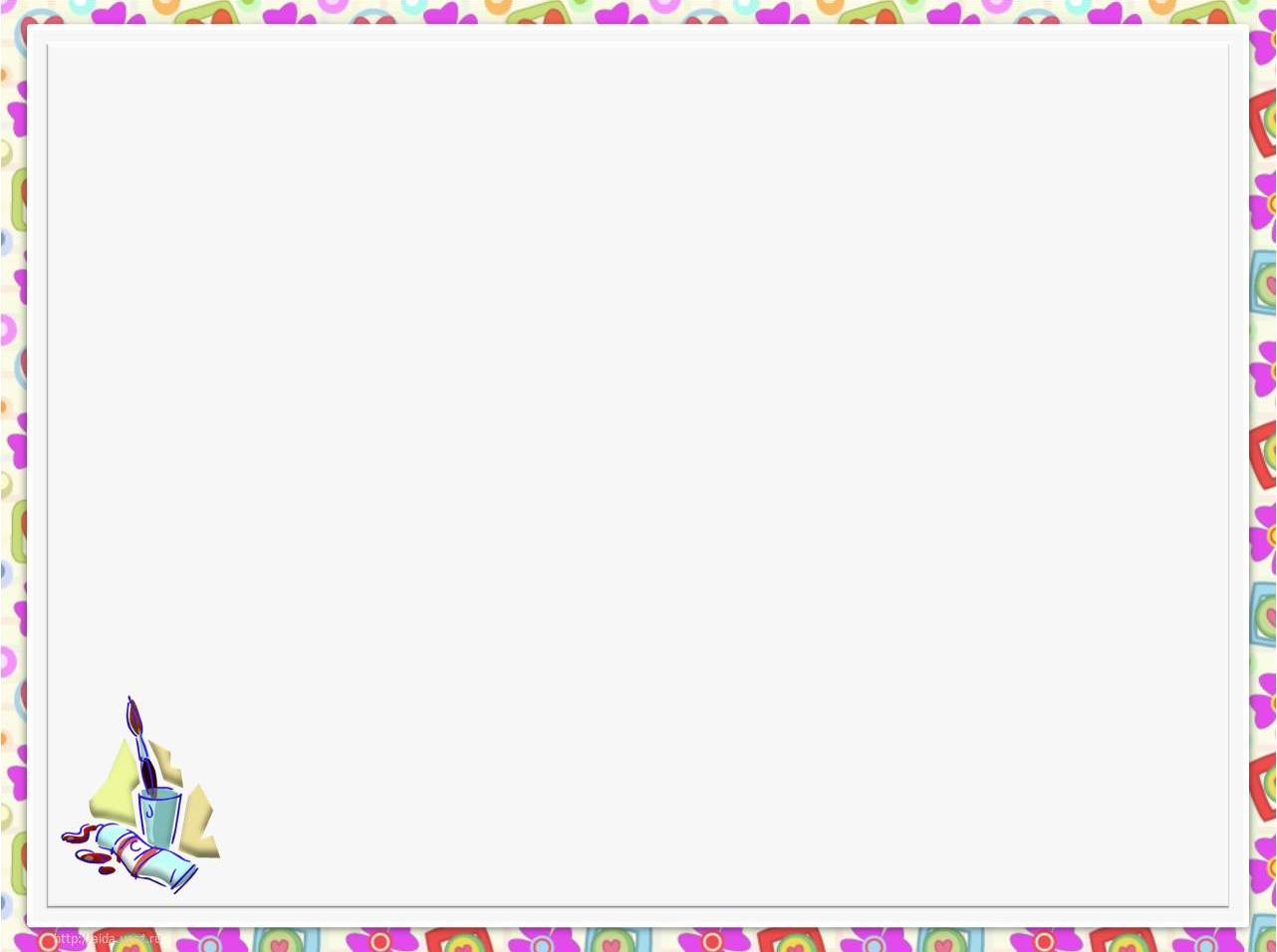 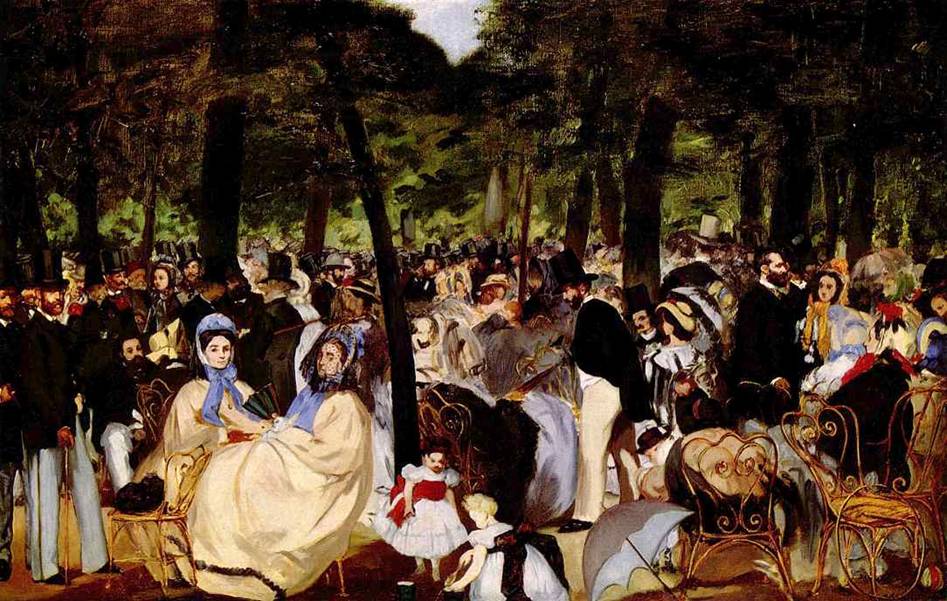 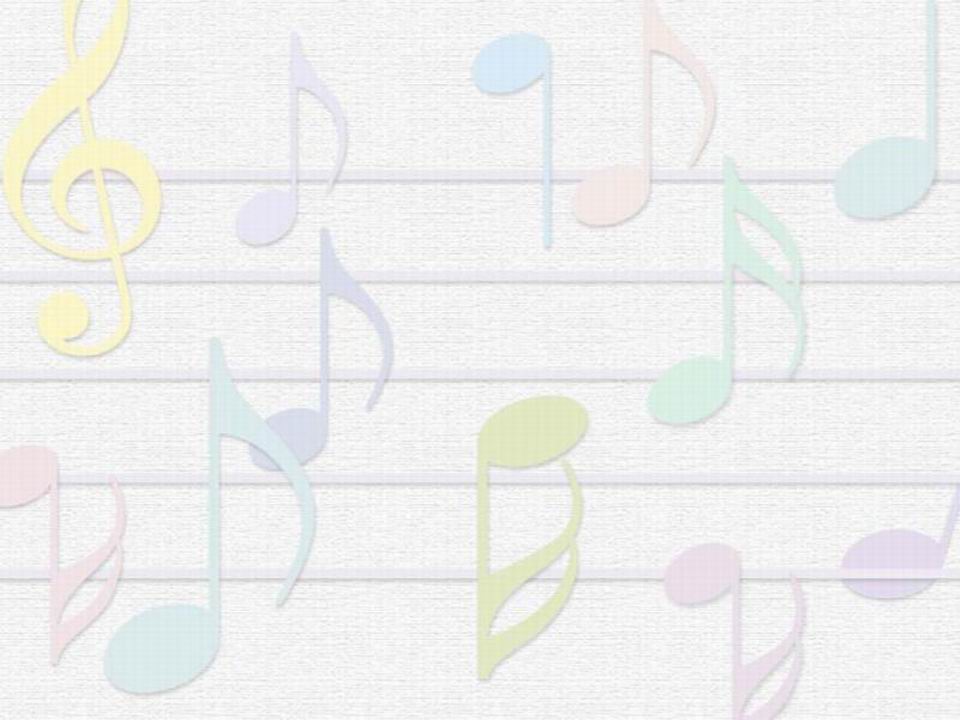 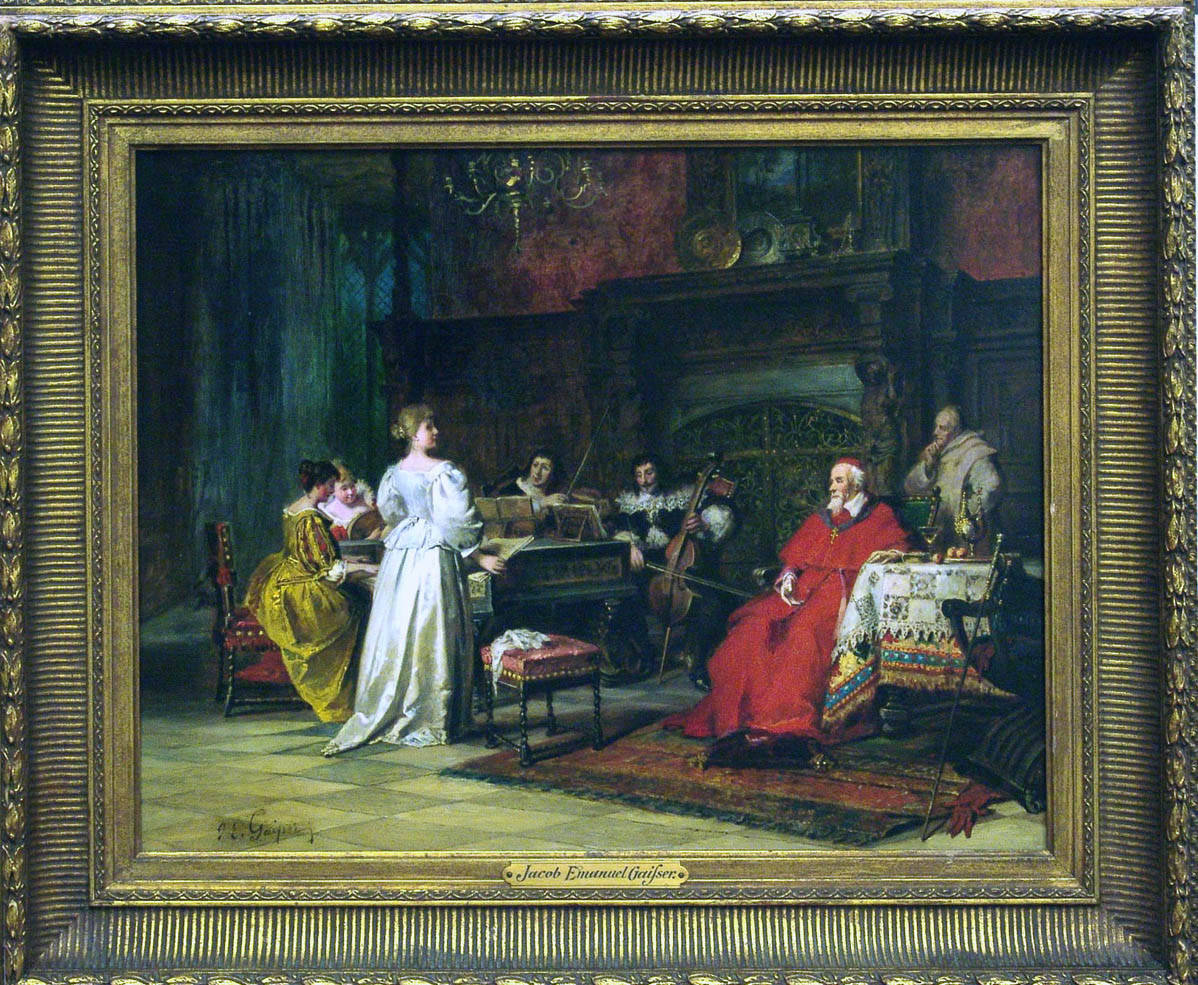 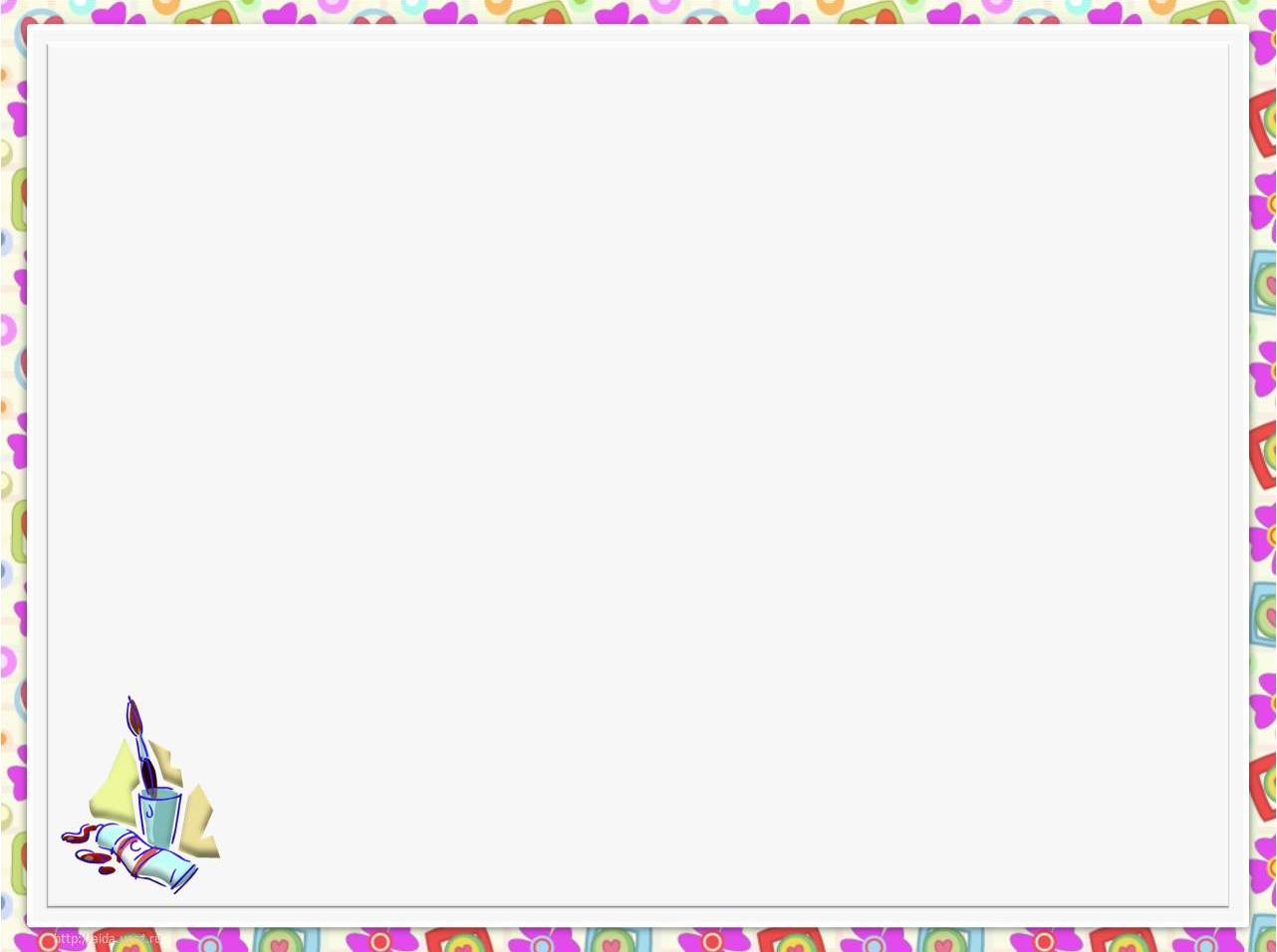 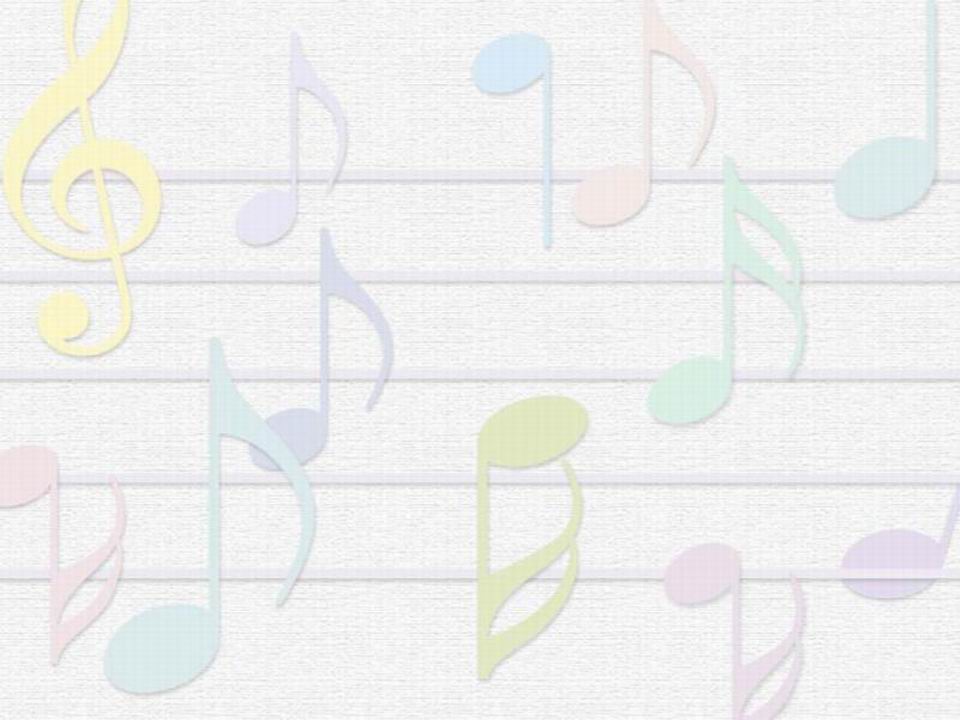 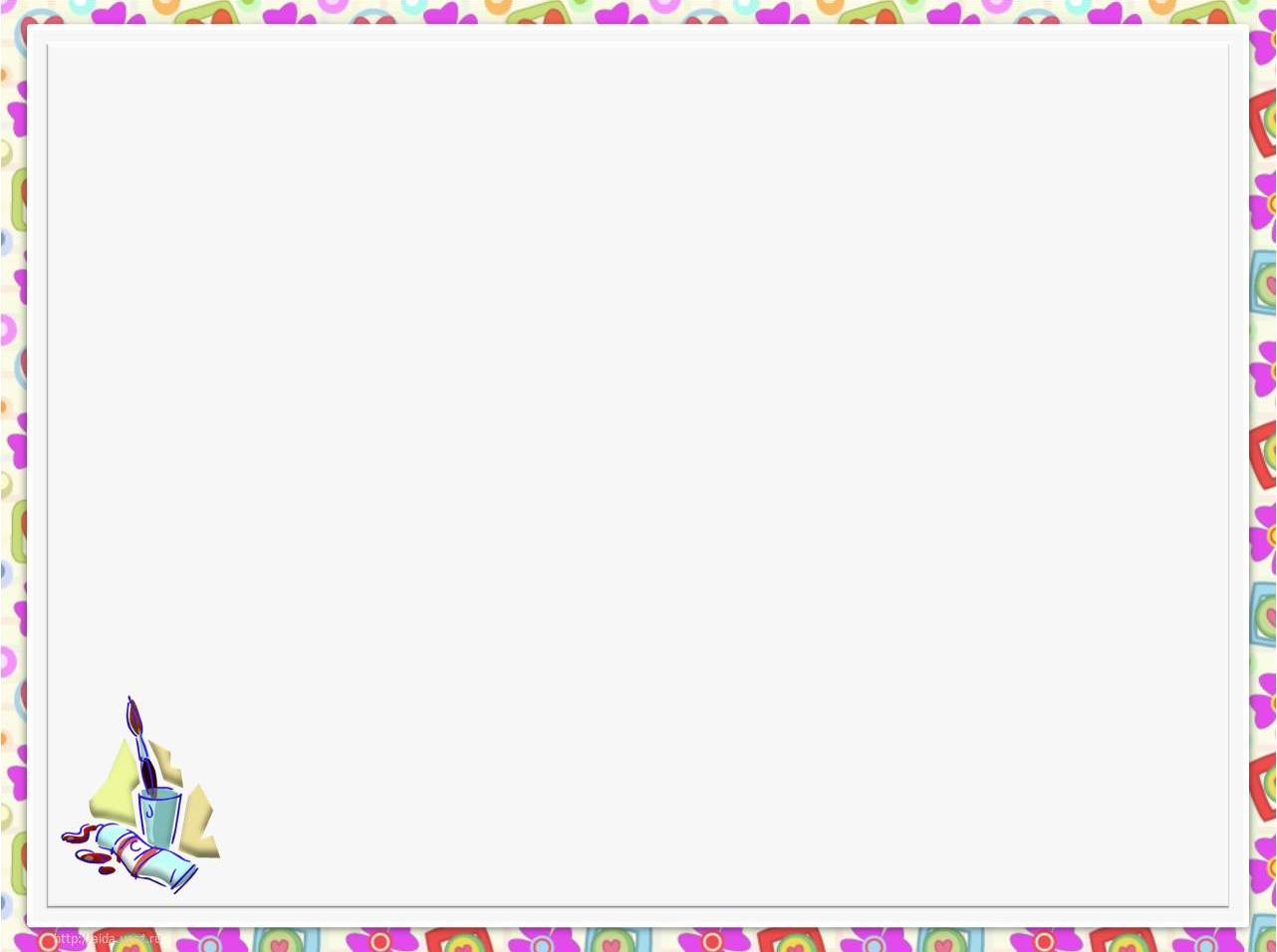 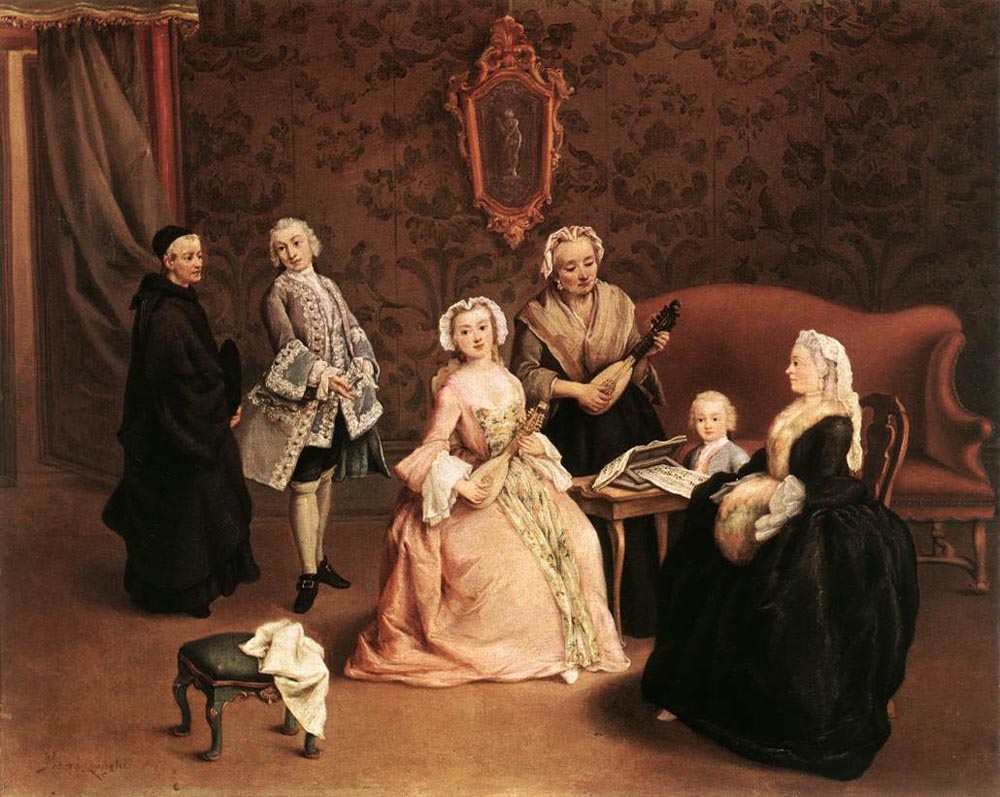 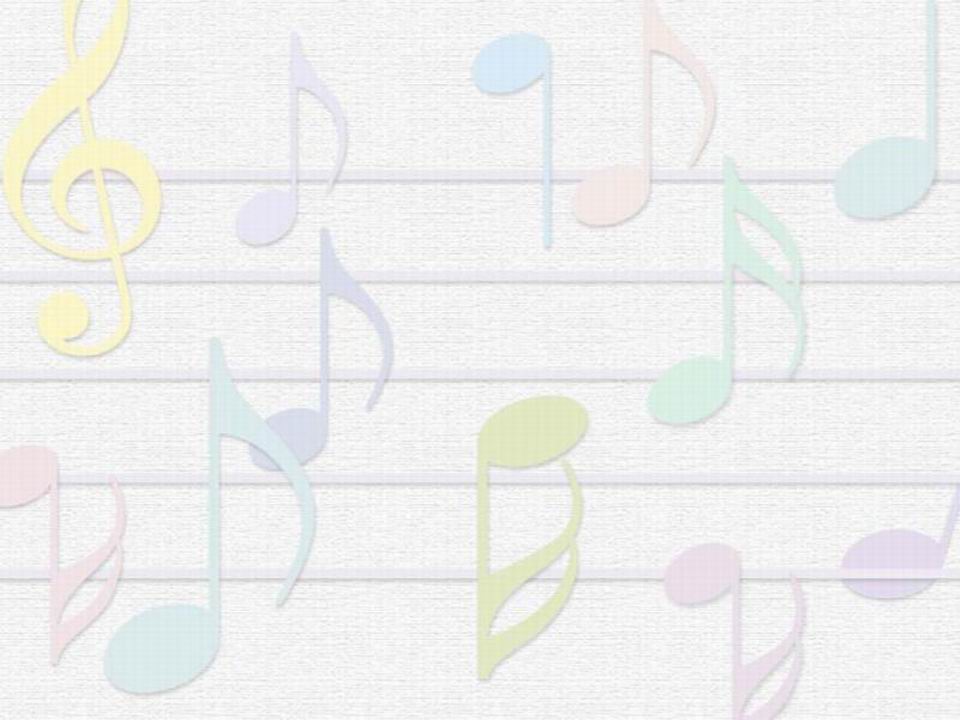 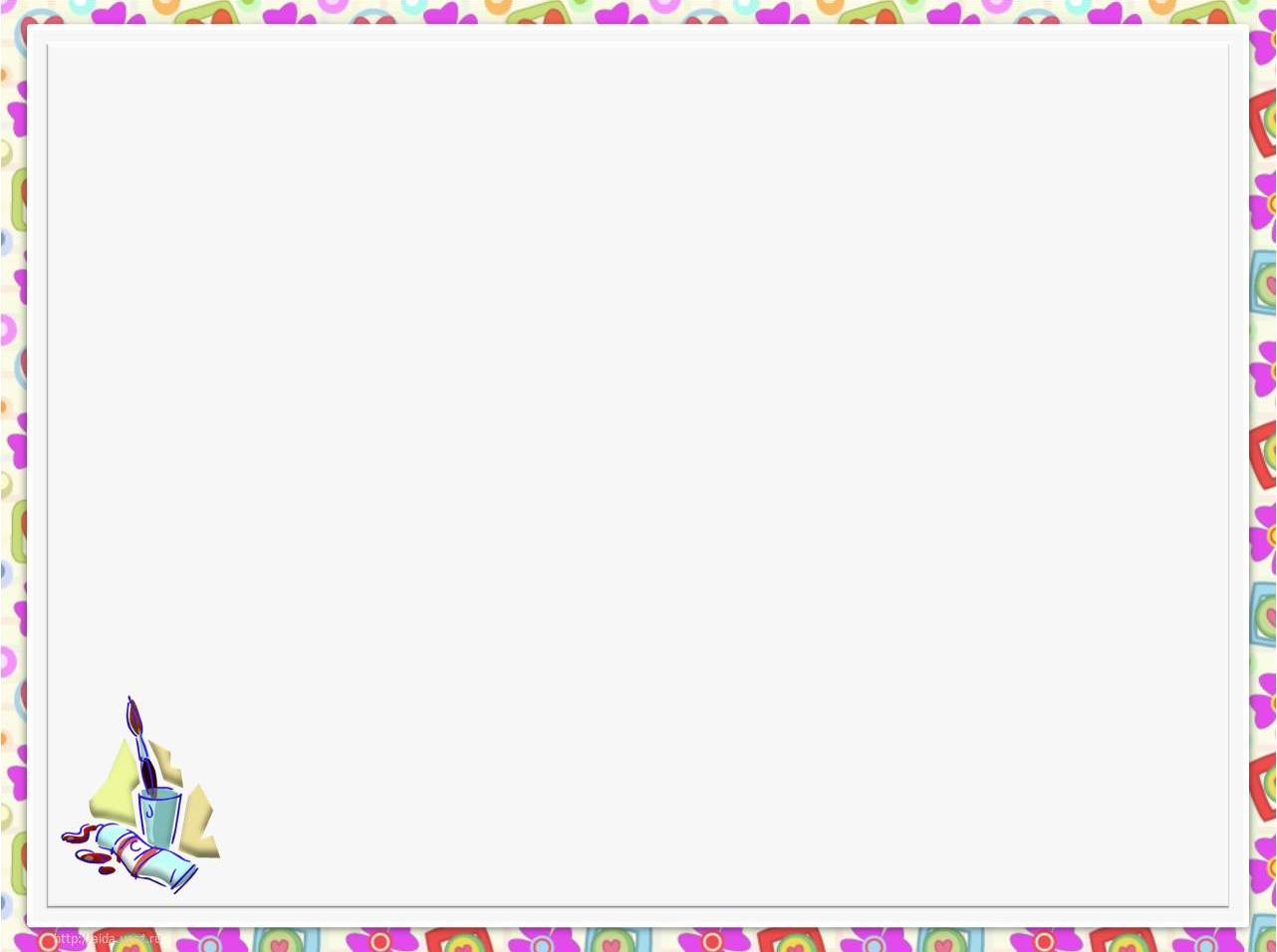 Современный  концерт -  это  массовое зрелищное музыкальное специальное мероприятие, проходящее в закрытом помещении или на открытом воздухе (площади, стадионы и так далее).
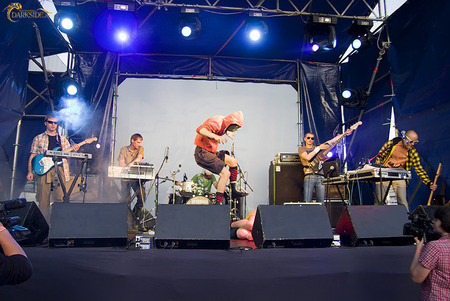 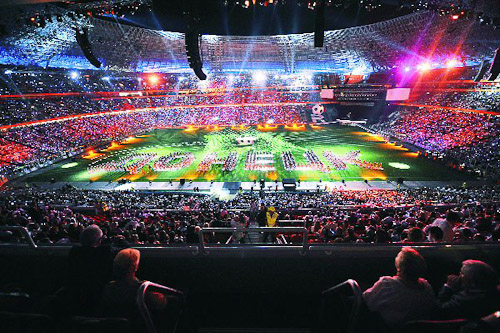 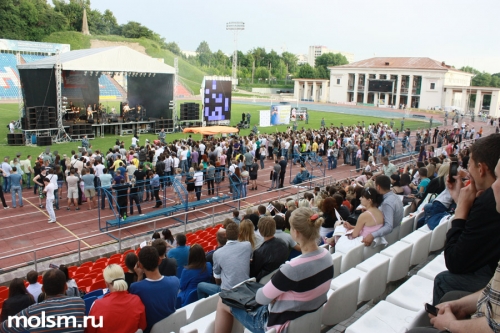 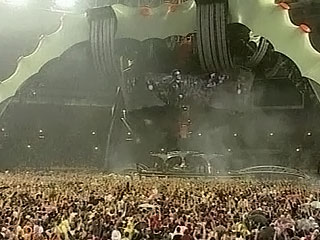 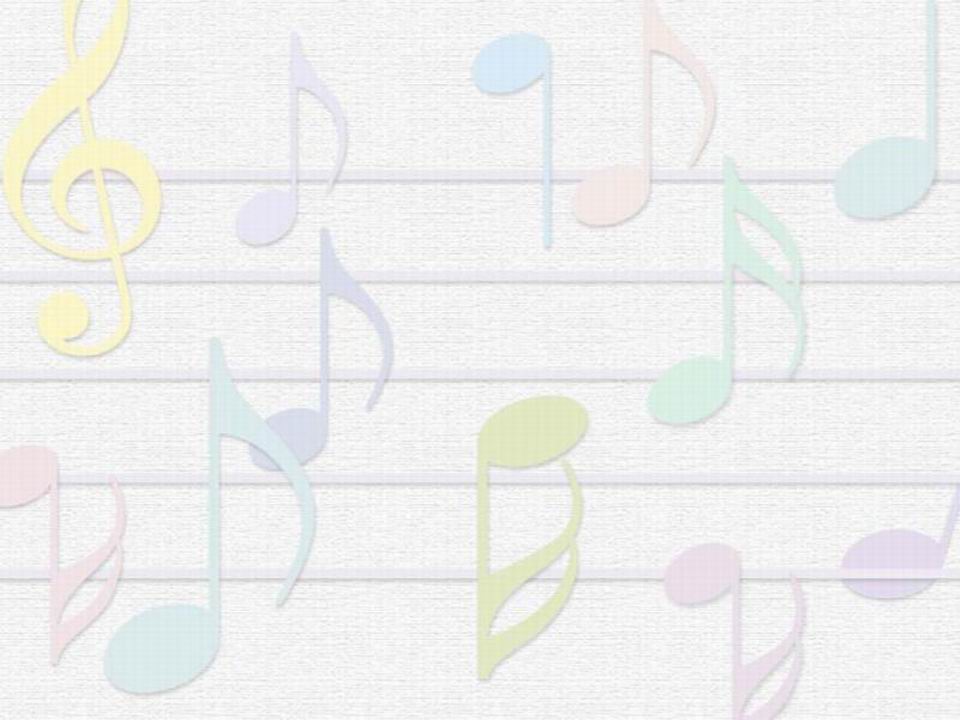 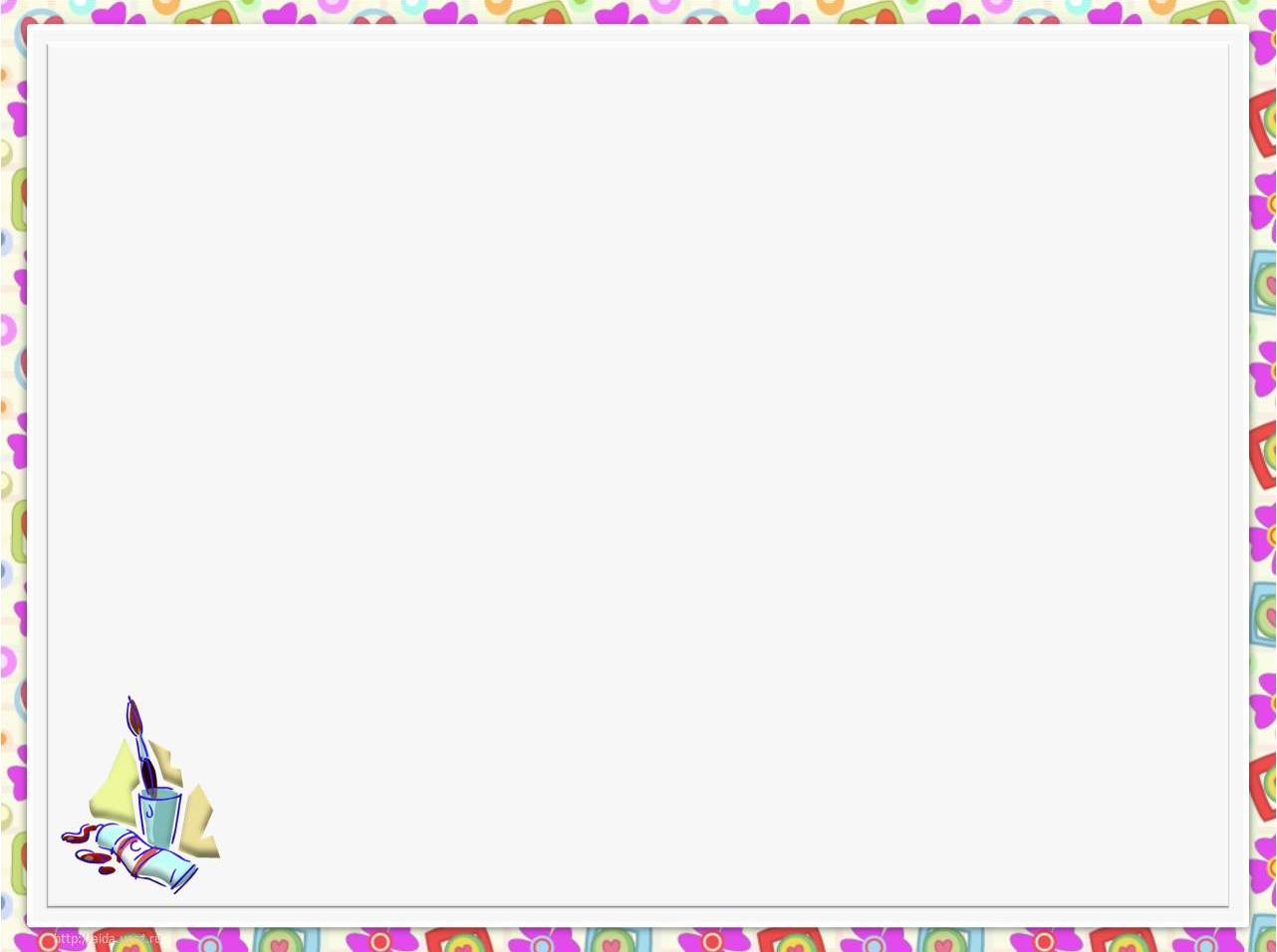 Но не всегда концерт можно провести на свежем воздухе. 
Или  просто в  этом нет  такой  необходимости.
И тогда возникает потребность  в  концертном зале, с особой уютной обстановкой, акустикой, специальной сценой и встроенным инструментом  - органом.
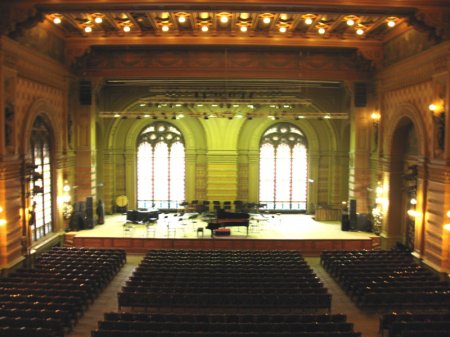 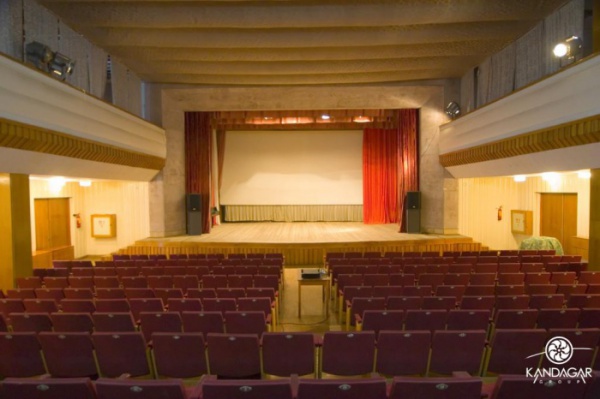 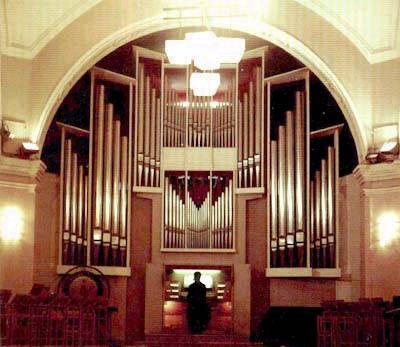 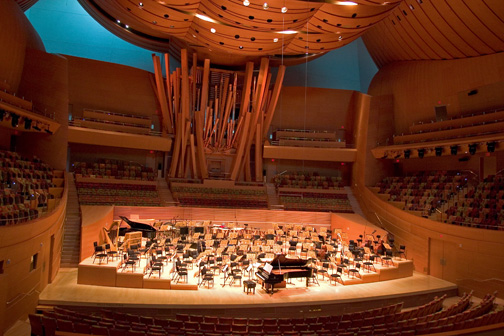 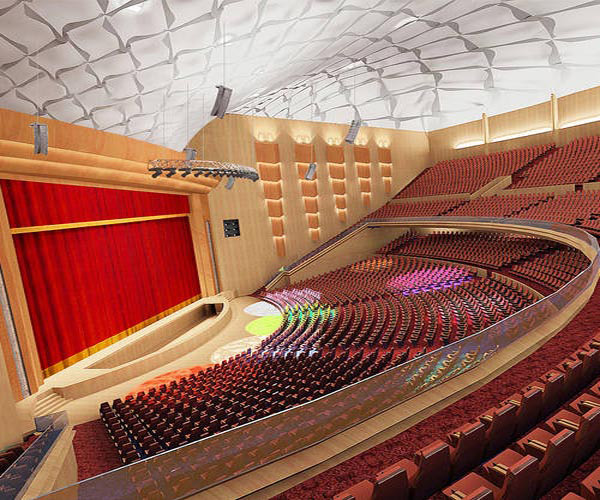 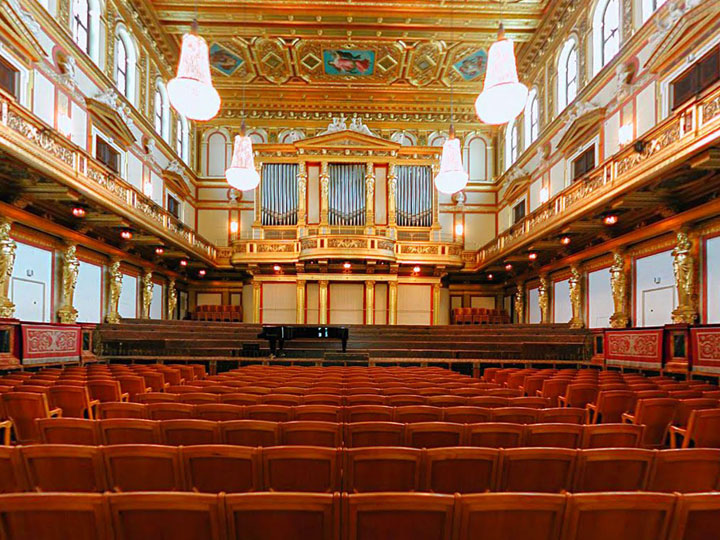 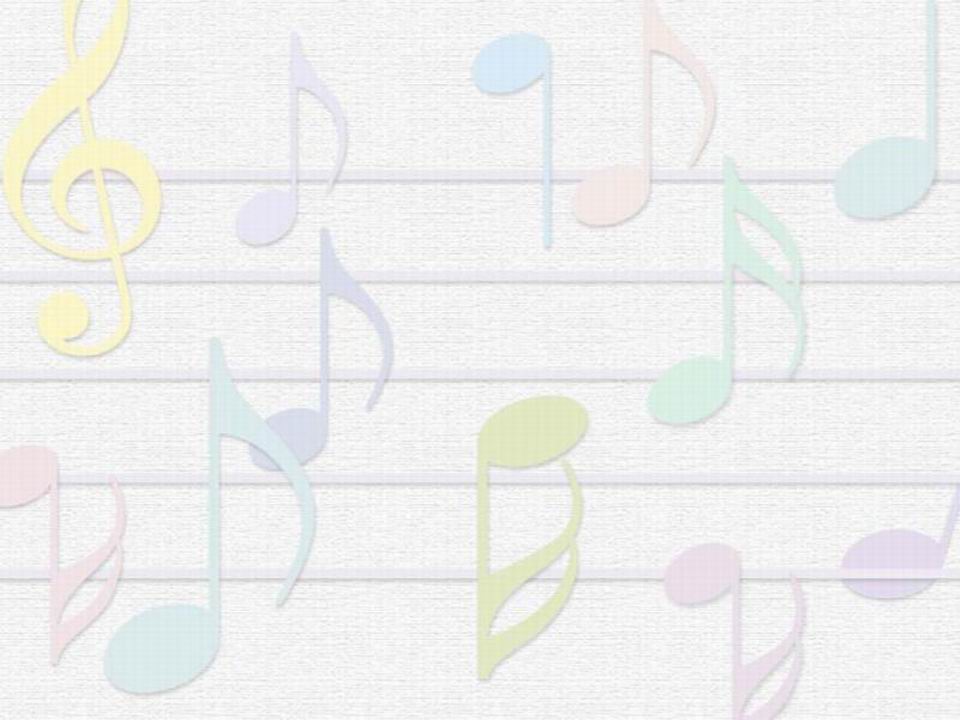 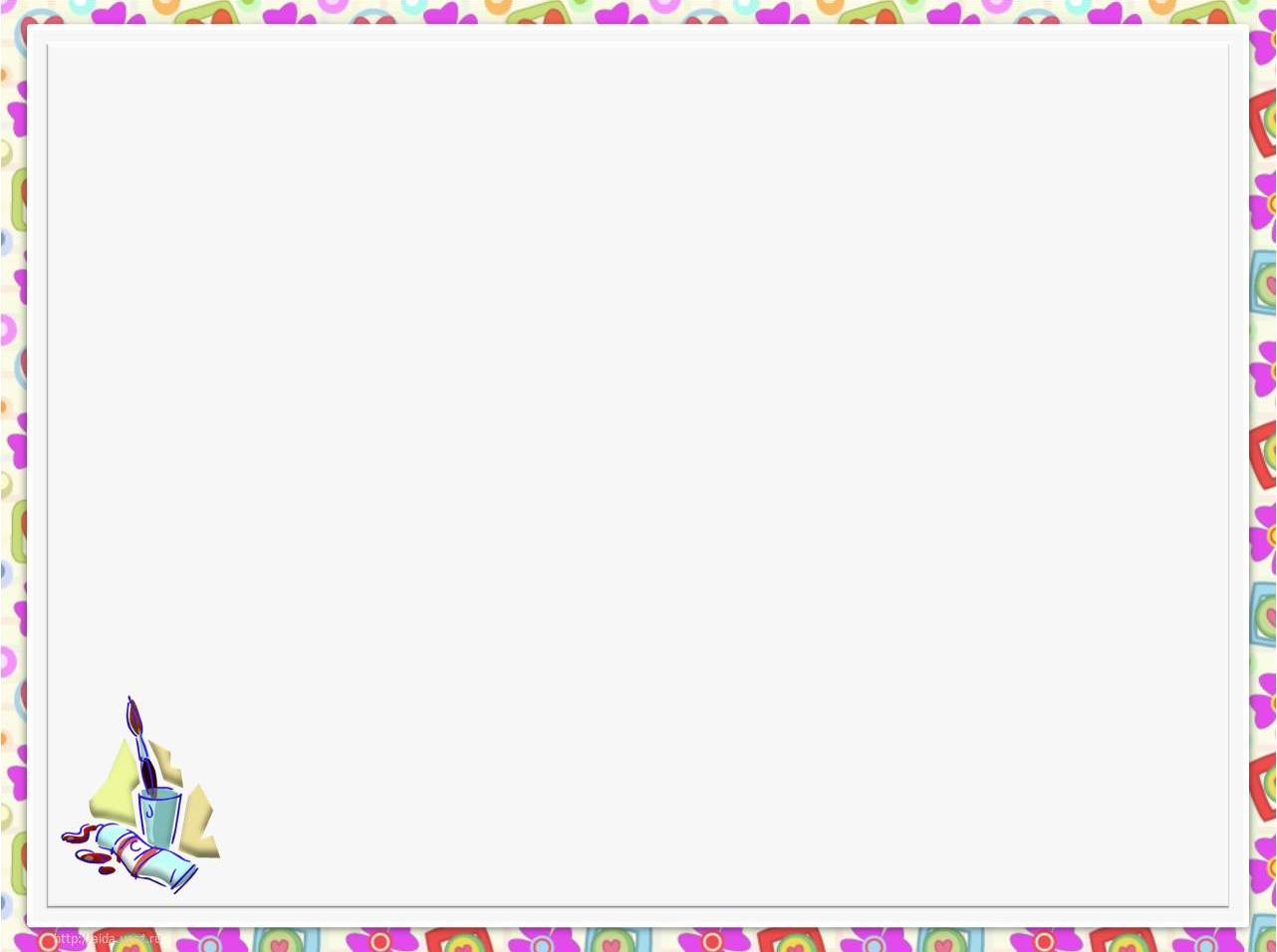 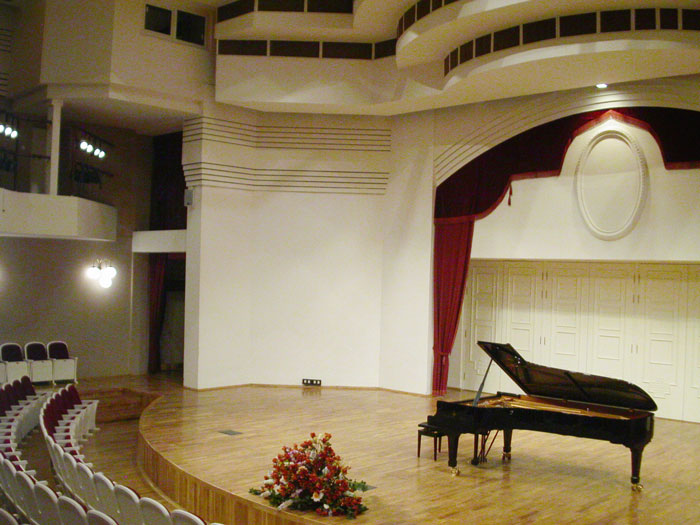 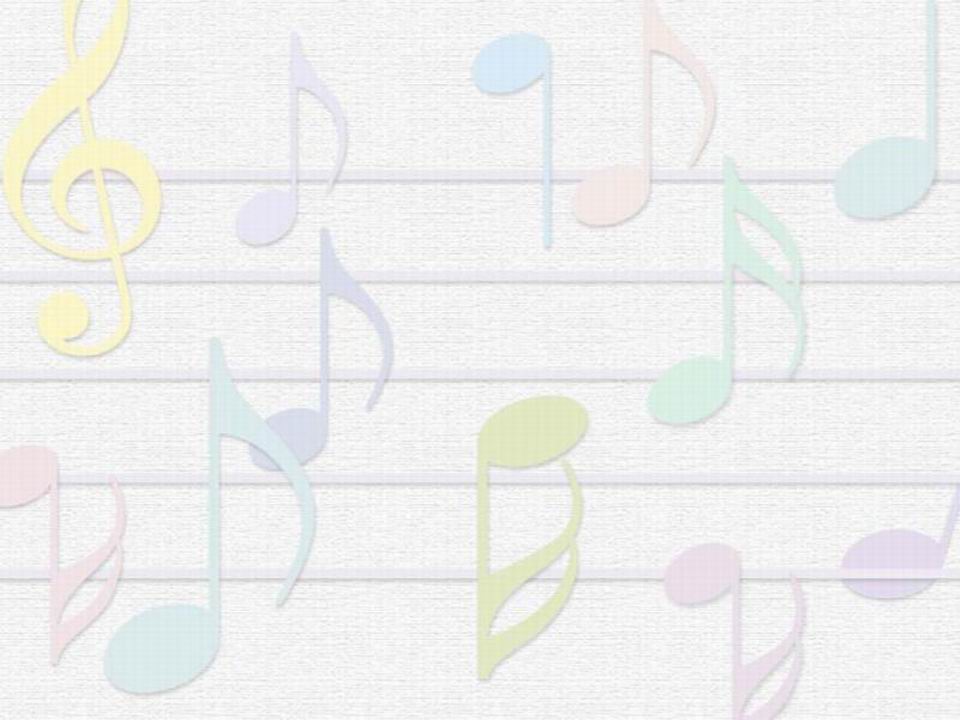 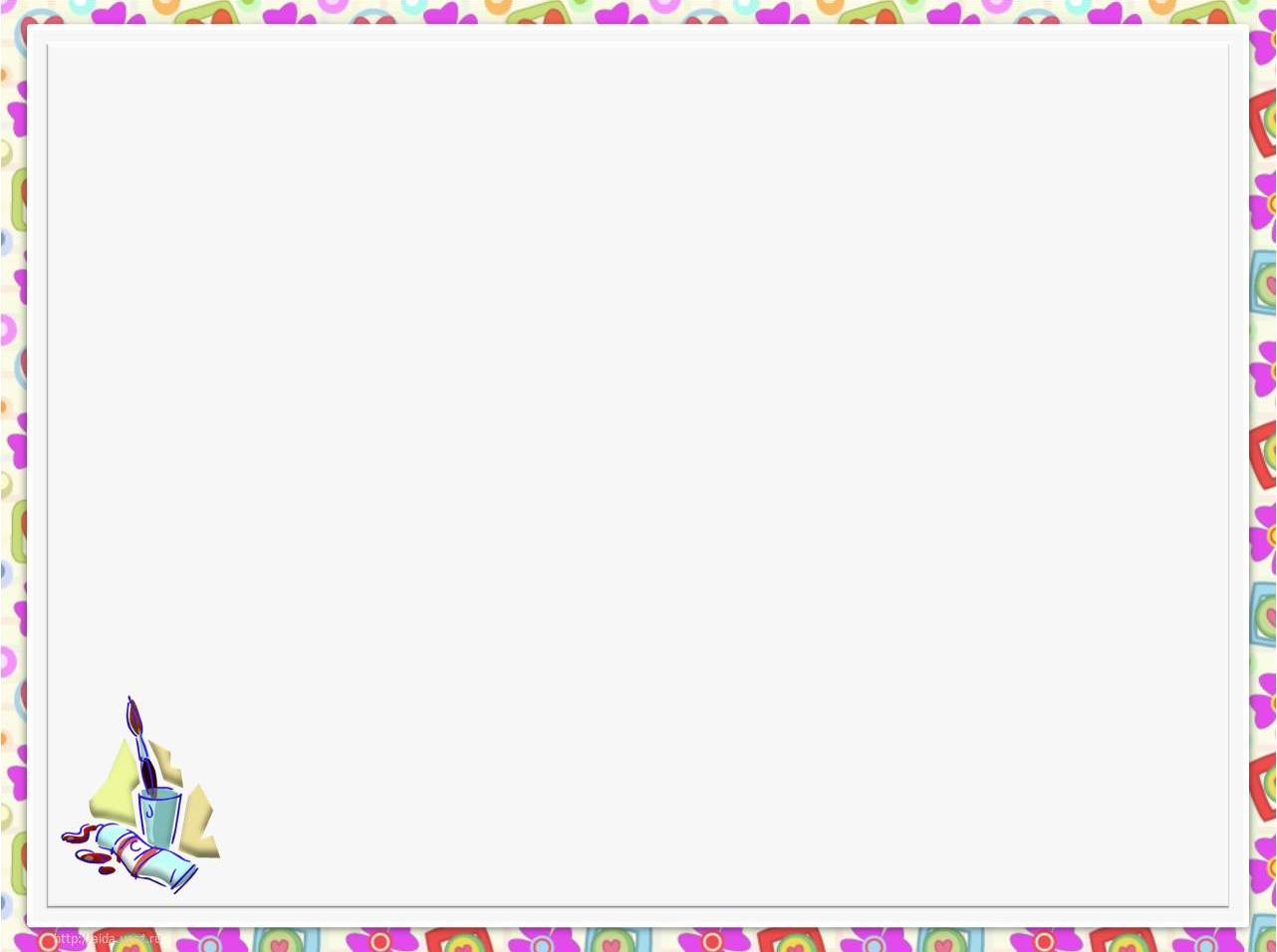 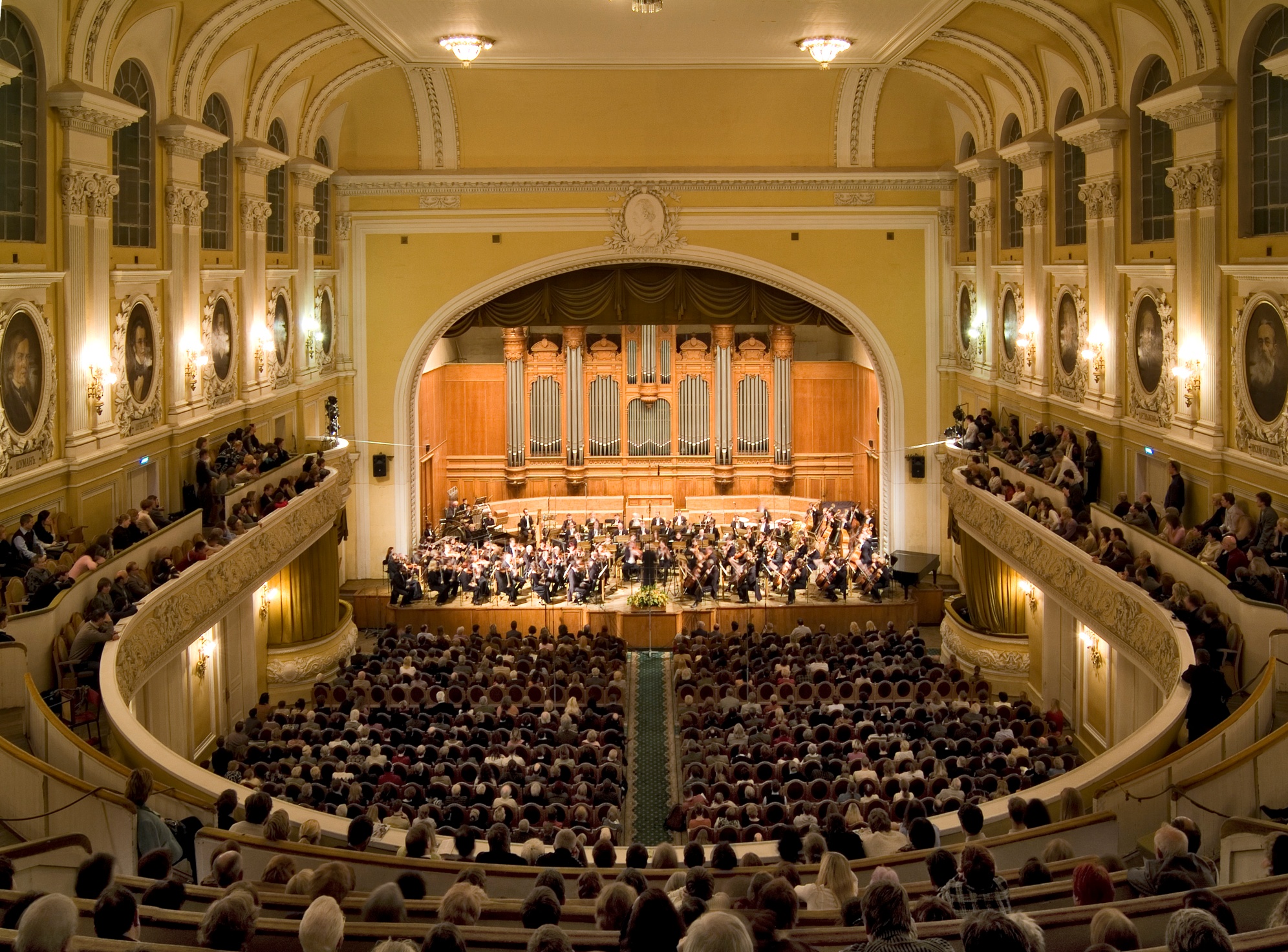 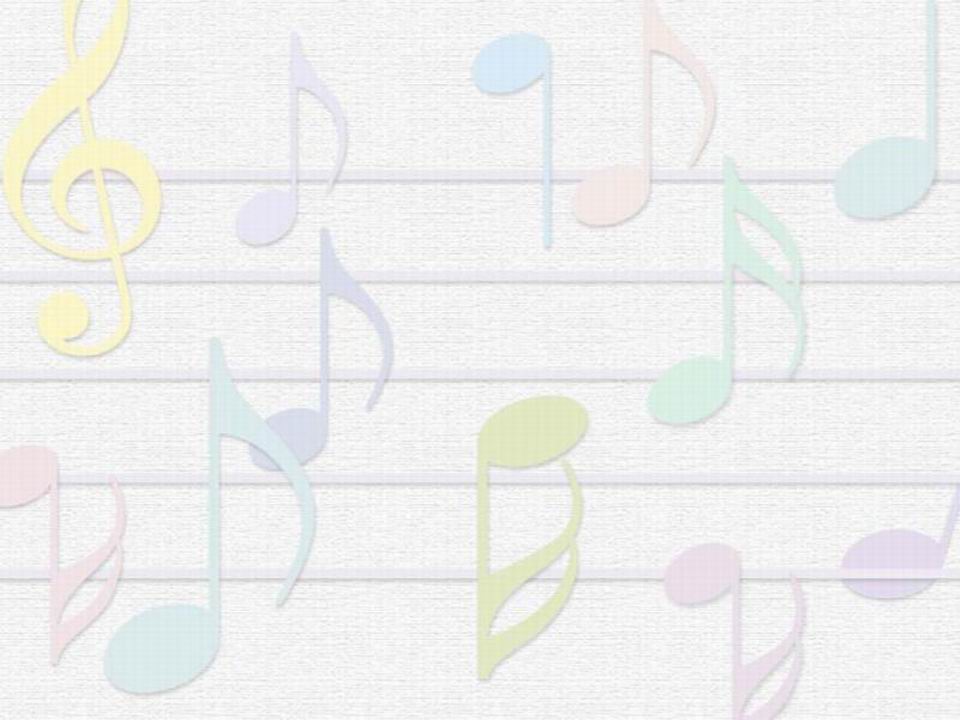 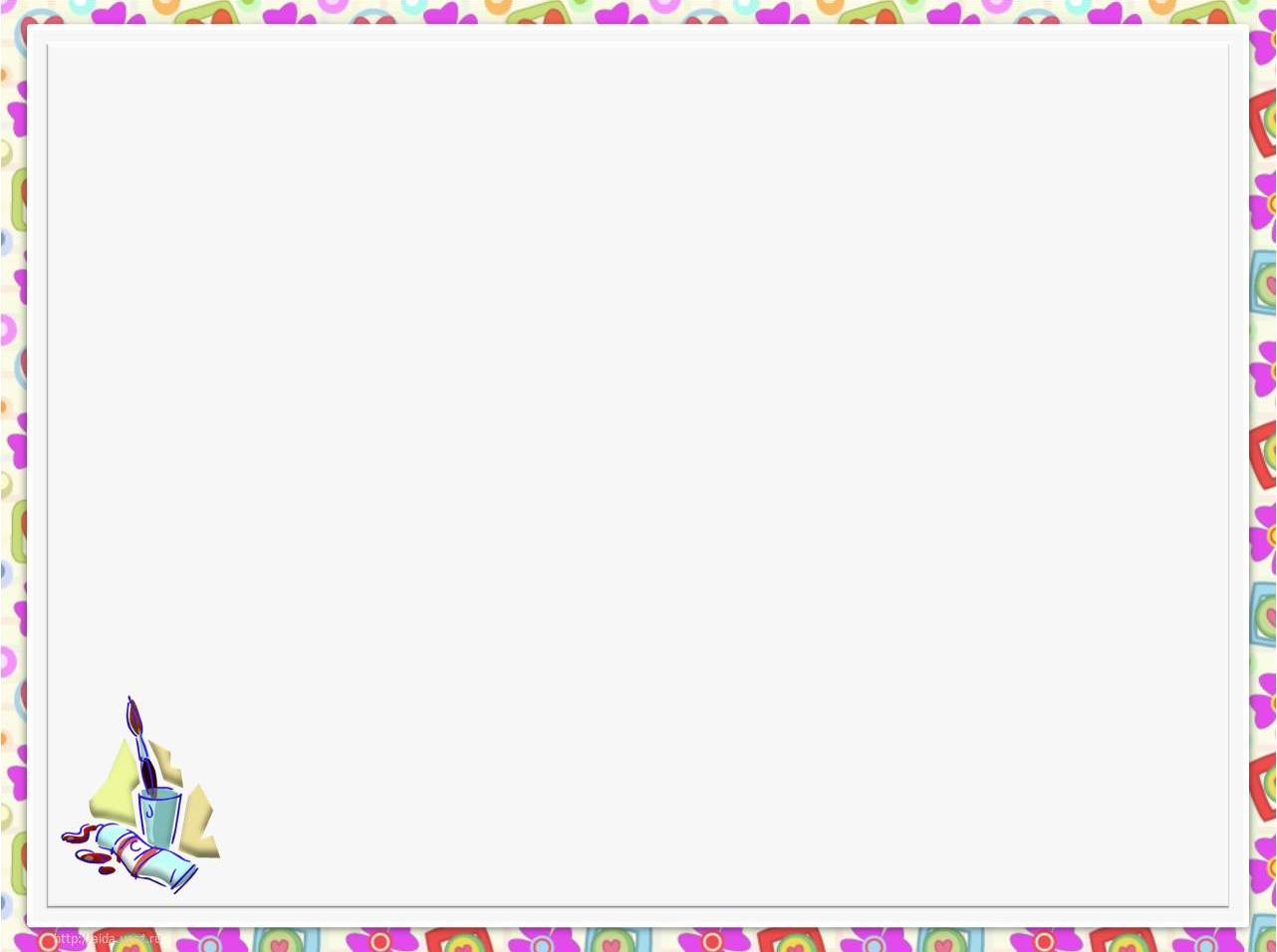 И  тогда  архитекторы  создали  специальные  здания – КОНЦЕРТНЫЕ  ЗАЛЫ.
В каждой стране и почти в каждом современном городе есть такие здания.
Они очень различаются, относятся к разным архитектурным стилям, но у них у всех одна цель -  давать рождаться и звучать музыке на радость слушателям.
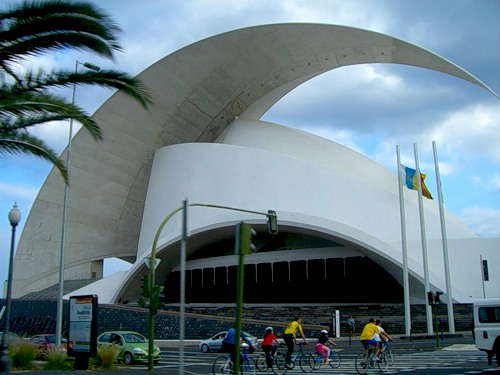 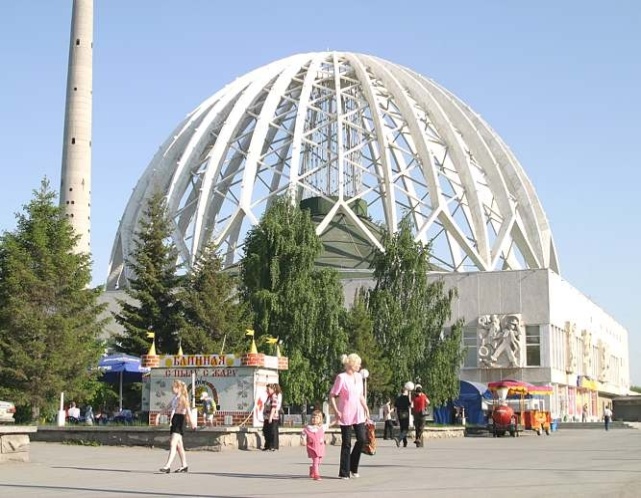 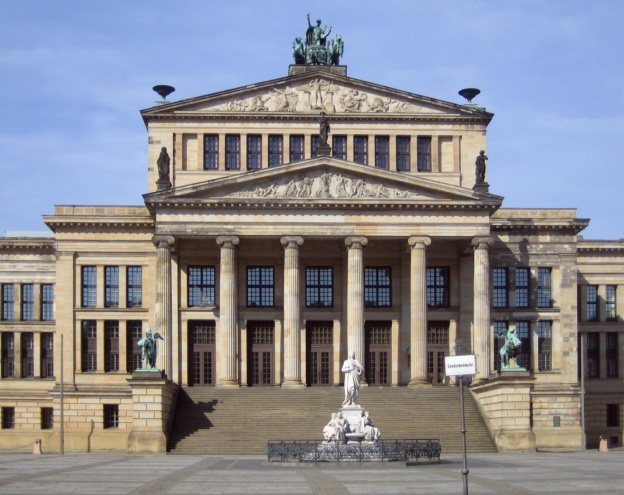 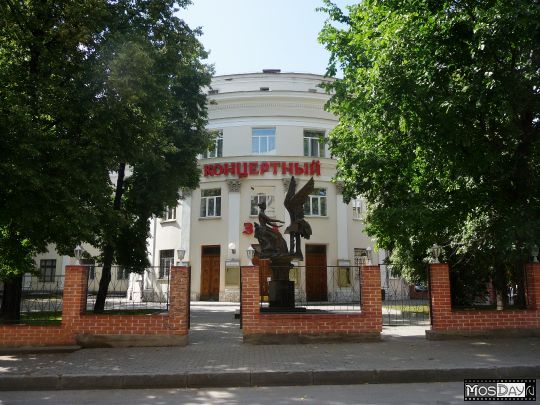 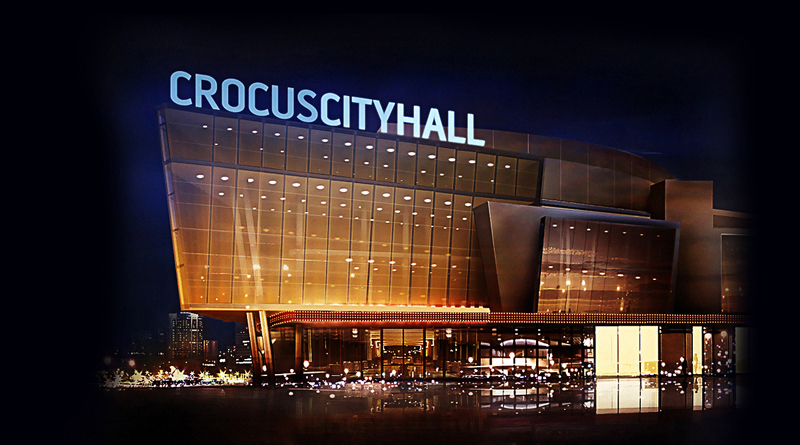 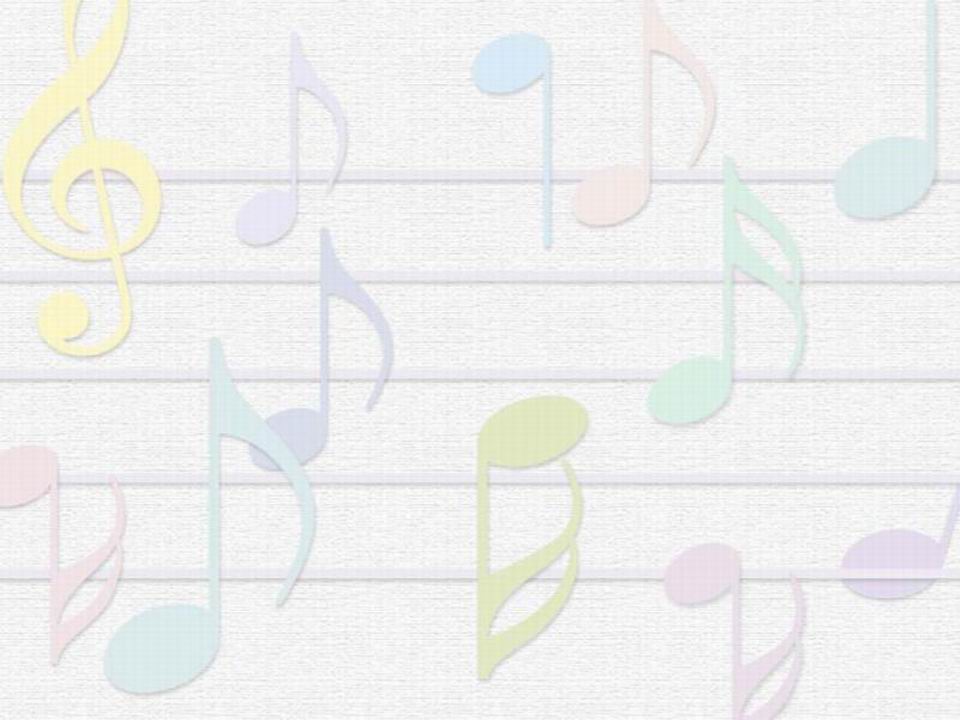 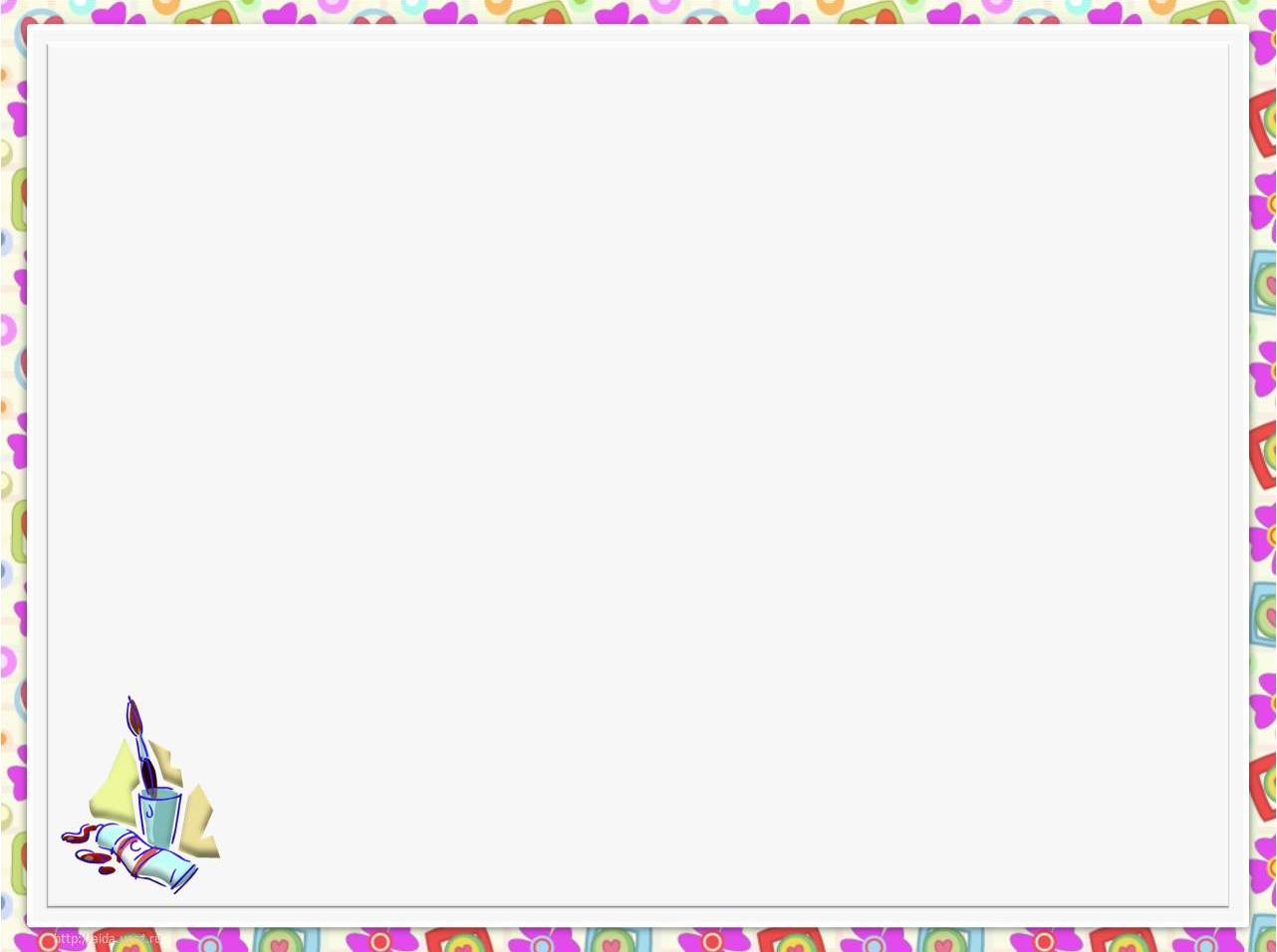 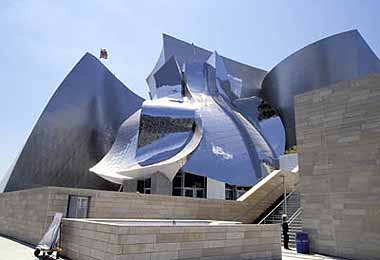 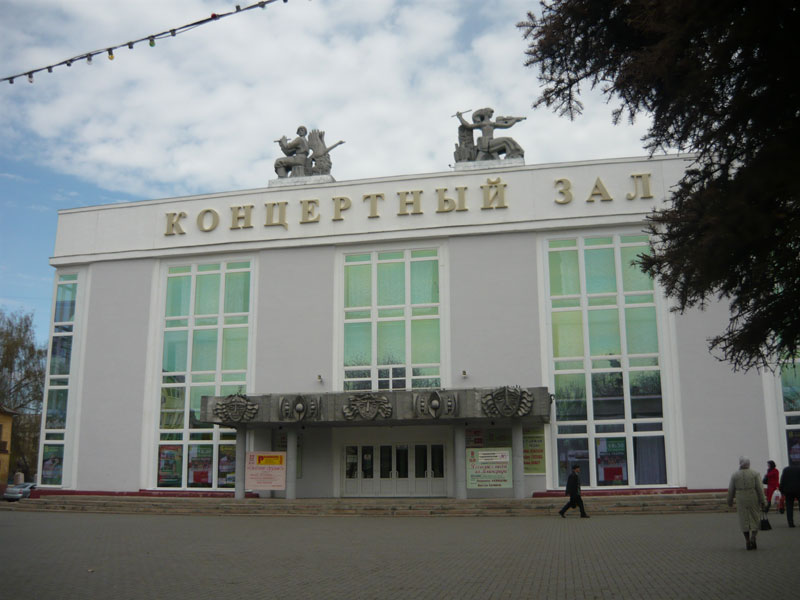 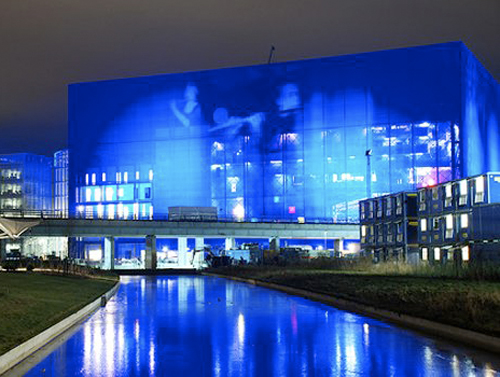 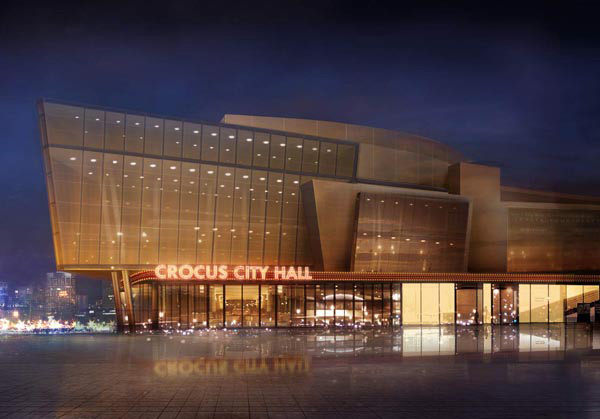 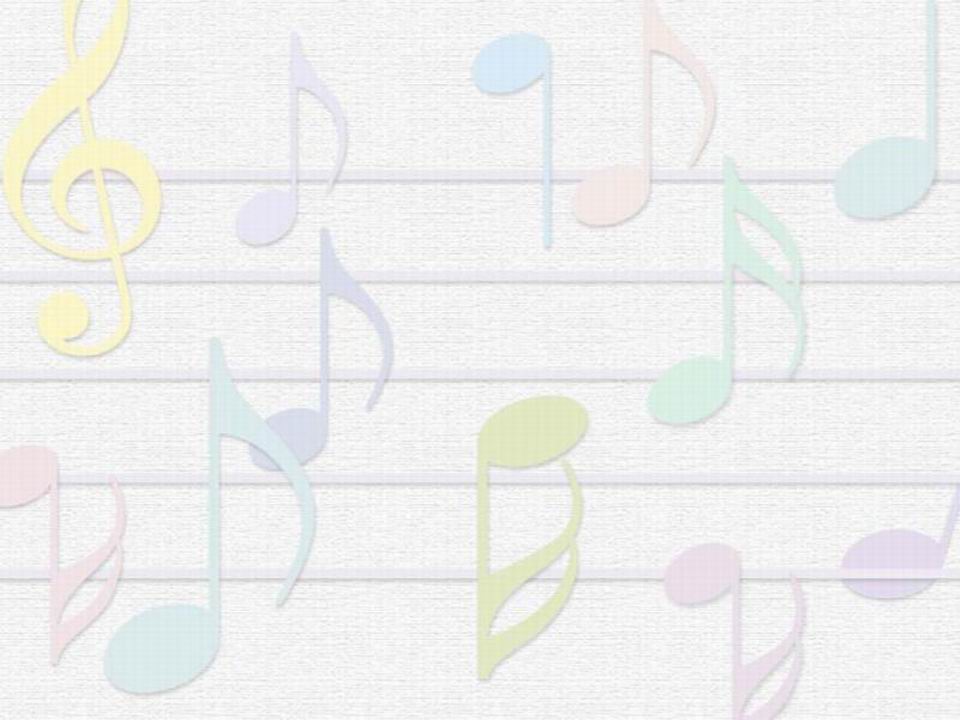 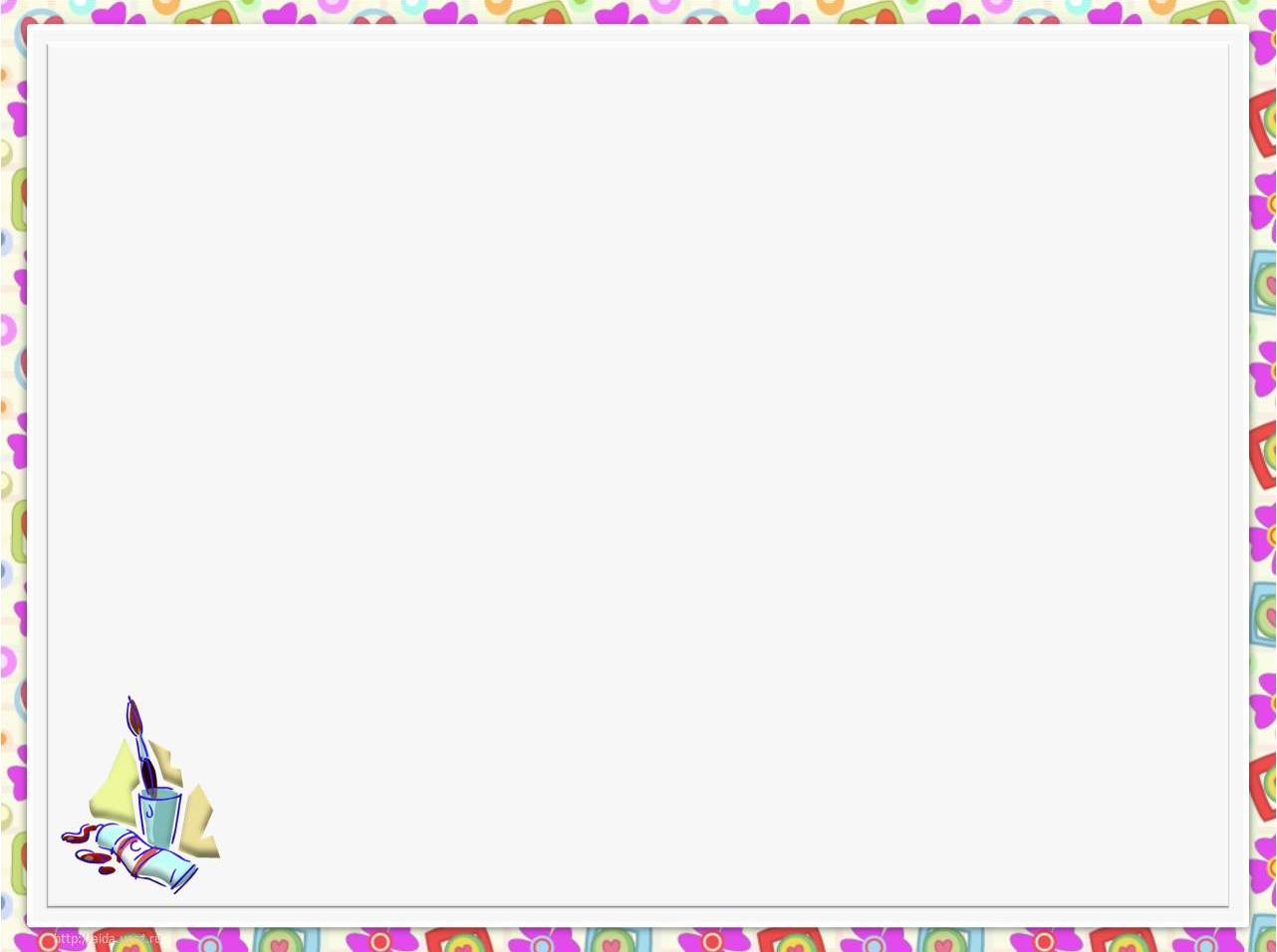 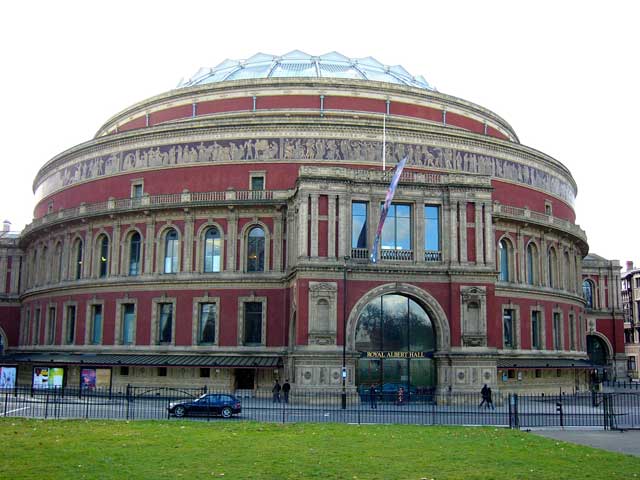 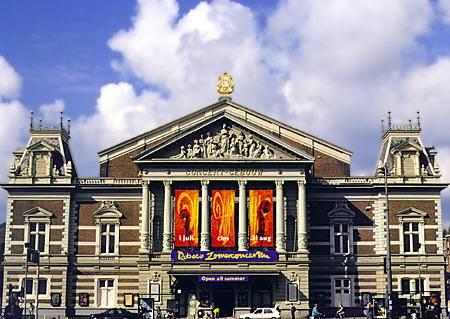 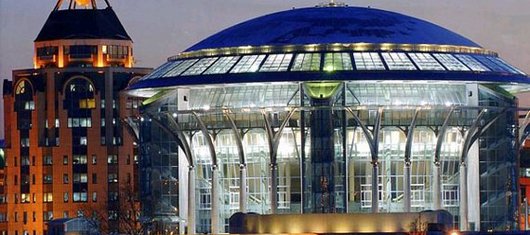 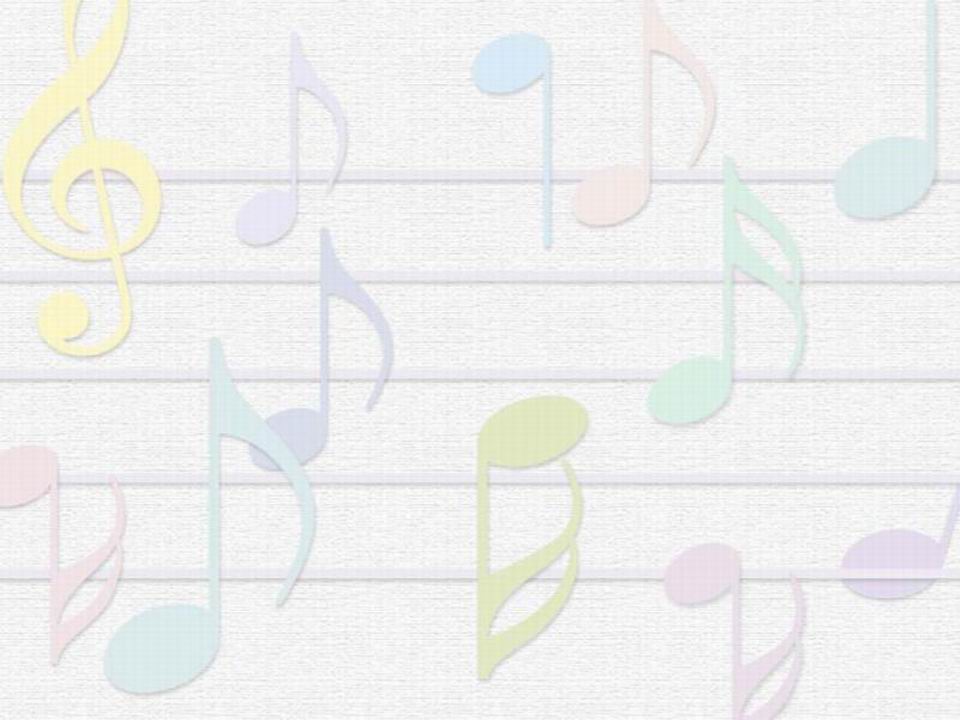 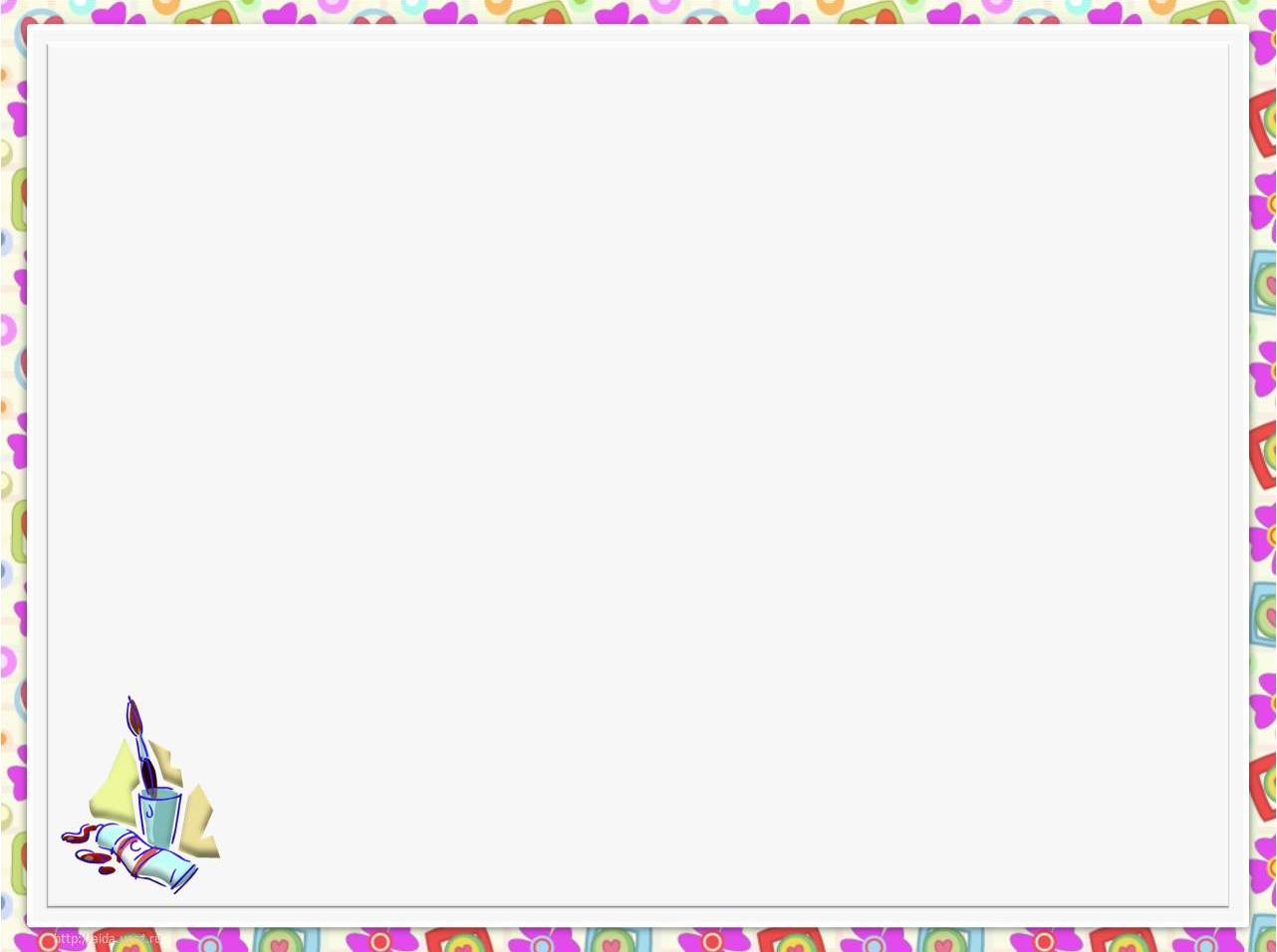 Все концертные залы внешне не похожи друг на друга, но внутри  у них у всех обязательно есть  две зоны. Это зона исполнителей (сцена) и зона зрителей.
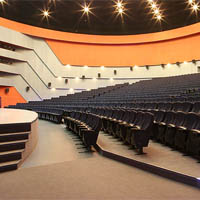 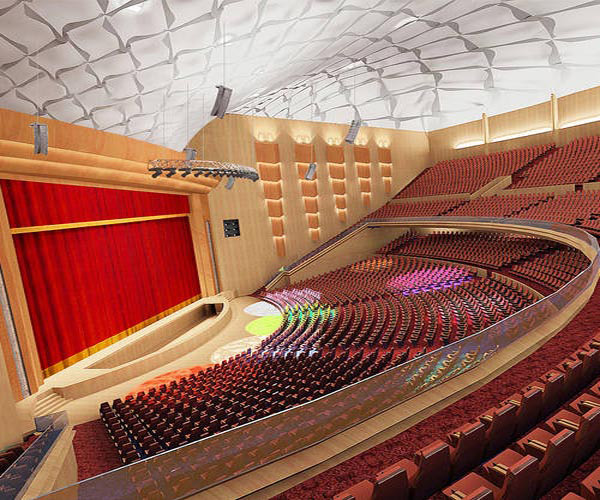 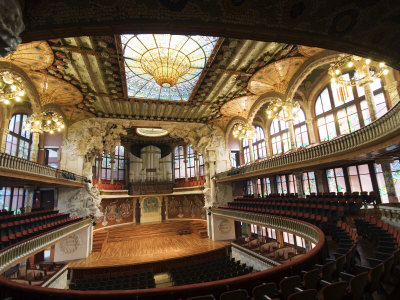 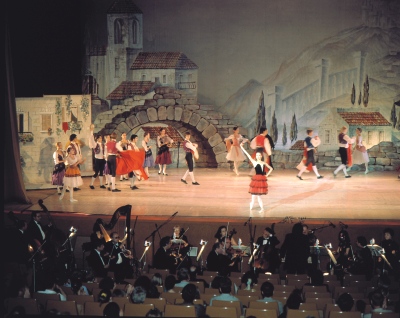 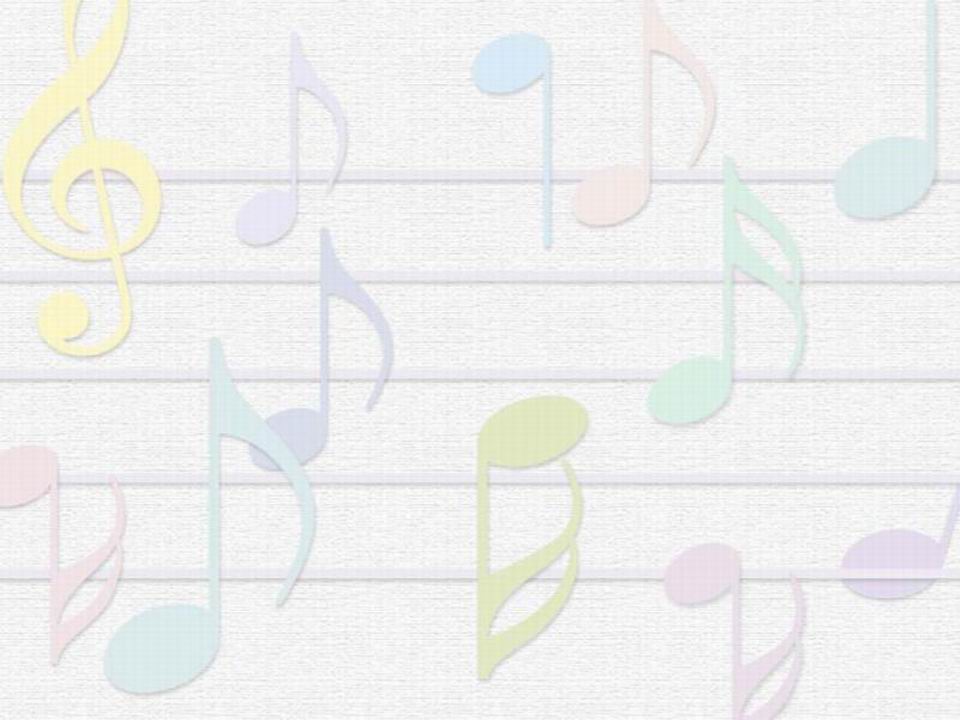 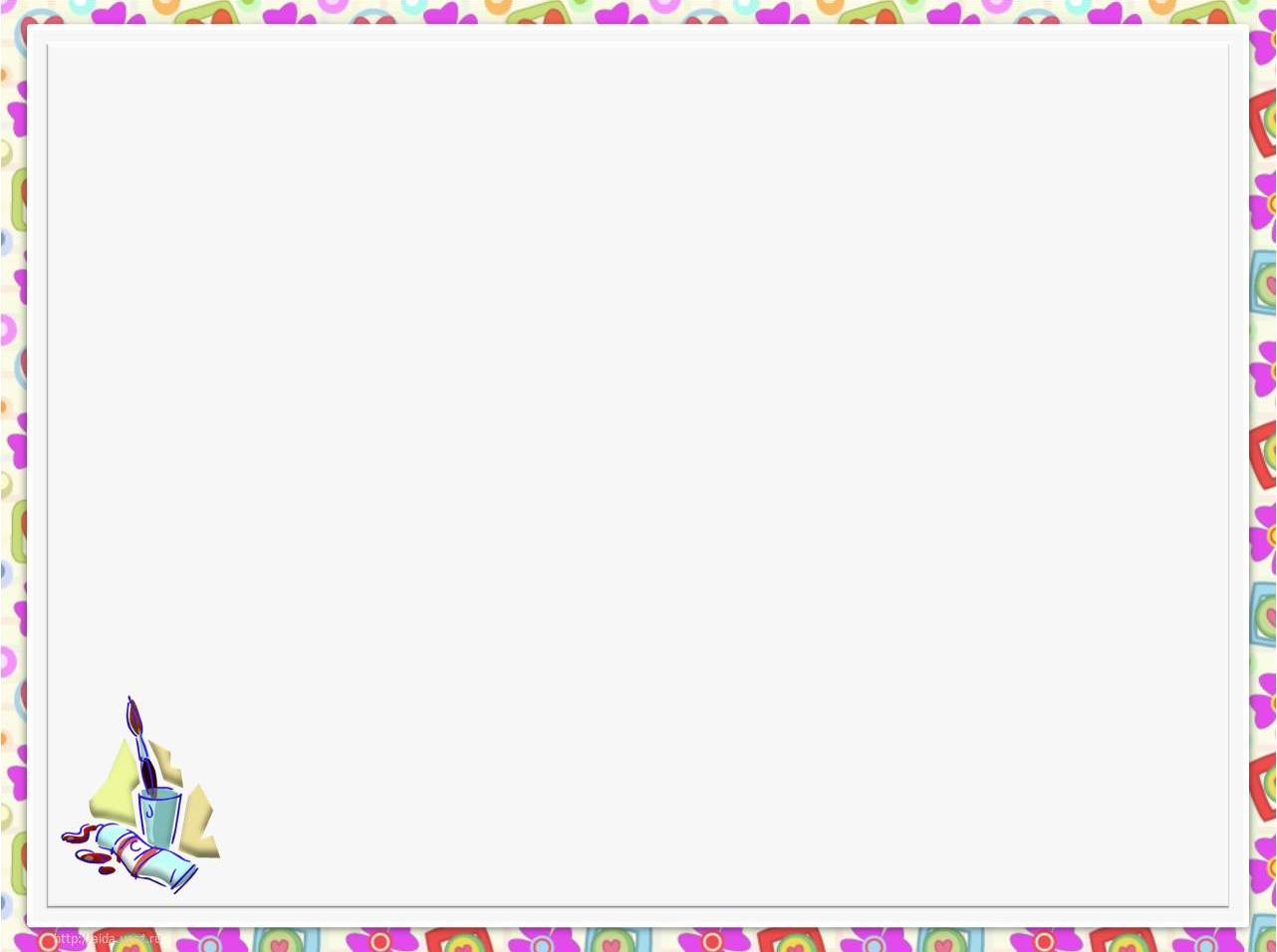 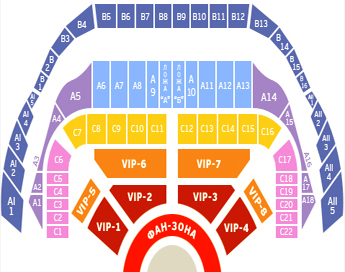 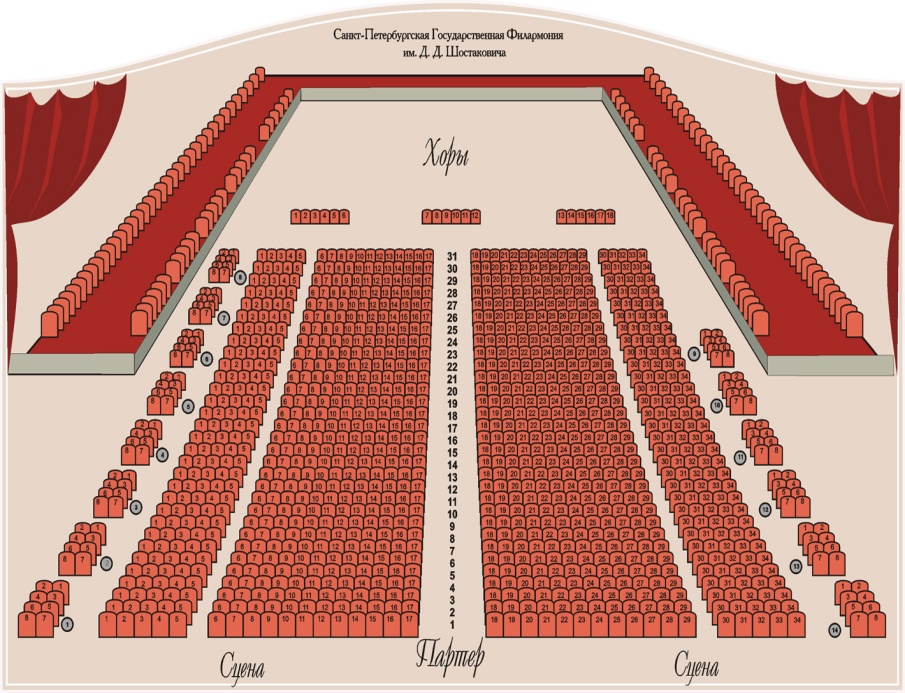 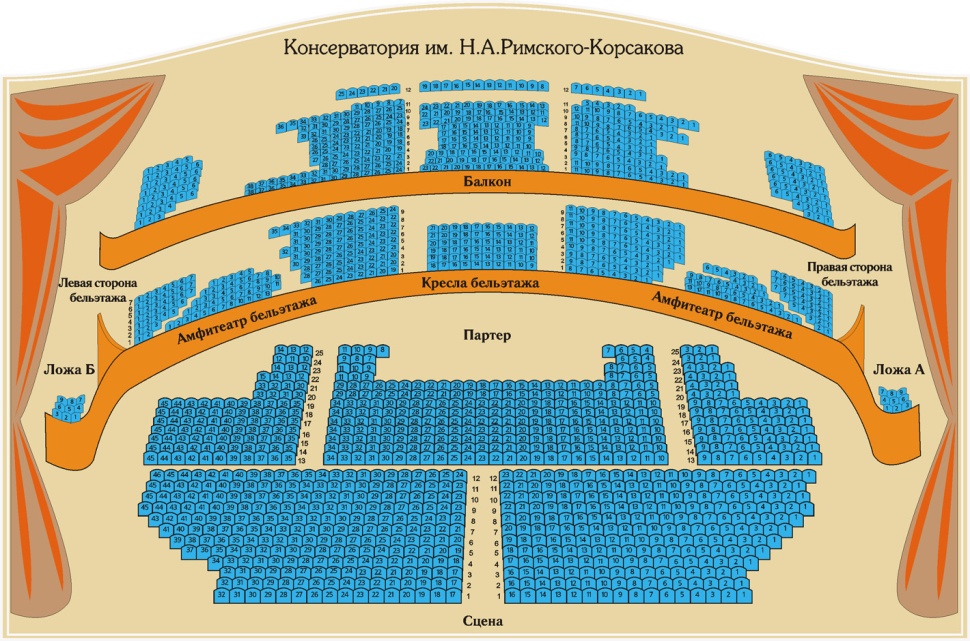 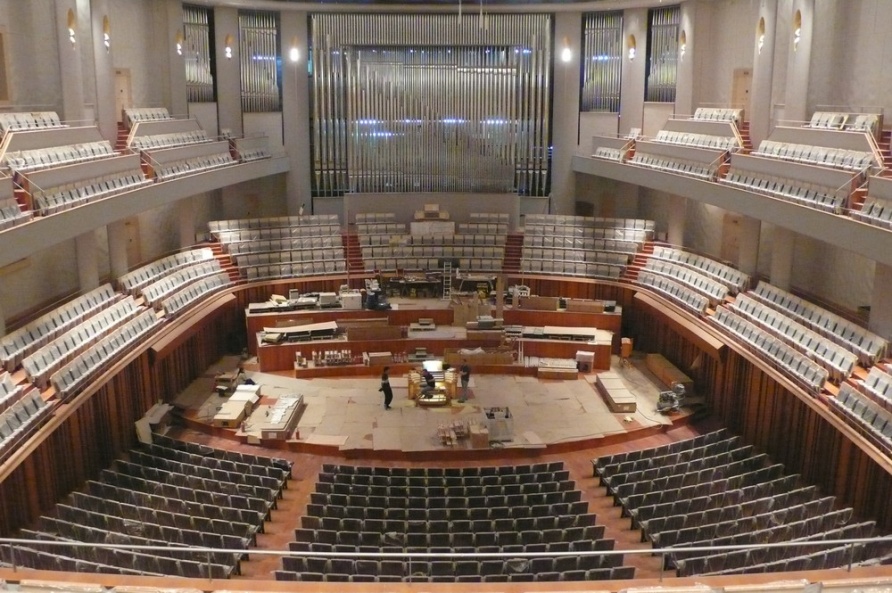 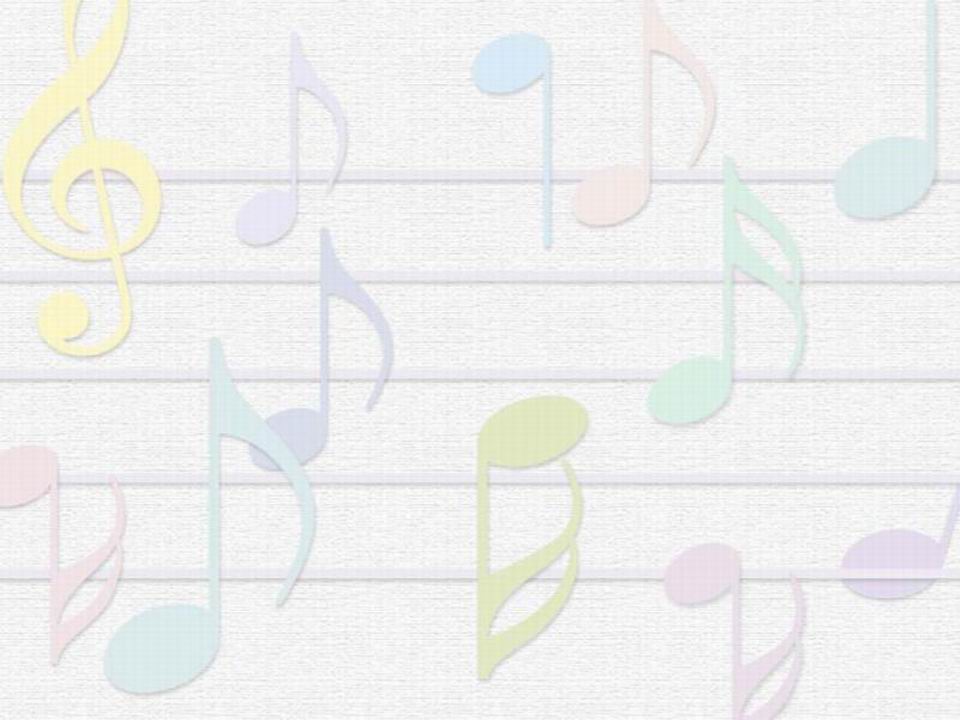 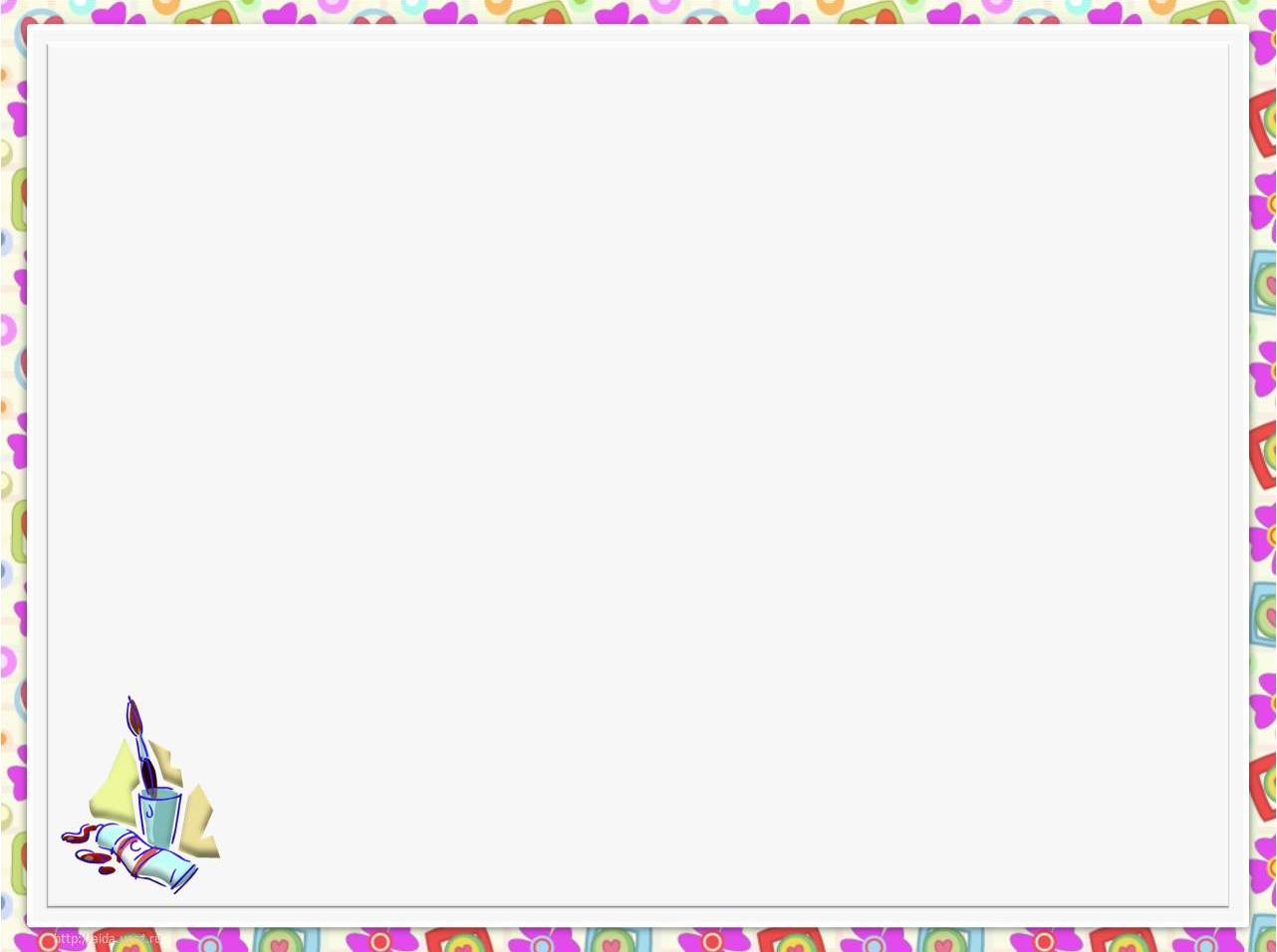 Филармония (от φιλέω — люблю и αρμονία — гармония) — в некоторых странах: музыкальное общество или учреждение, занимающееся организацией концертов, содействием развитию и пропагандой музыкального искусства.
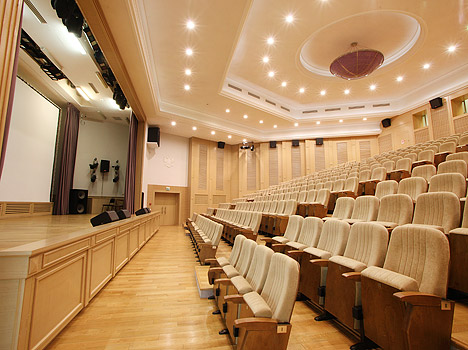 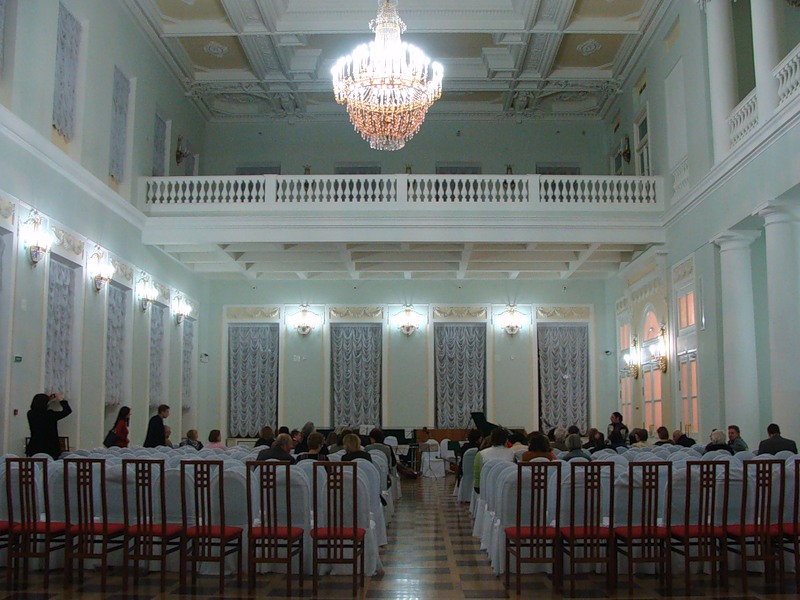 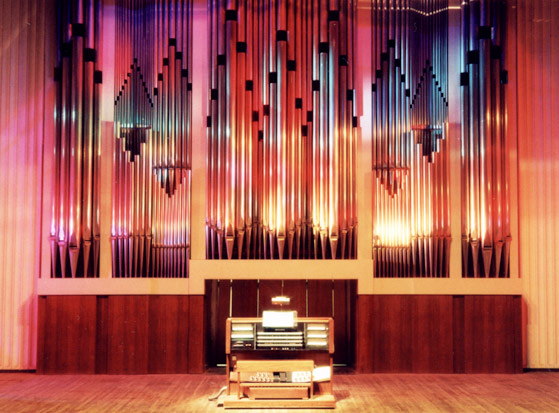 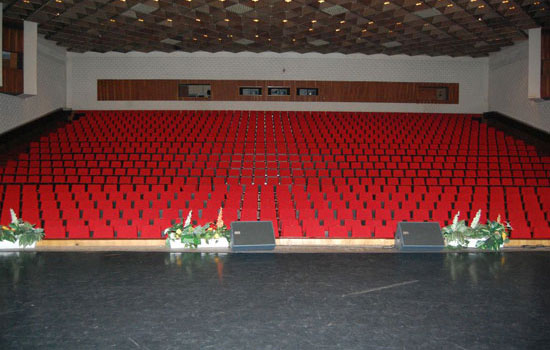 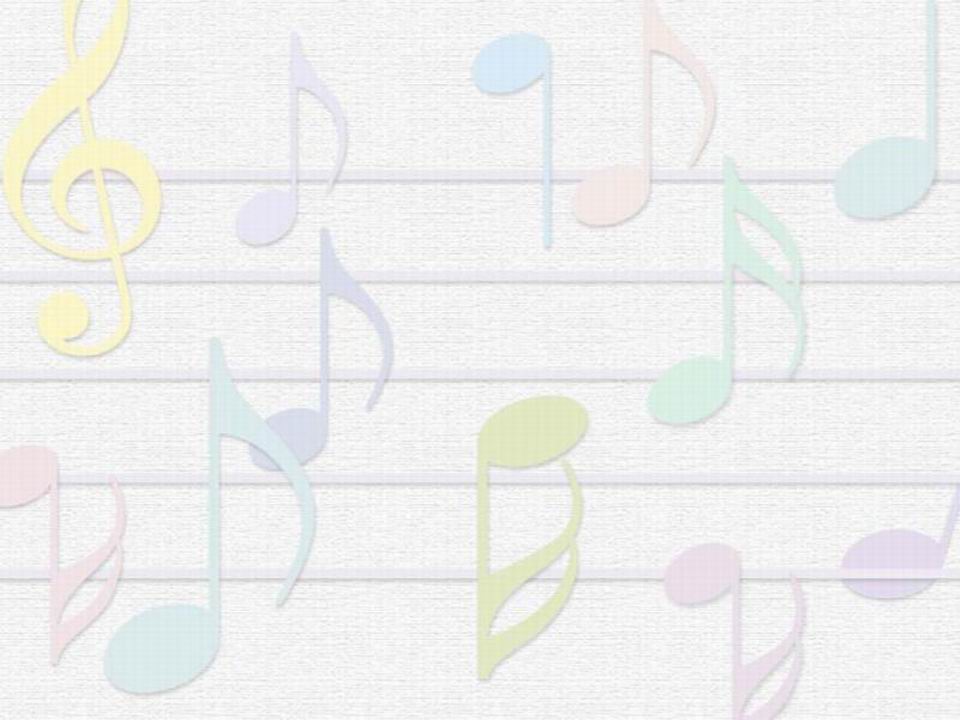 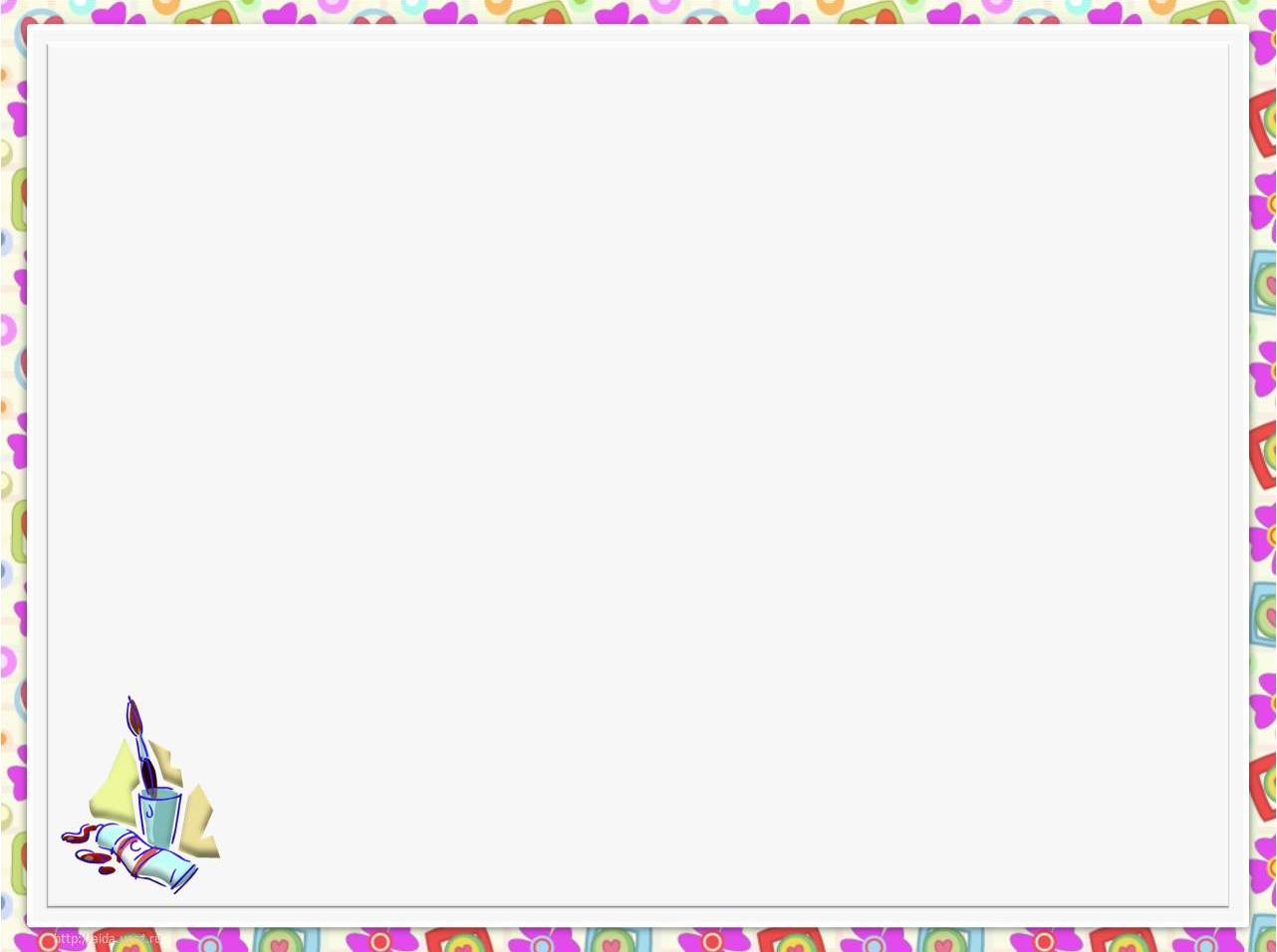 Сейчас мы с вами побываем во всех  самых  знаменитых  залах  России  и мира.
И начнём нашу экскурсию  с  Большого театра  в  Москве.Потому что самые старинные и прекрасные концертные залы 
находятся именно в театрах.
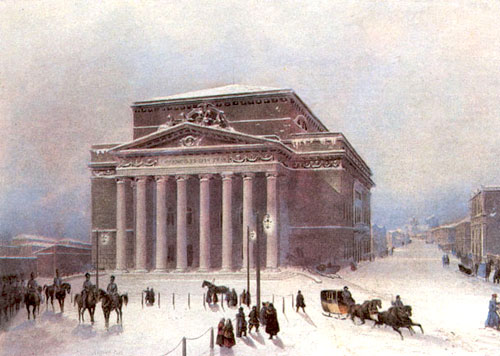 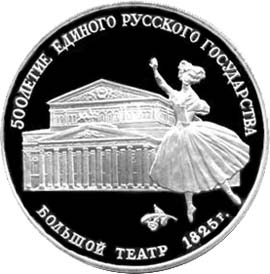 История большого театра величественна и запутанна. Театр неоднократно  горел, восстанавливался,  перестраивался. Последняя реконструкция  закончилась совсем недавно.
А построен театр был в  начале 19 века  и считался тогда одним из лучших в Европе,  по масштабам уступая только миланскому  «Ла Скала».
Большой театр считается самым главным театром страны.
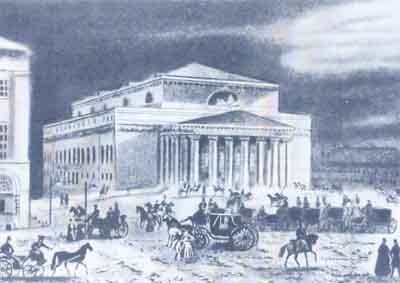 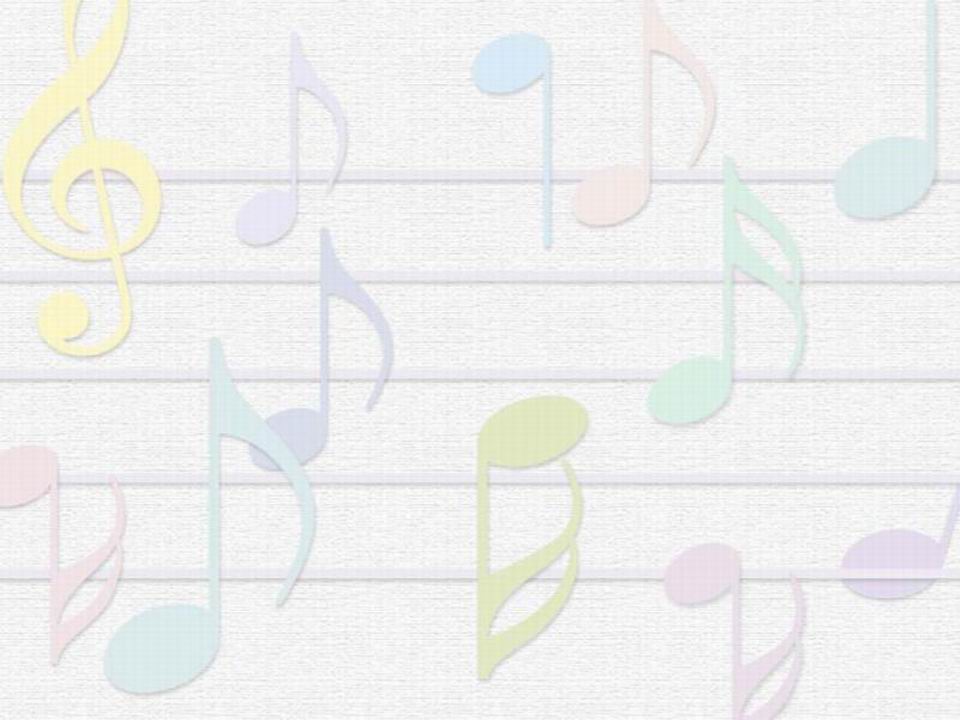 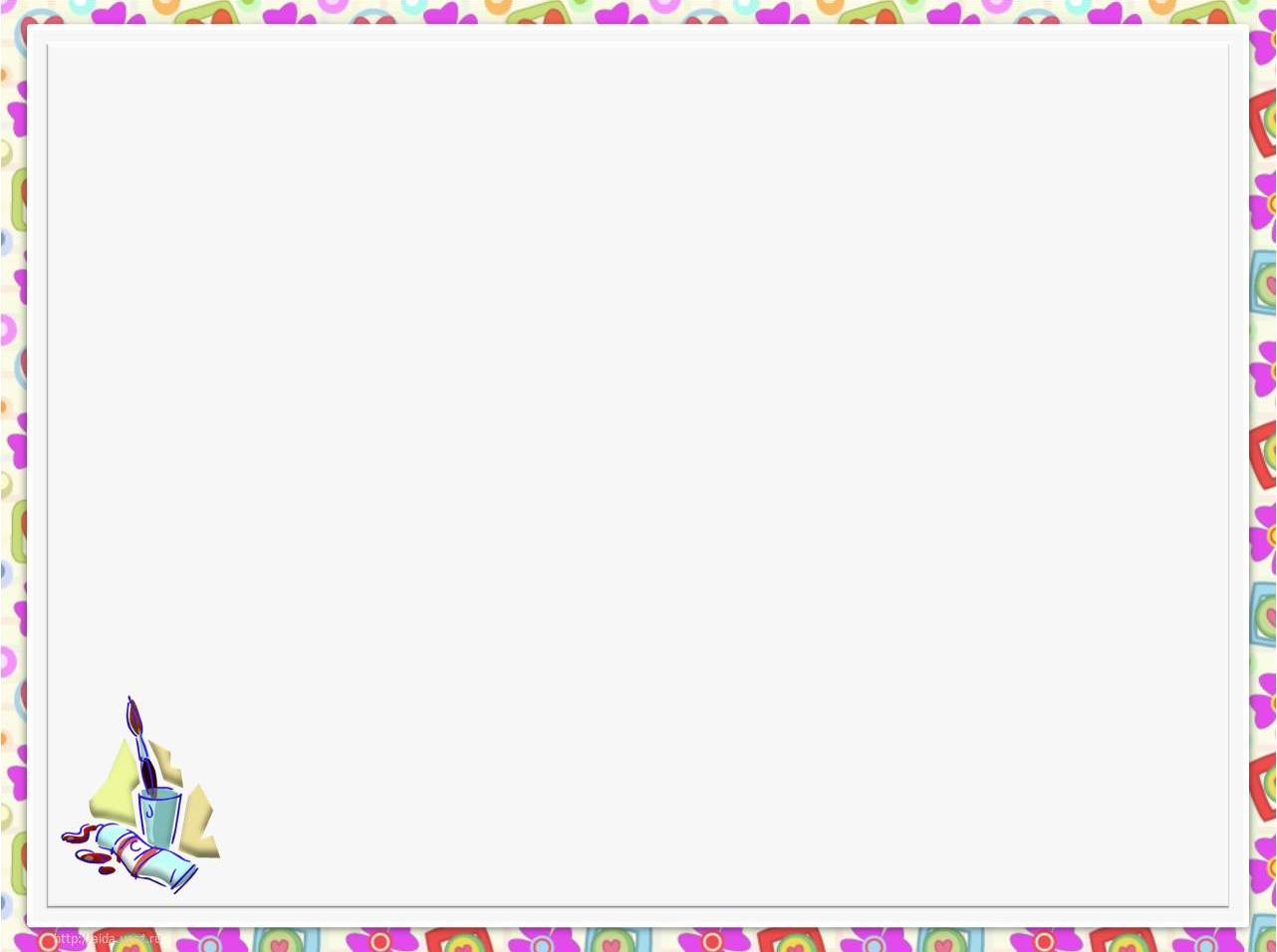 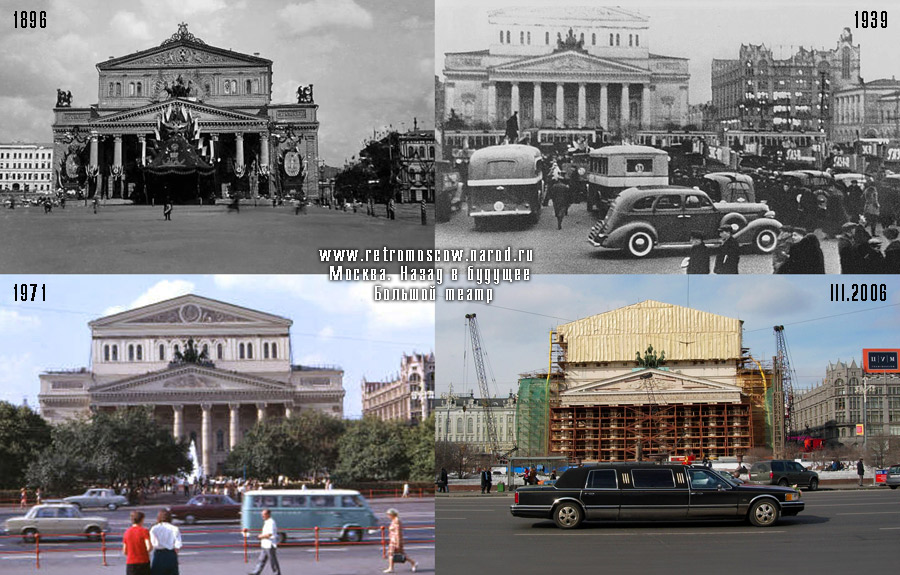 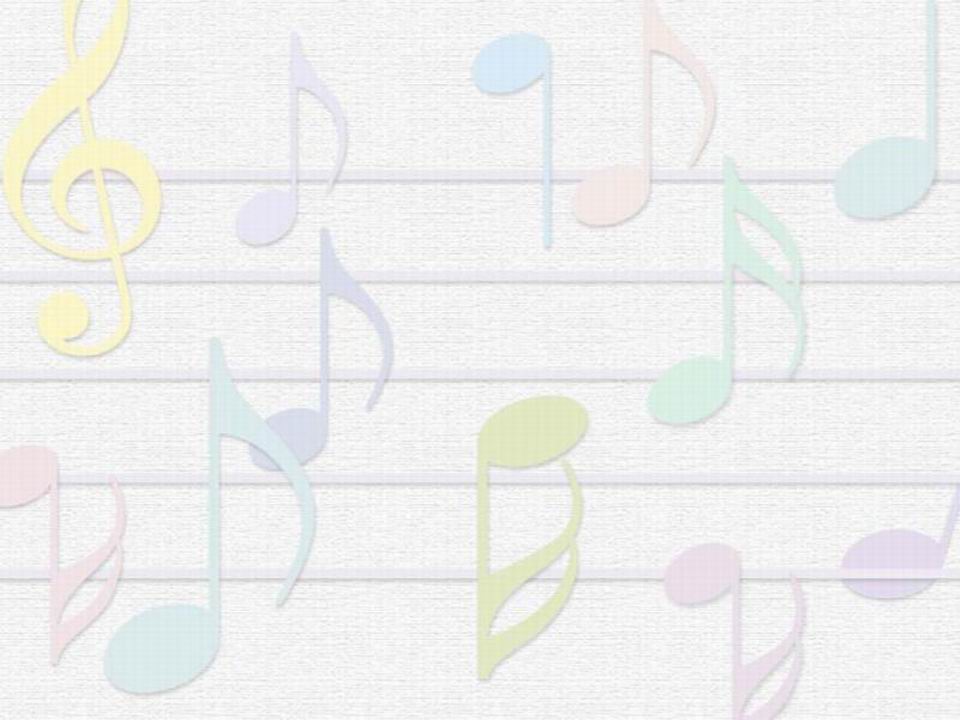 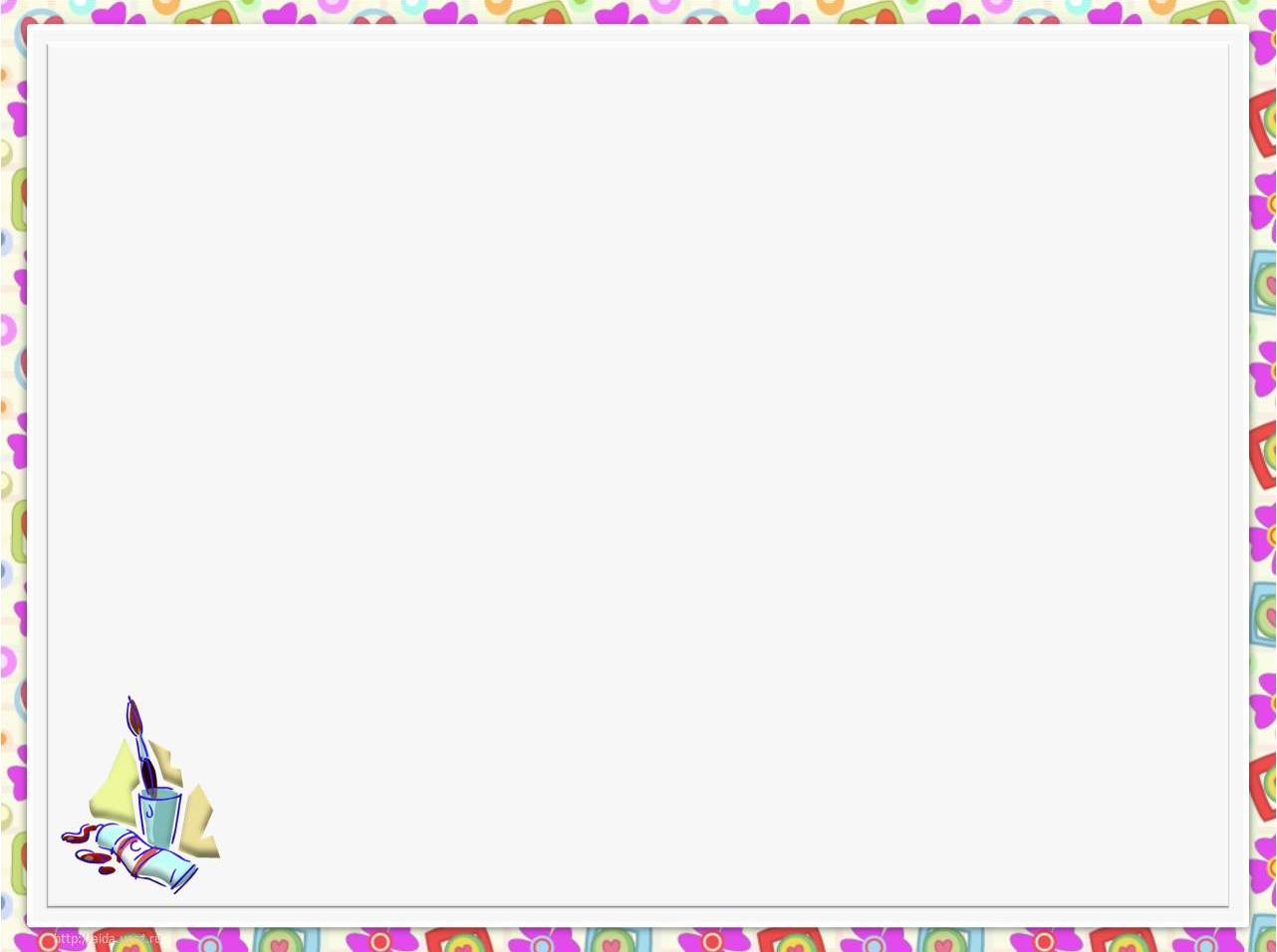 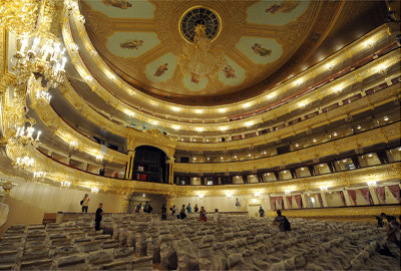 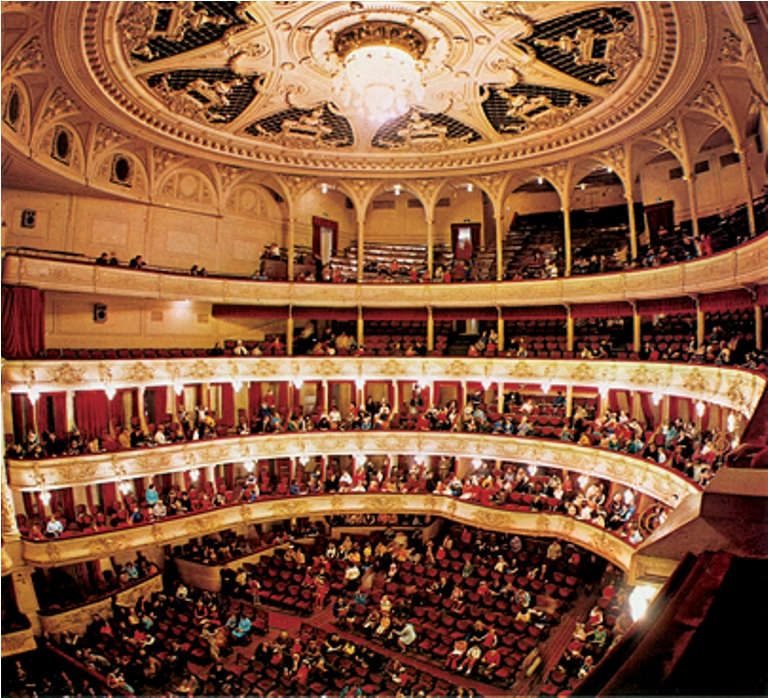 До  реконструкции                                                         После реконструкции
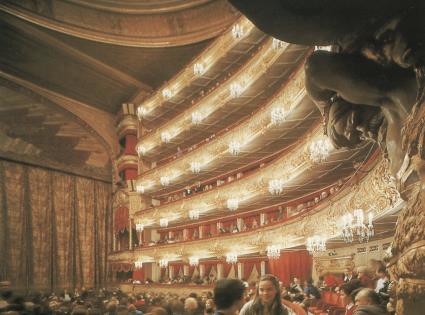 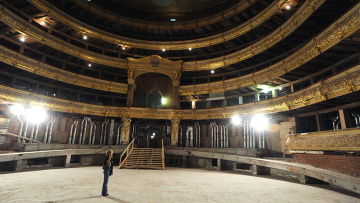 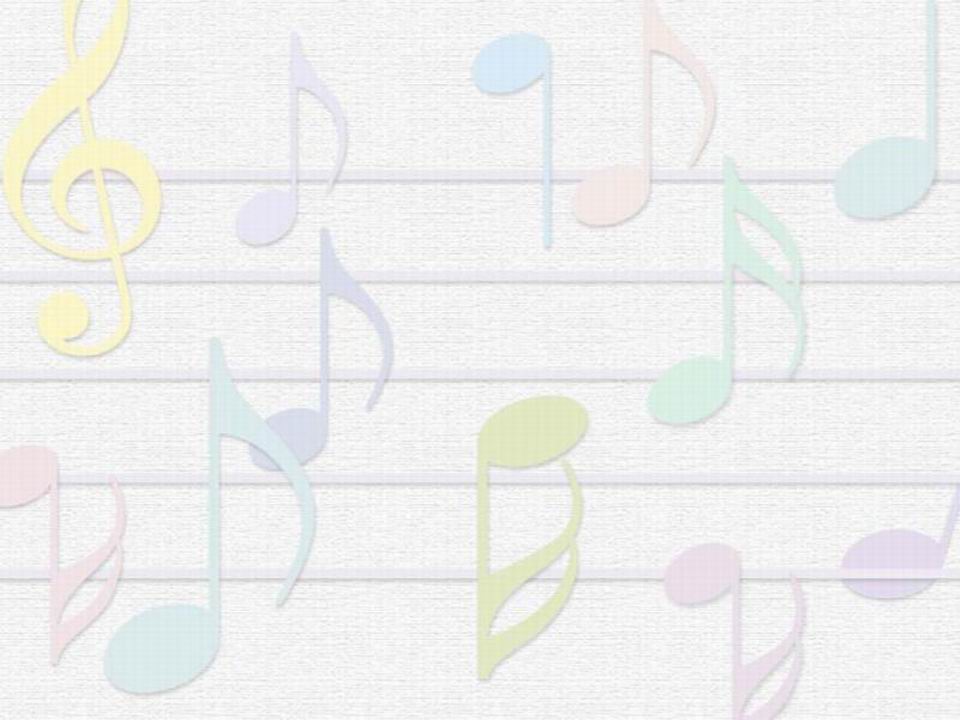 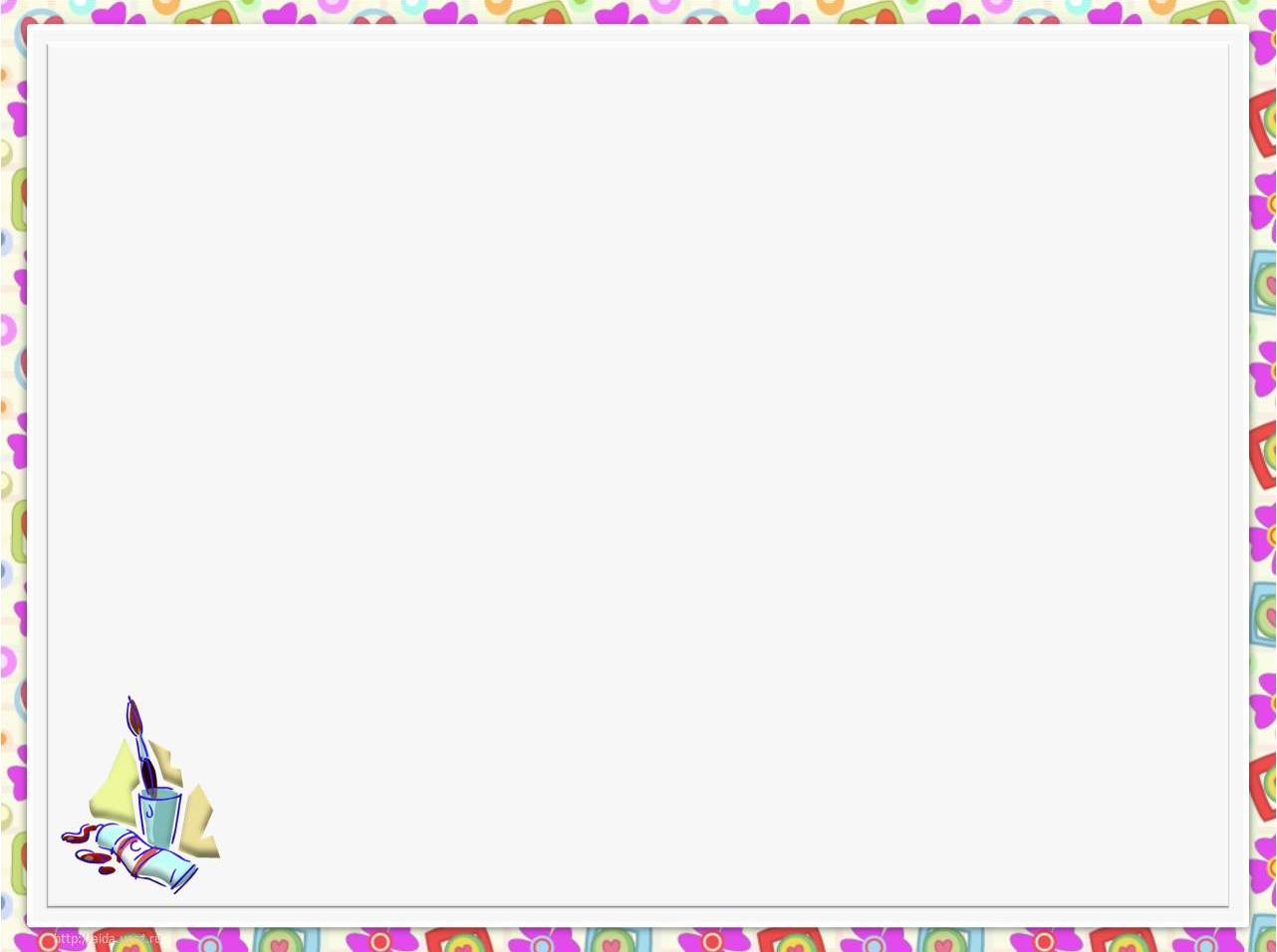 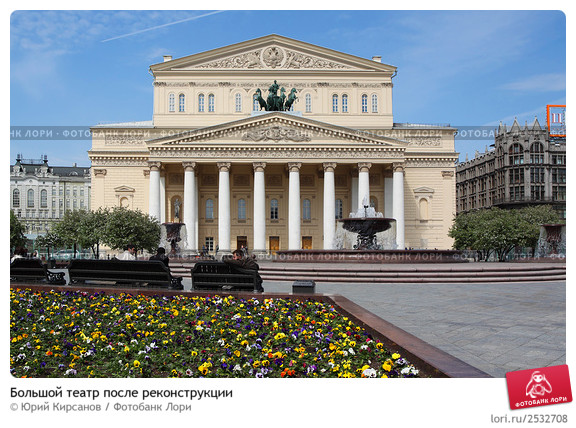 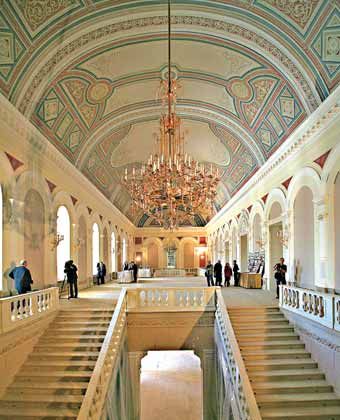 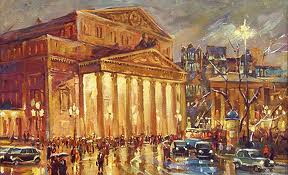 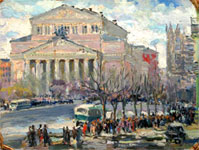 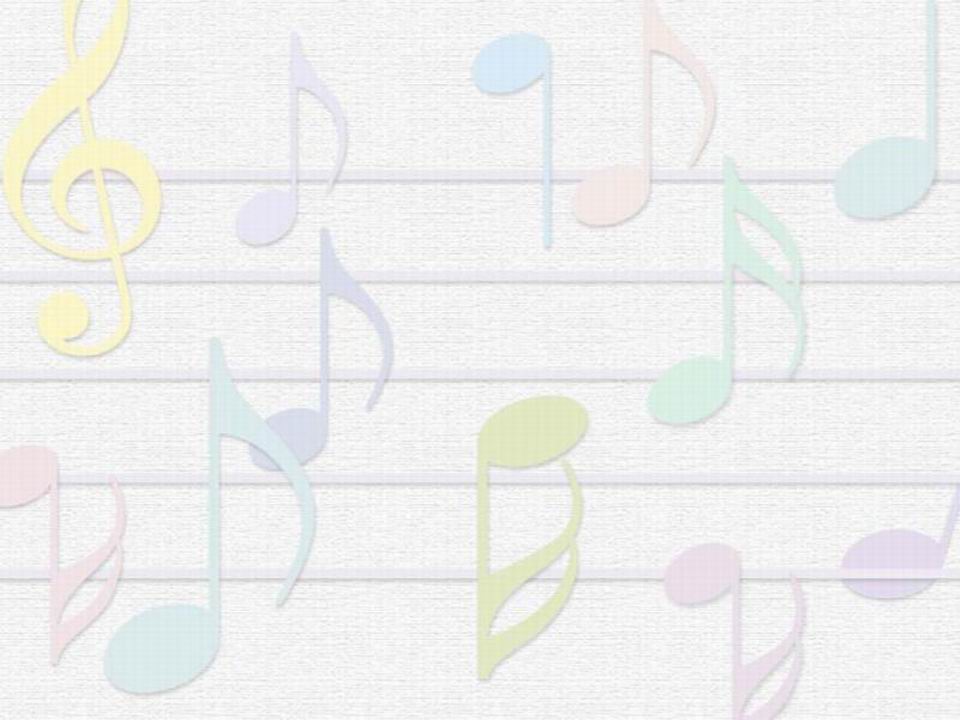 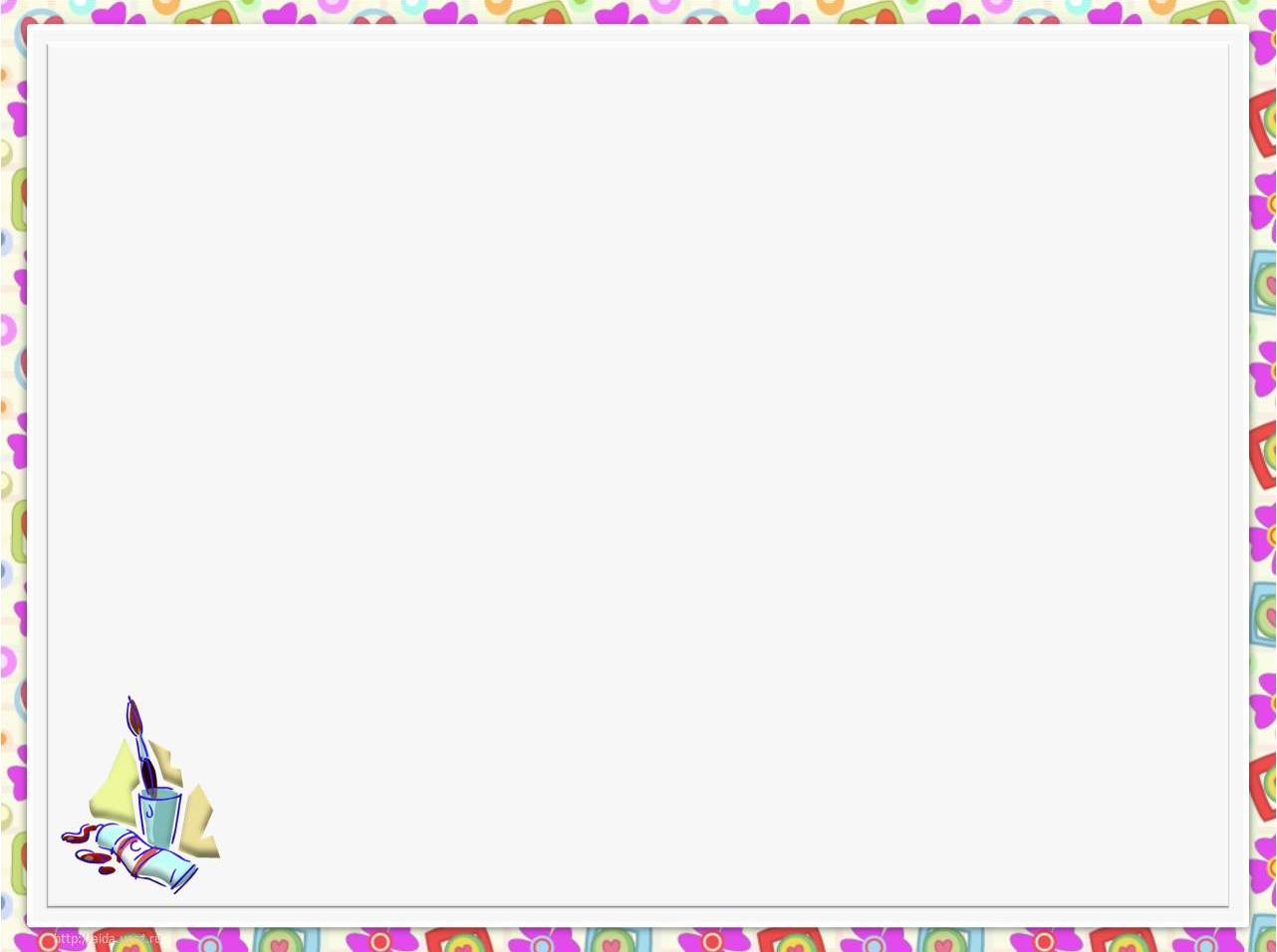 Символом  музыкальной культуры  нашей страны считается    Мариинский театр,
который находится в Санкт - Петербурге. Его летоисчисление ведётся с 1783 года.
Но здание, которое мы видим сейчас было построено гораздо позже, в 1860 году.
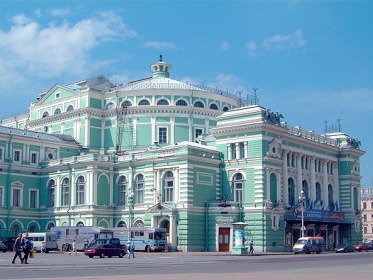 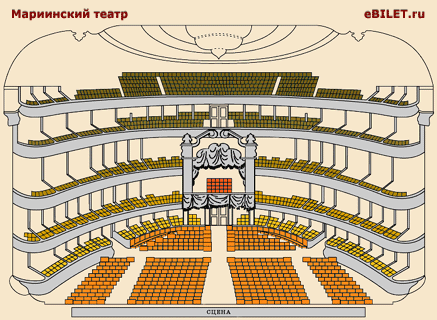 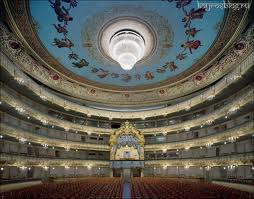 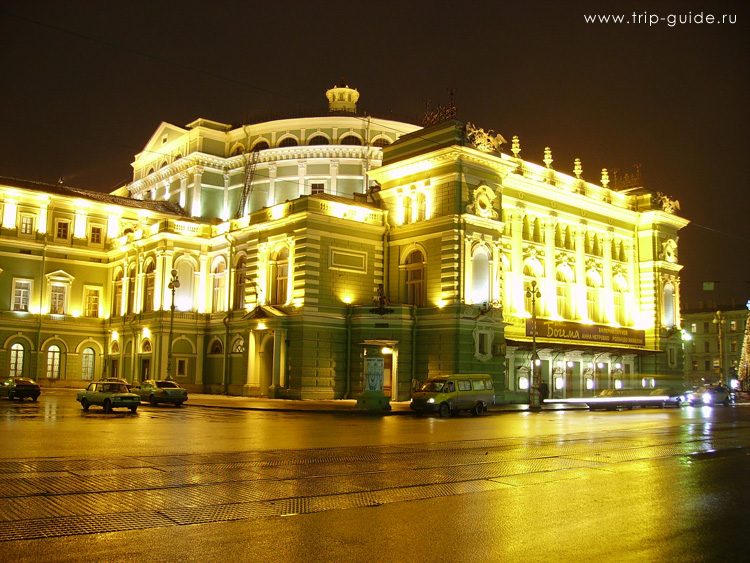 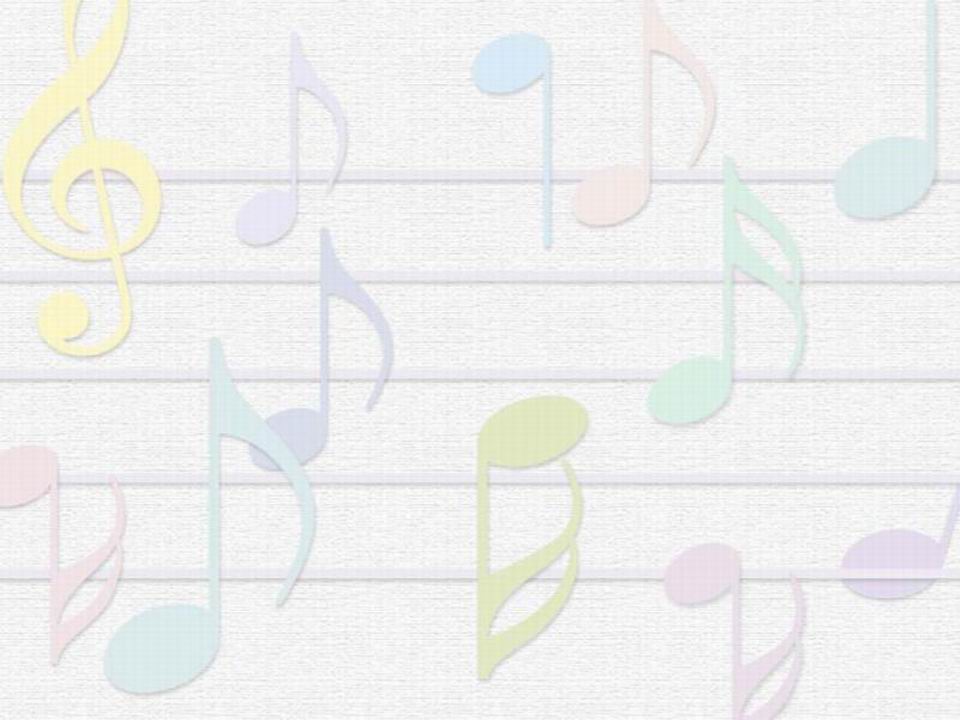 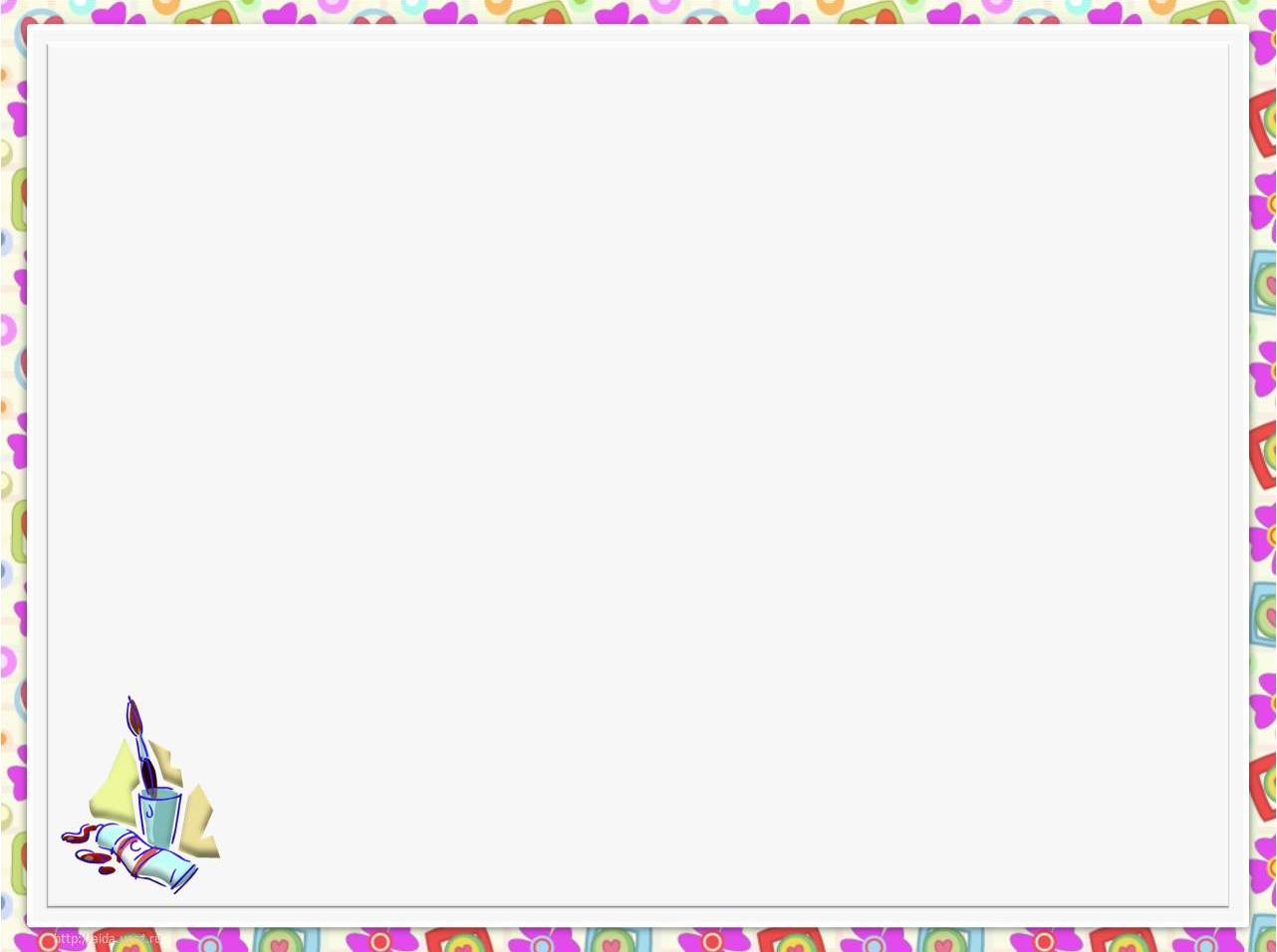 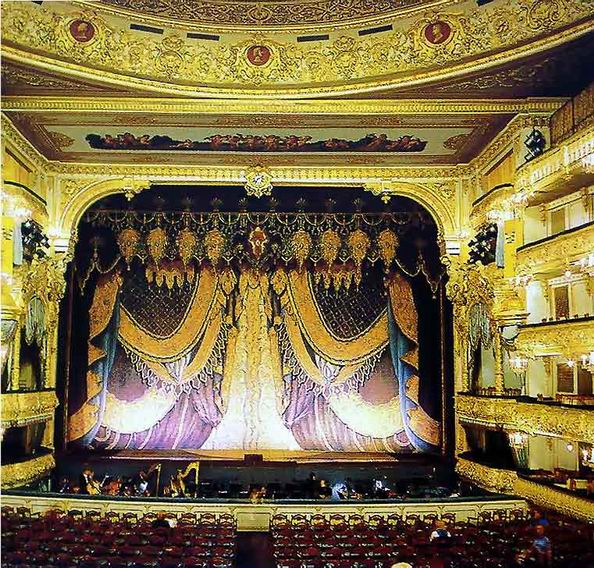 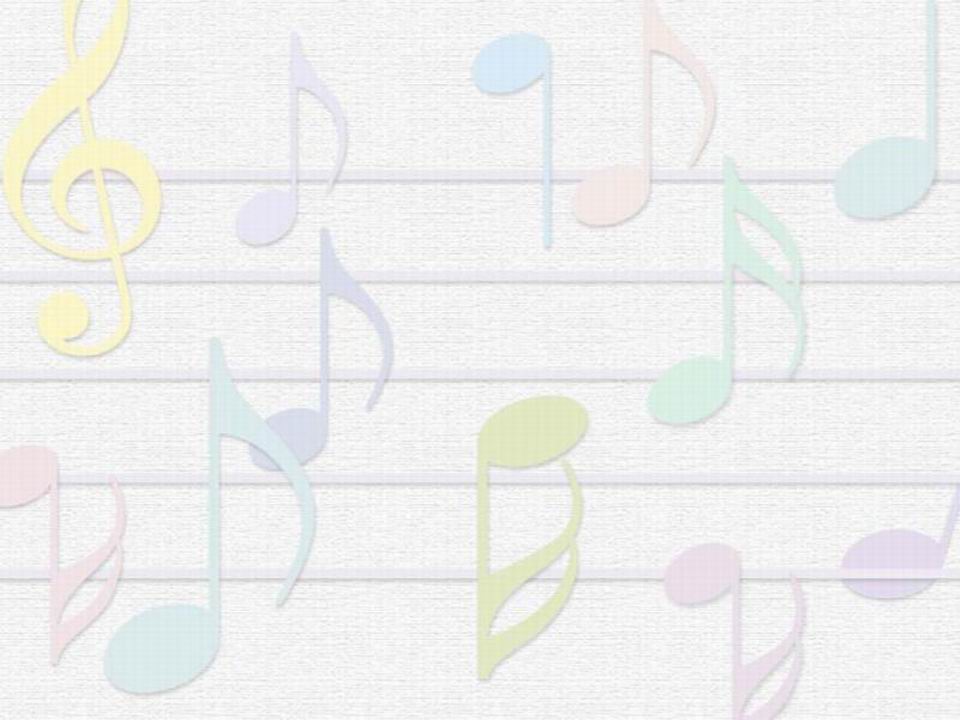 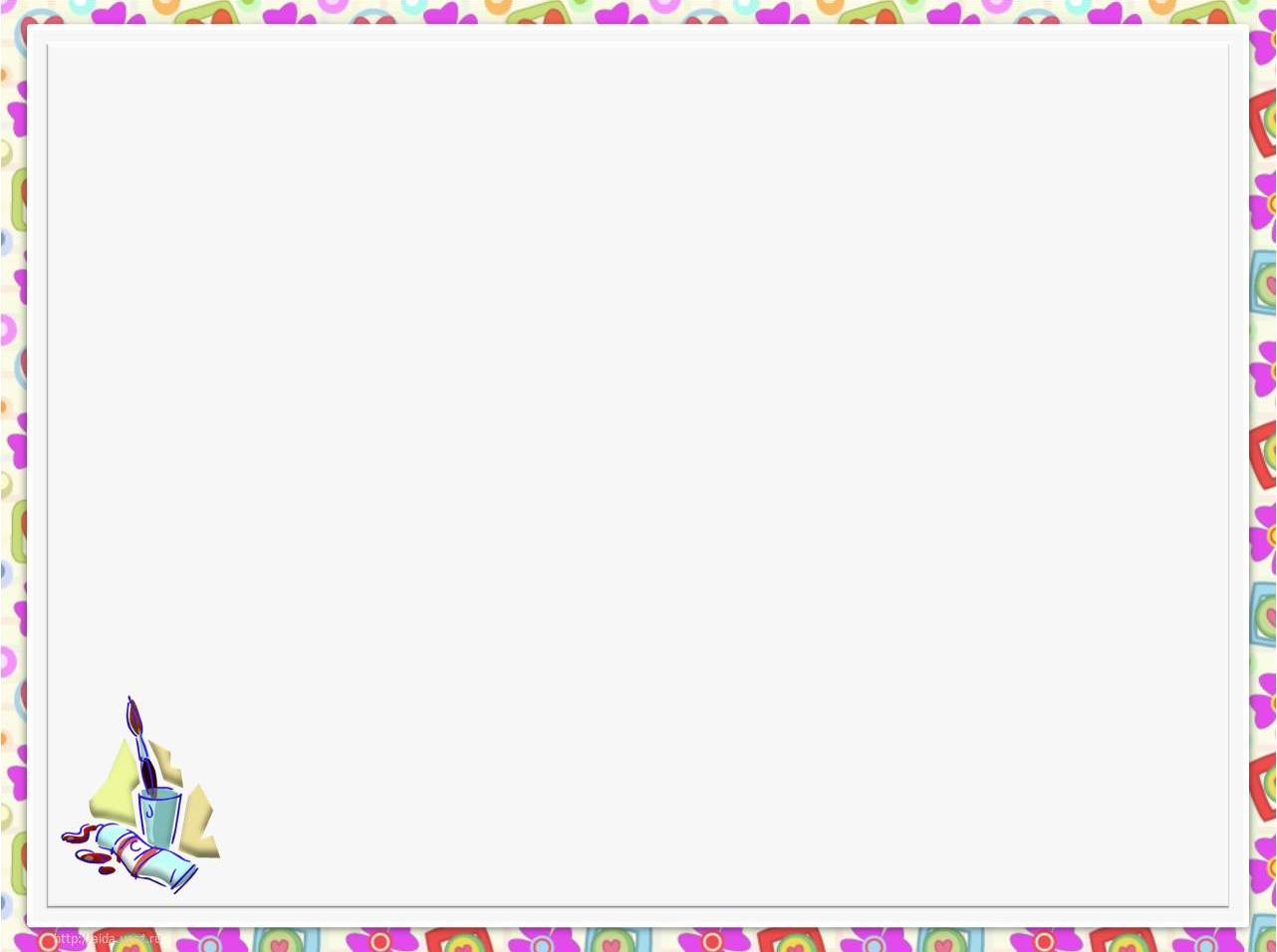 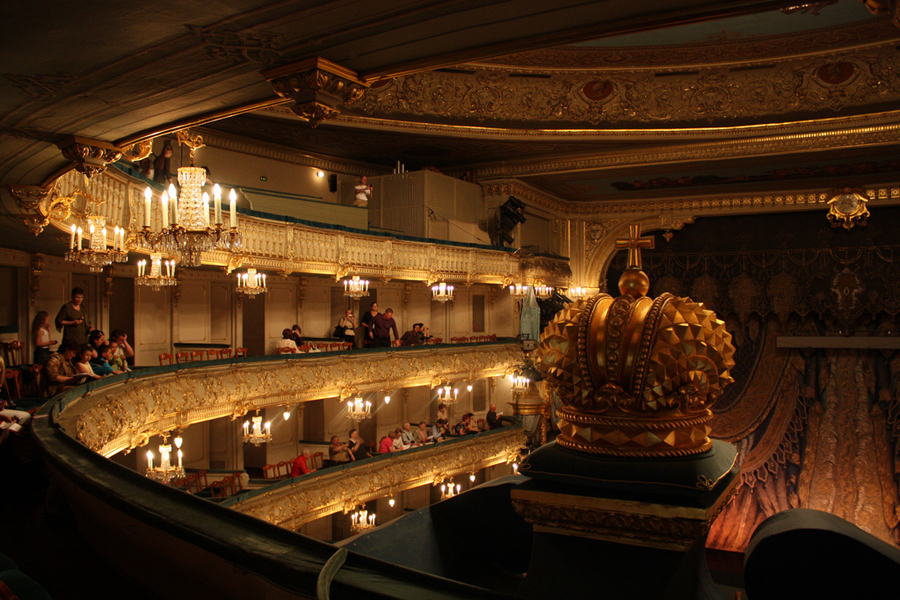 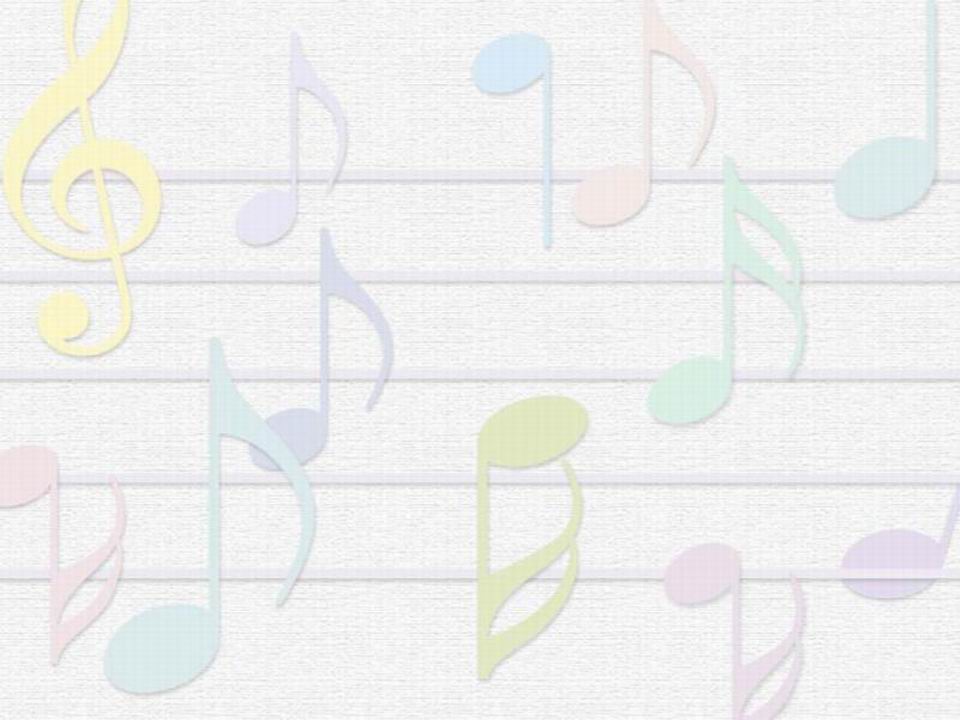 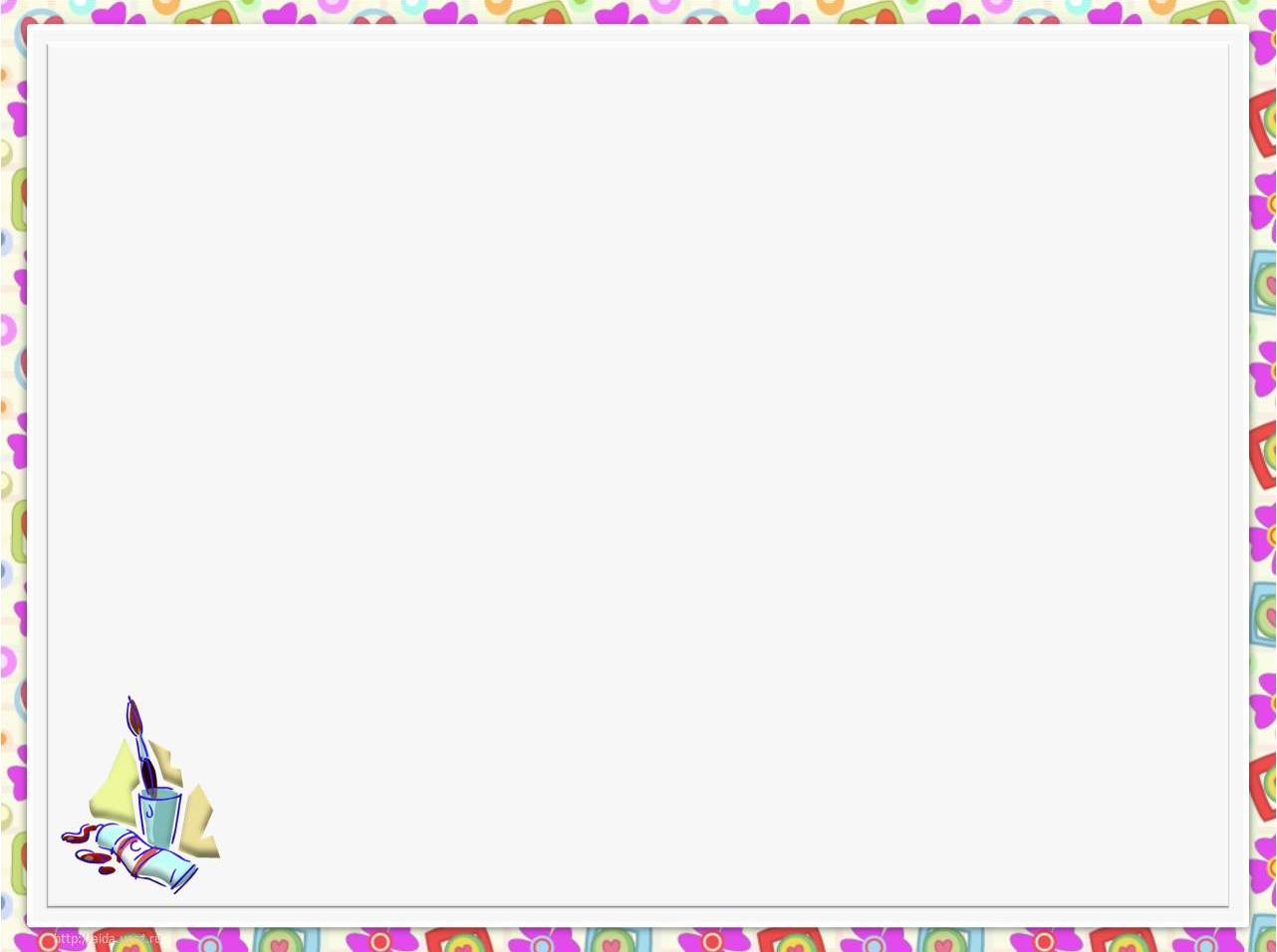 А теперь мы отправимся в мировой центр   оперной культуры. 
В театр  «Ла Скала»  в  Милане.
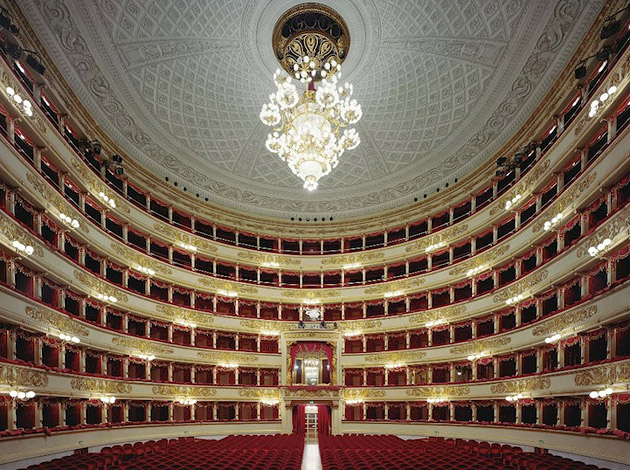 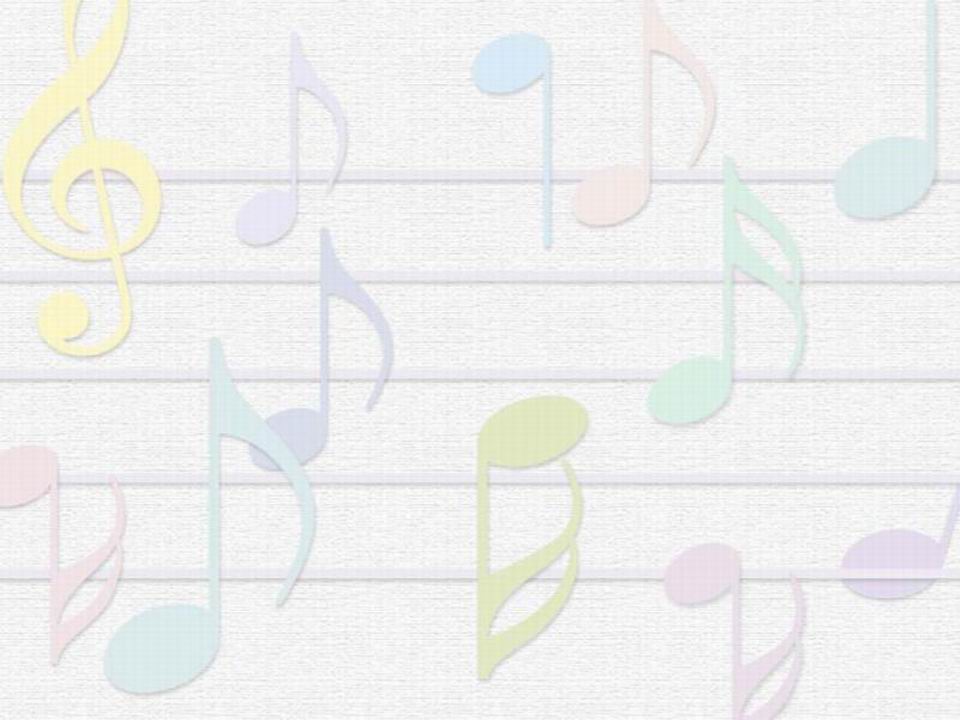 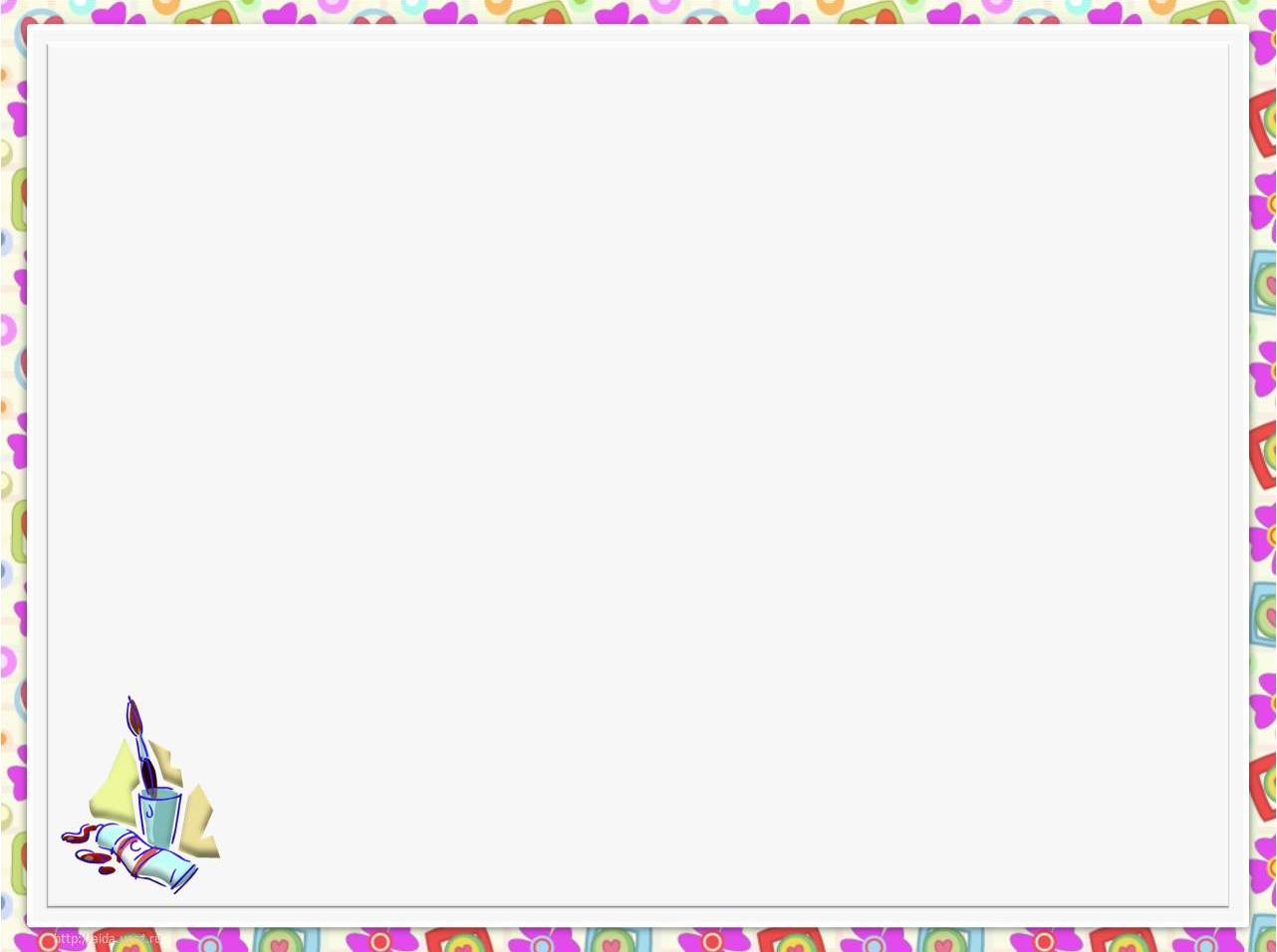 Скала, как  называют  театр  итальянцы , открылся в августе   1778 года.
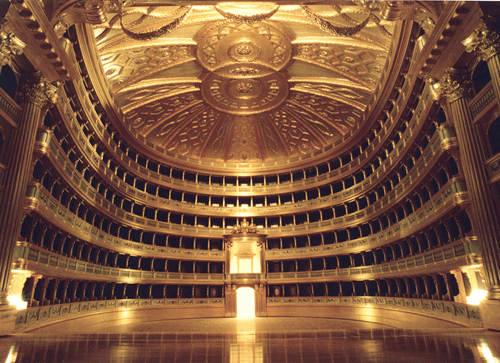 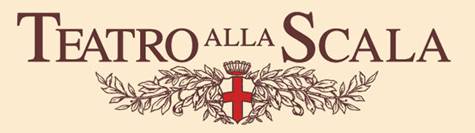 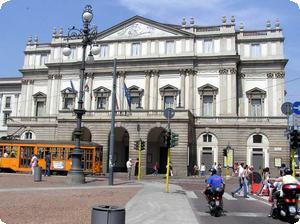 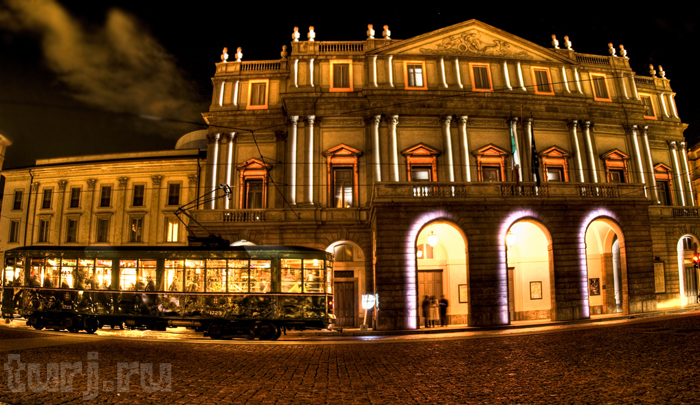 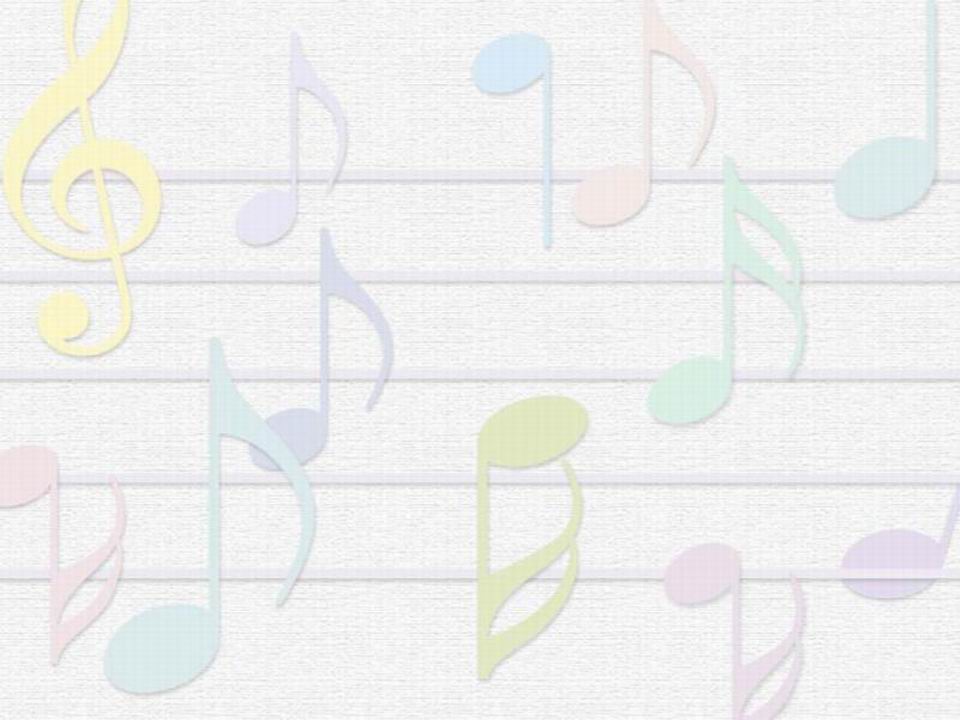 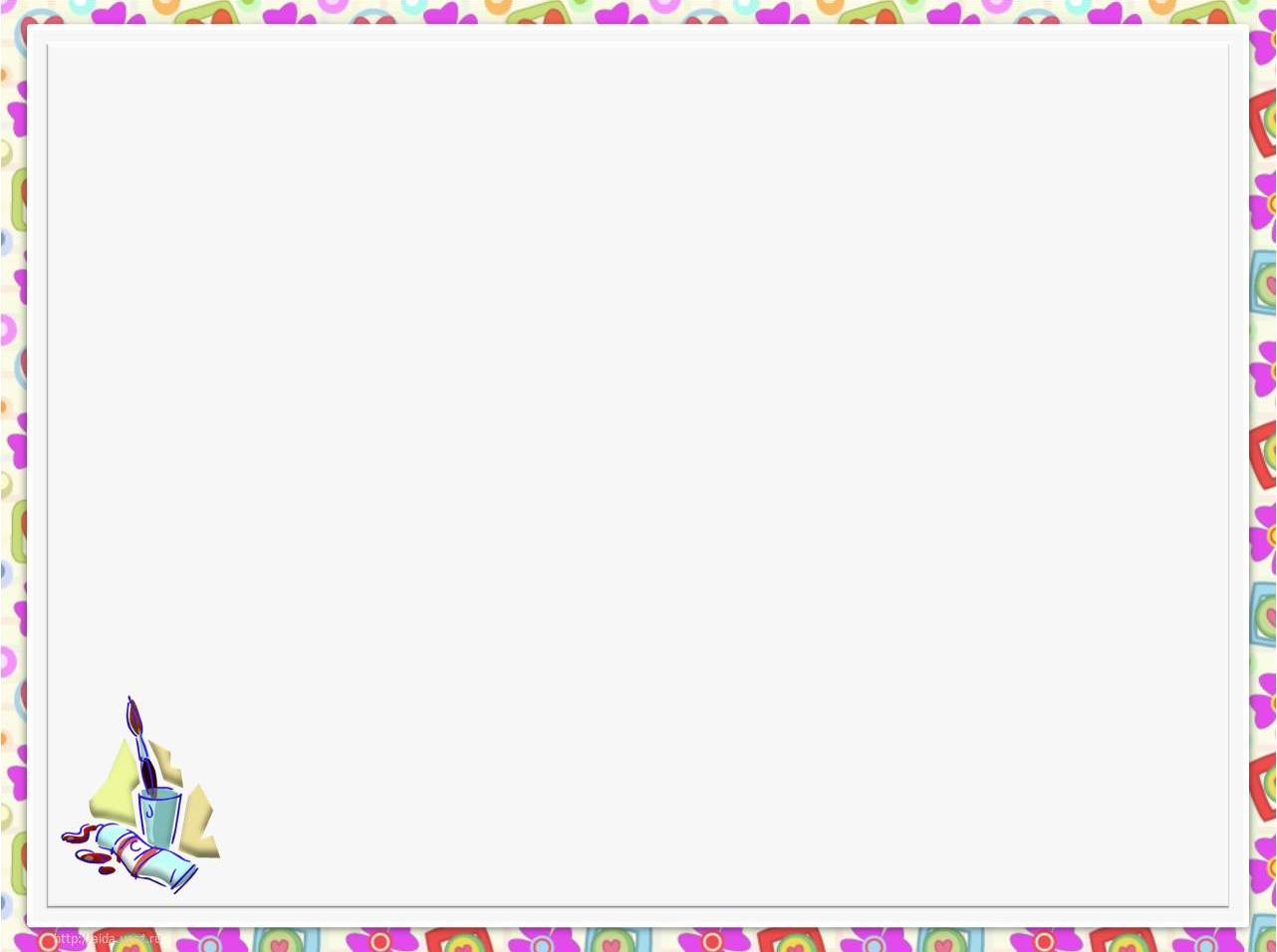 Парижская опера
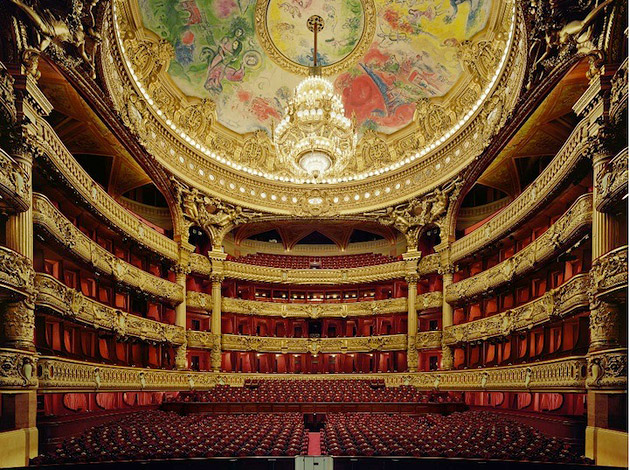 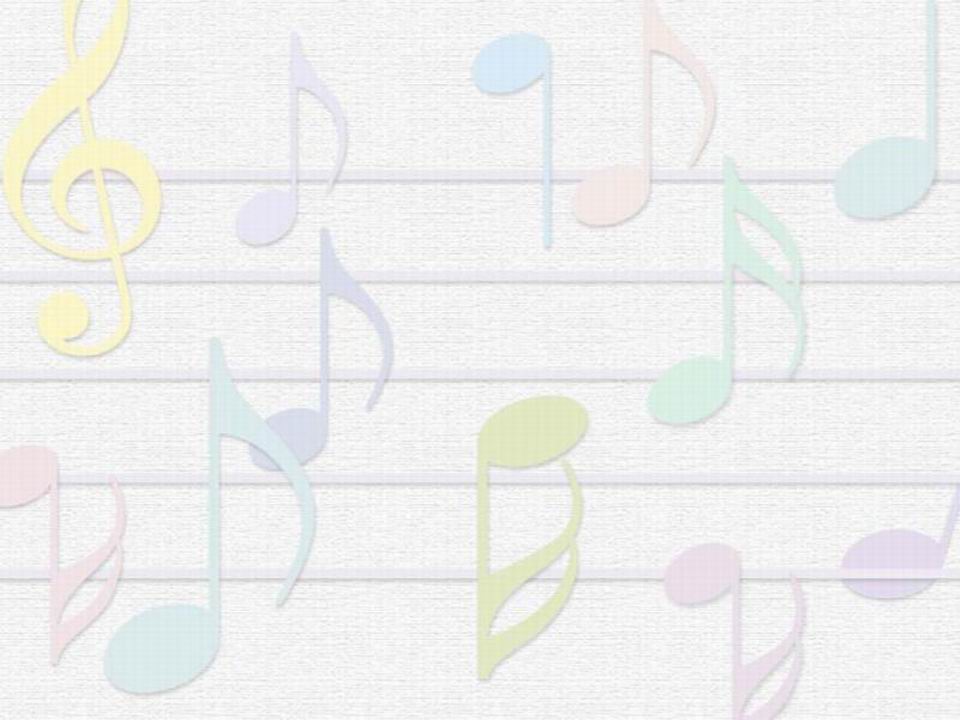 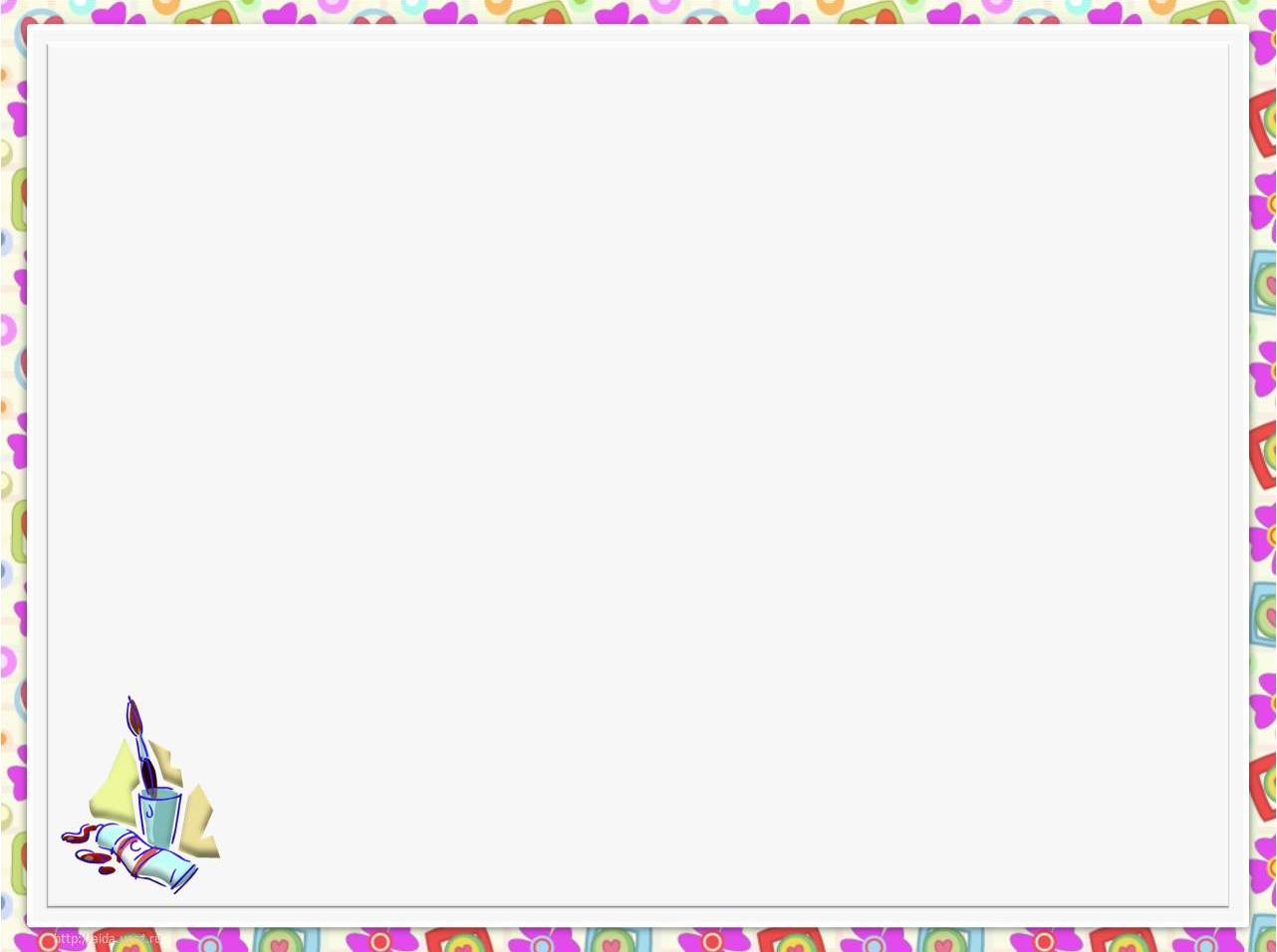 Концертный зал  Атеней  в  Румынии.
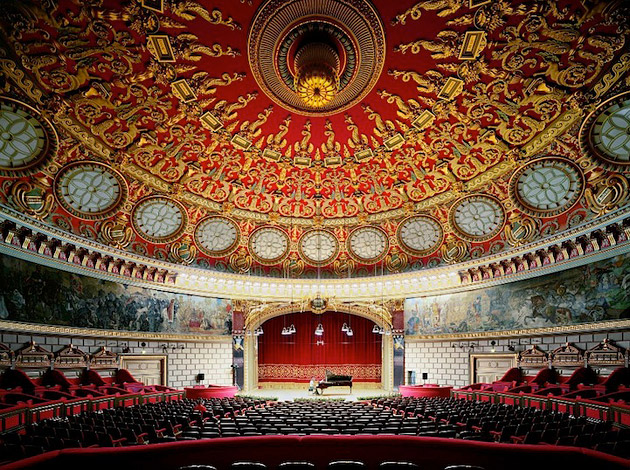 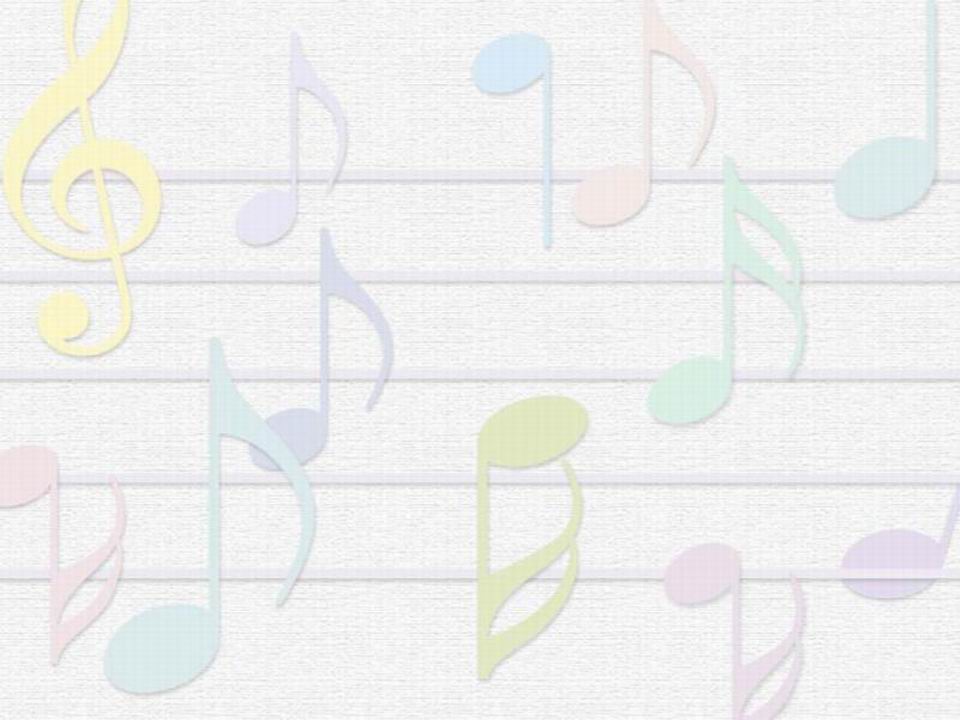 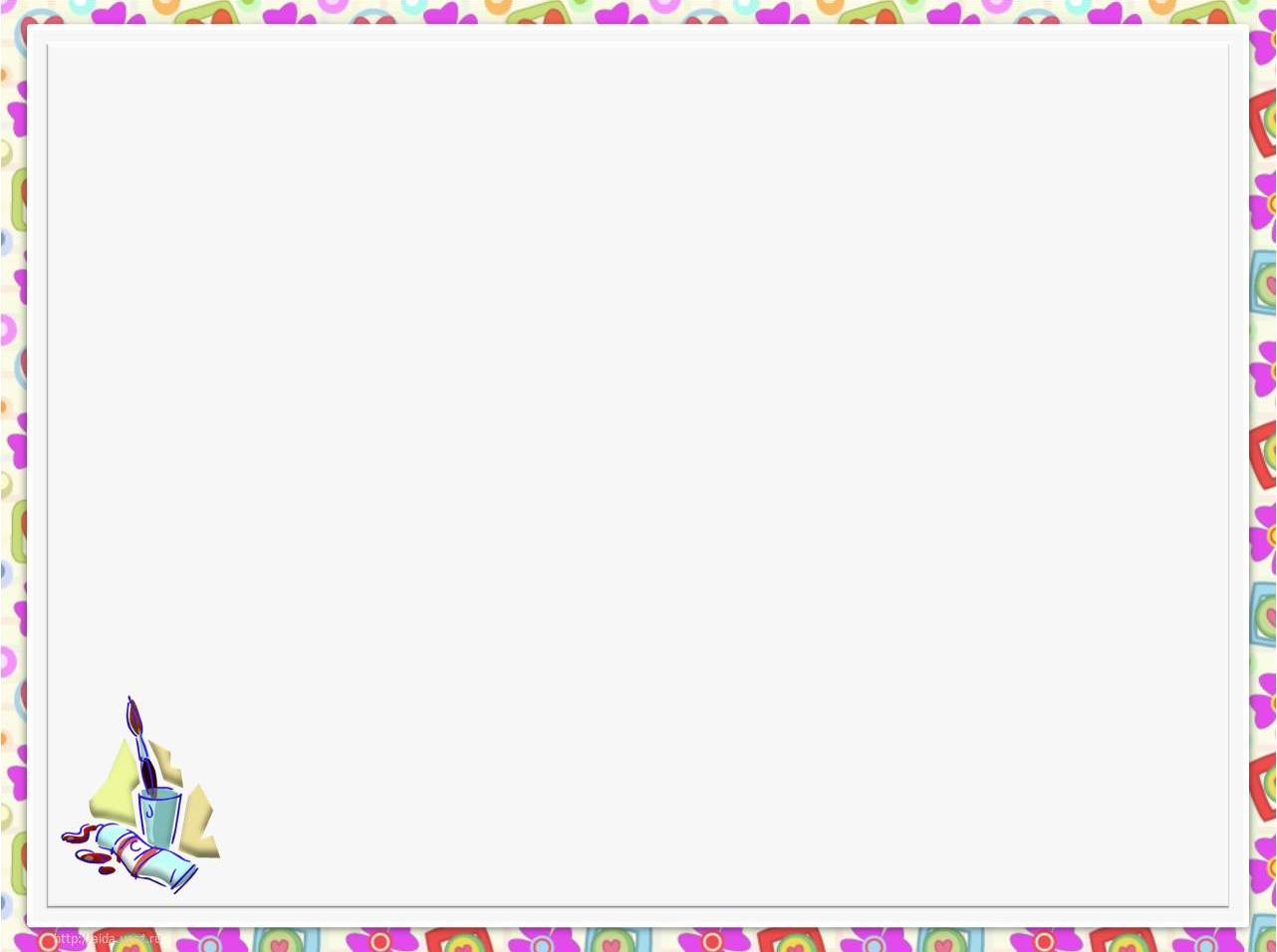 Метрополитен  опера.  США.
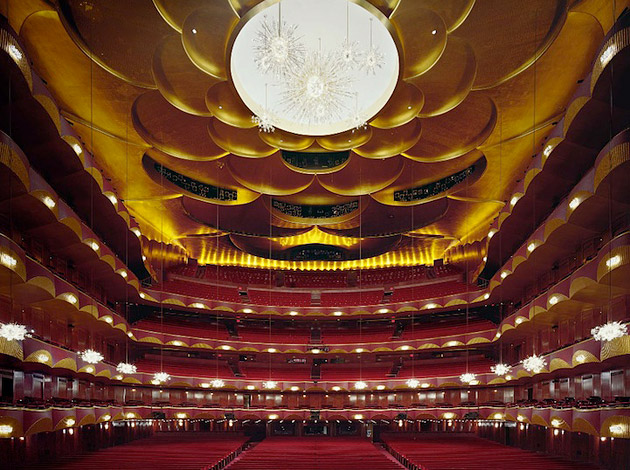 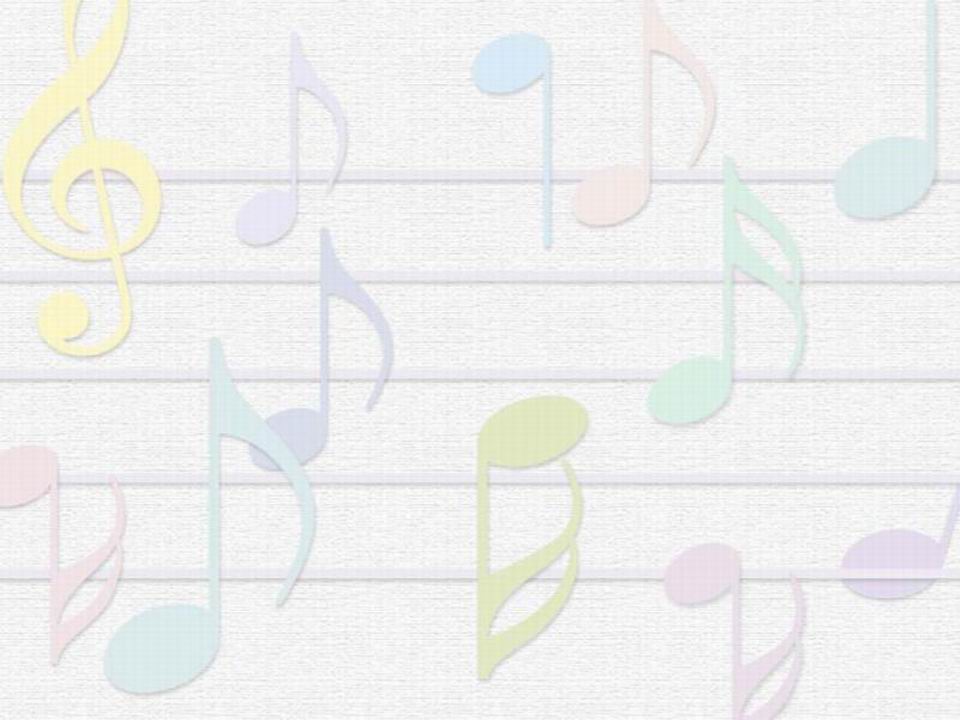 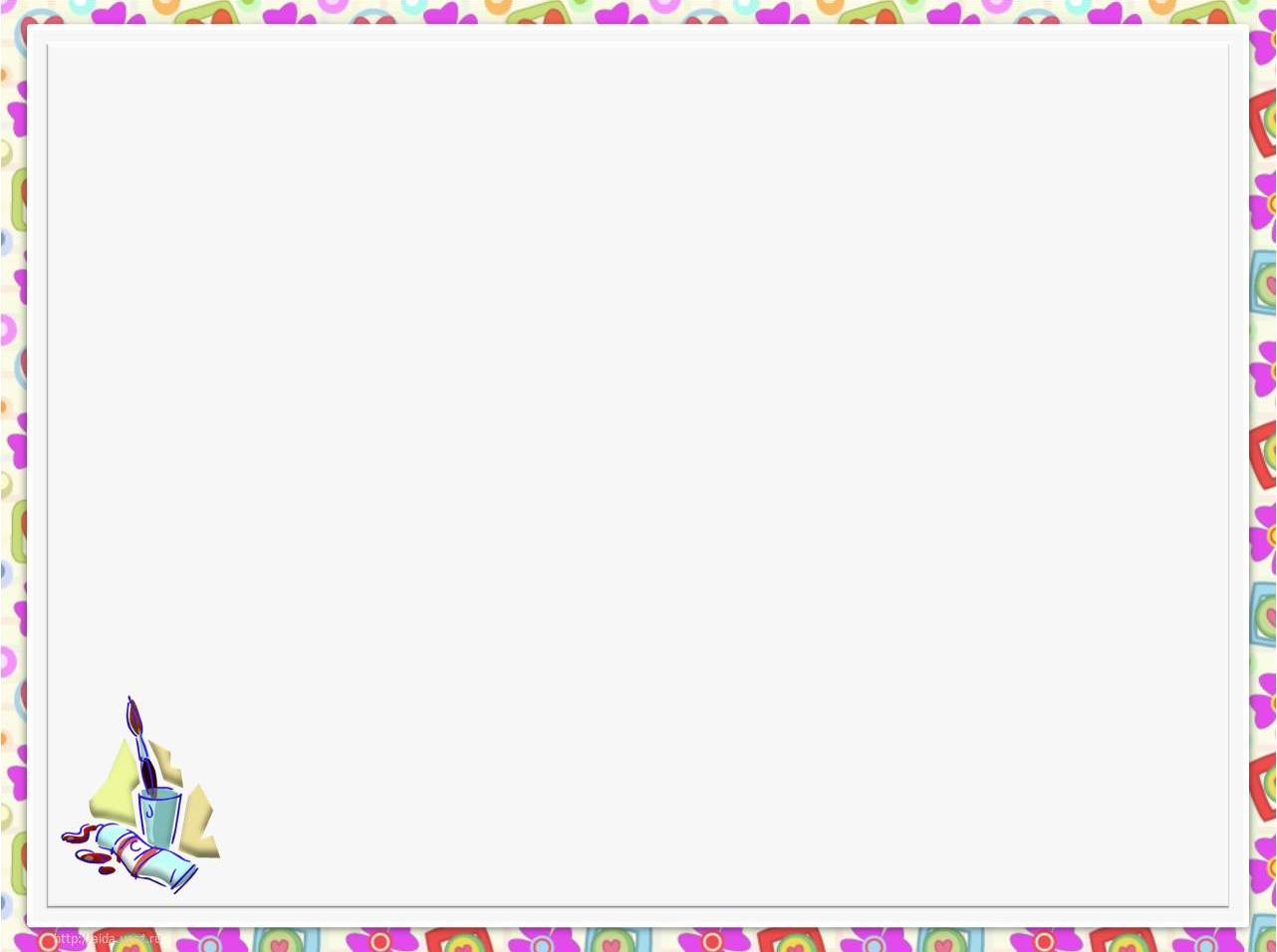 Сан – Карло в  Неаполе.  Италия.
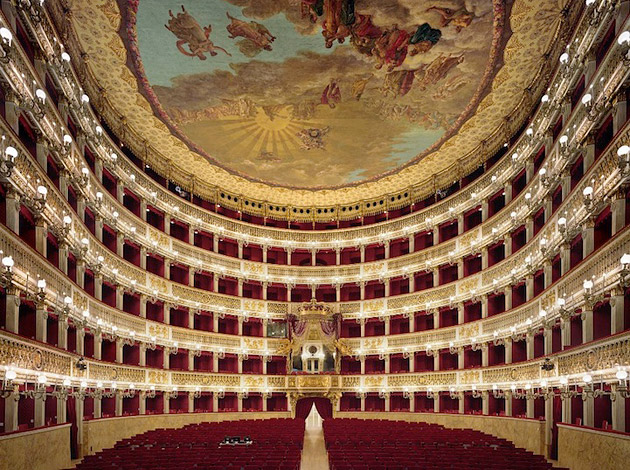 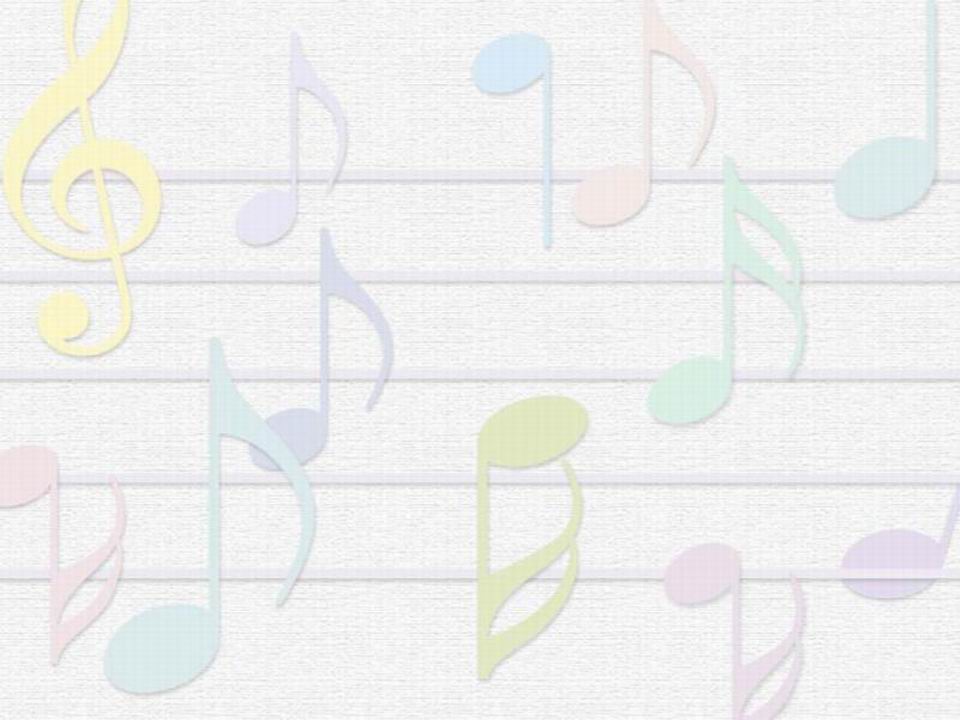 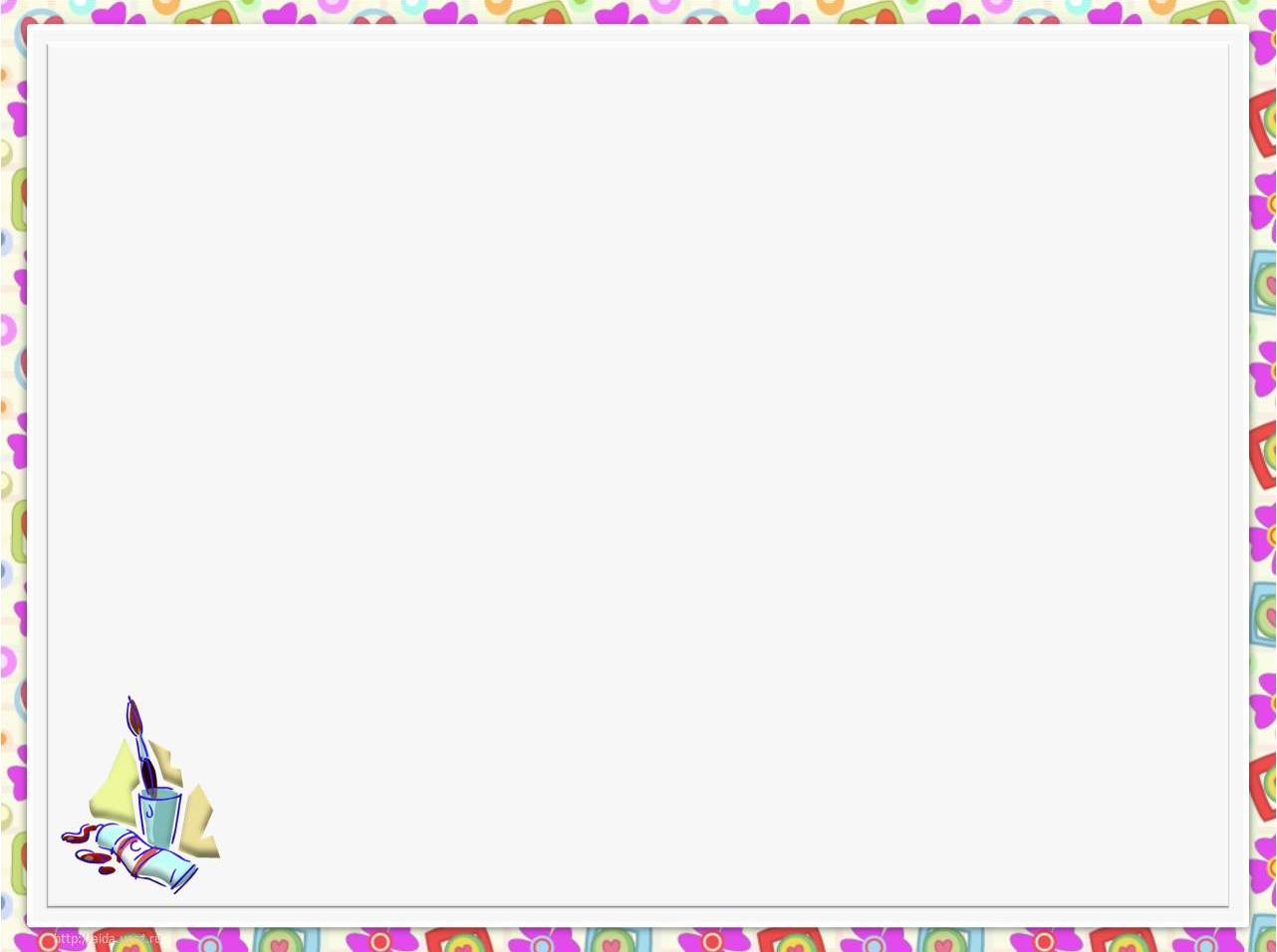 Амазонский оперный театр.
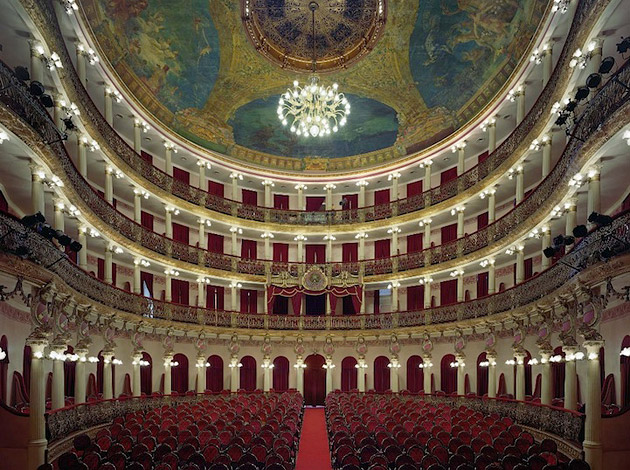 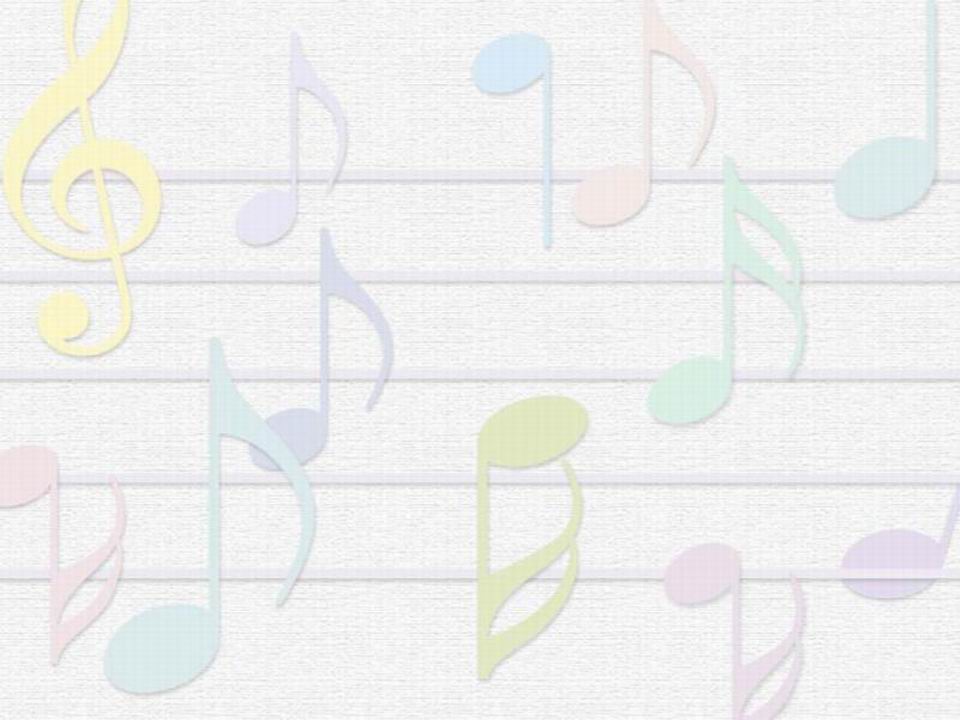 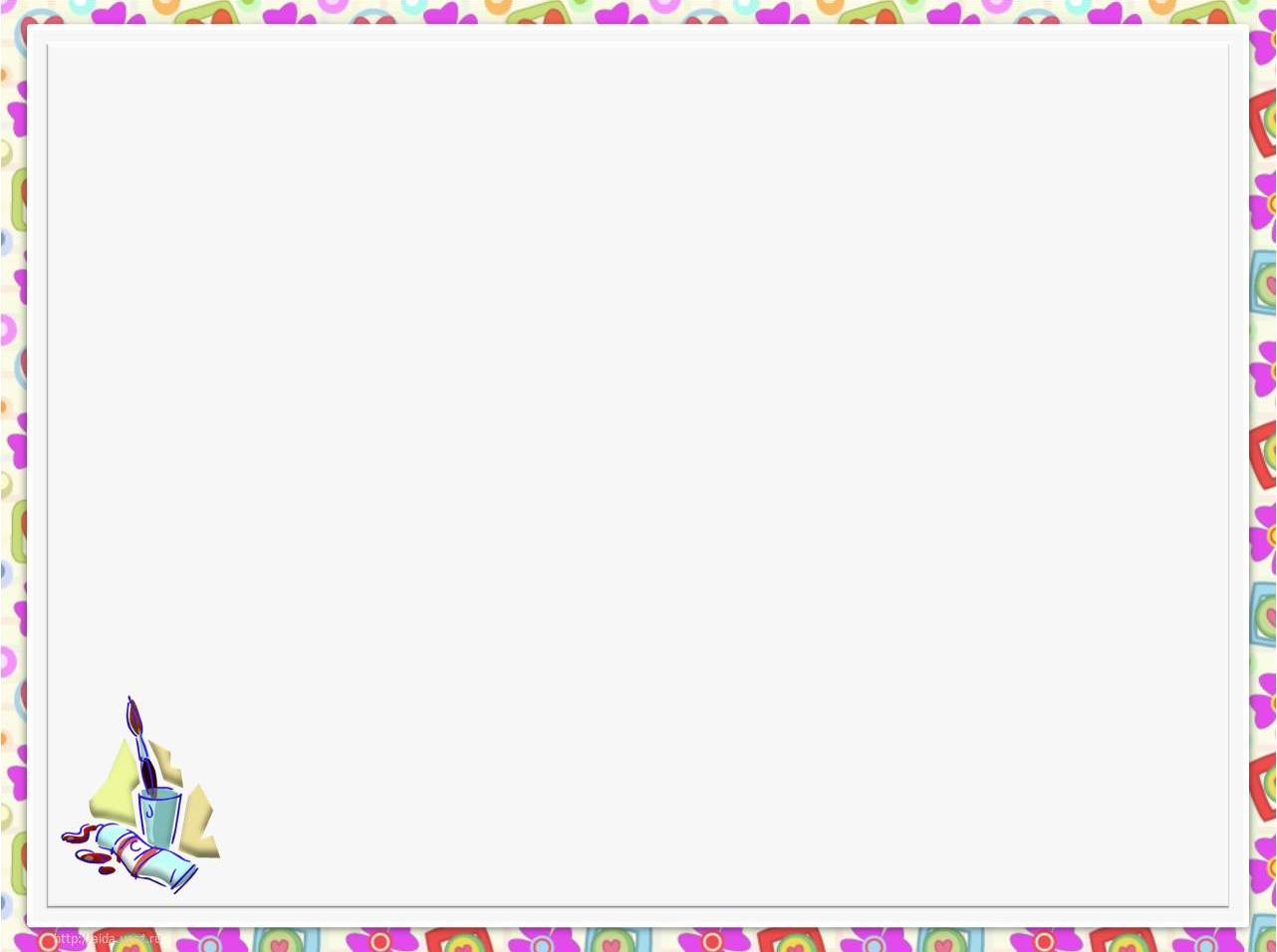 Баварская государственная опера.  Германия.
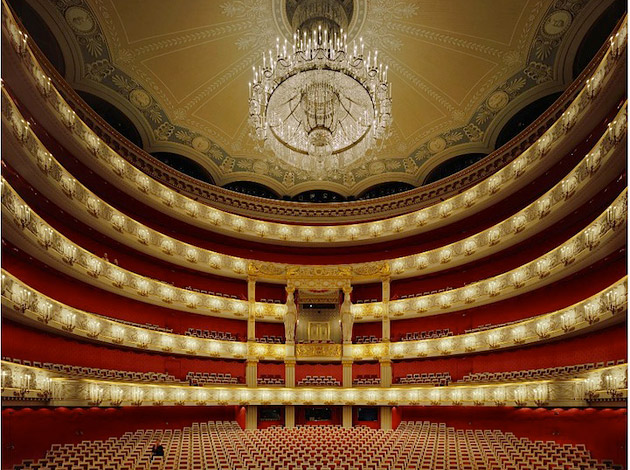 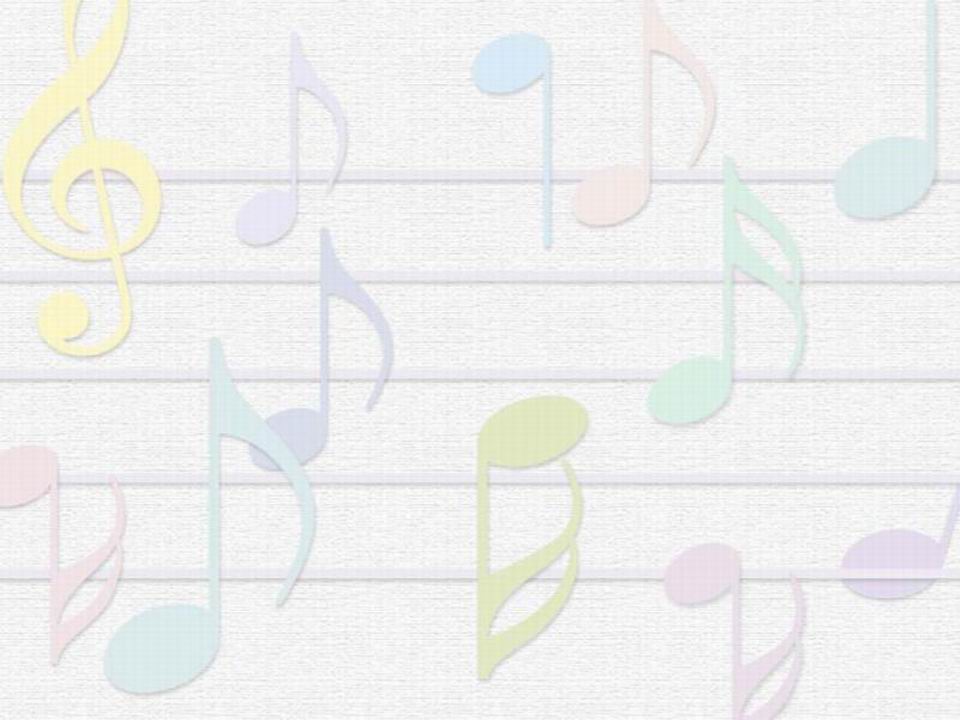 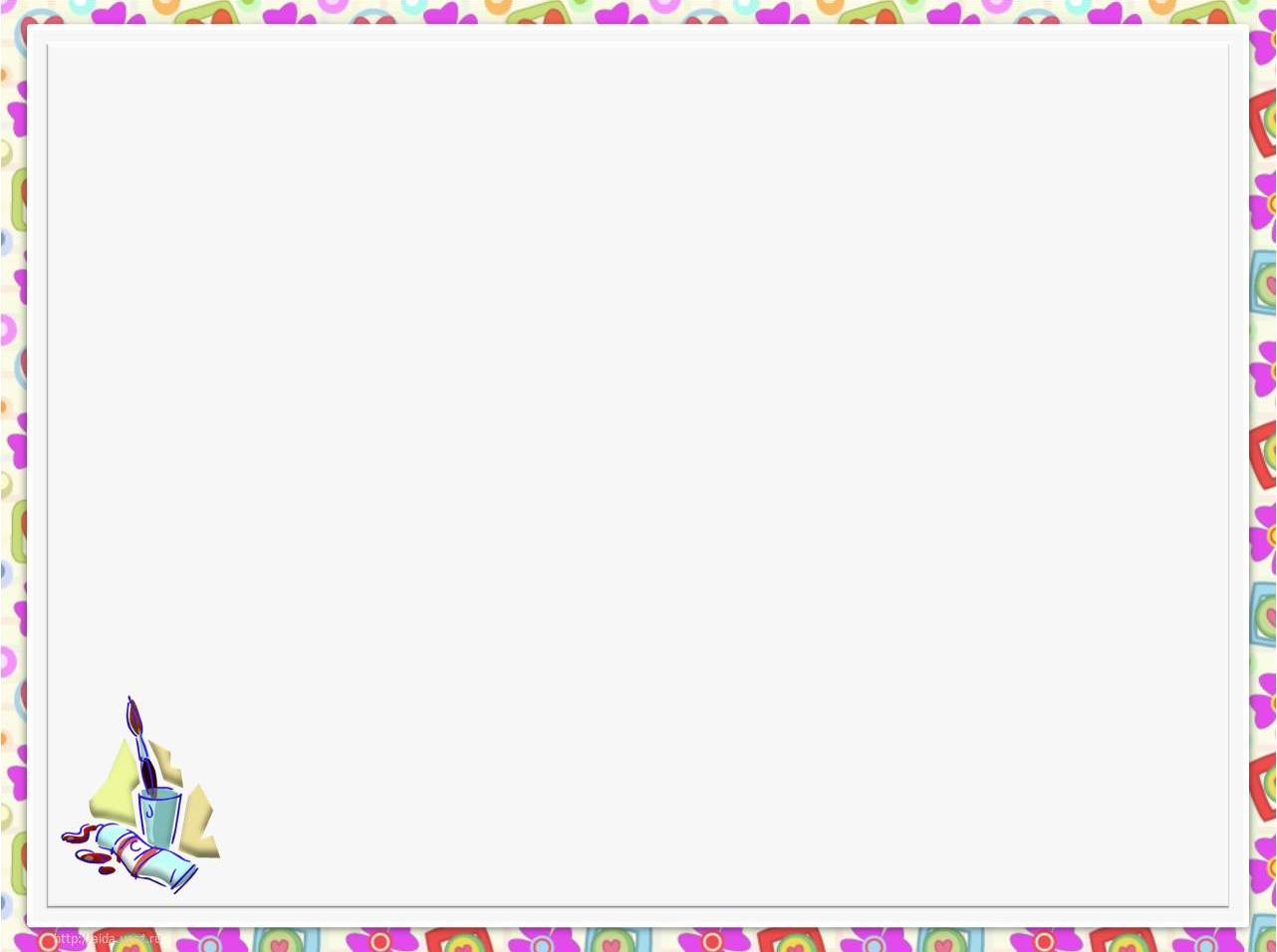 Оперный театр  Монте  Карло.
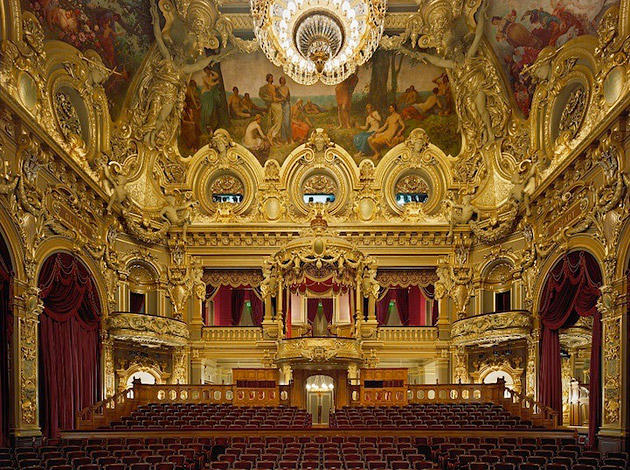 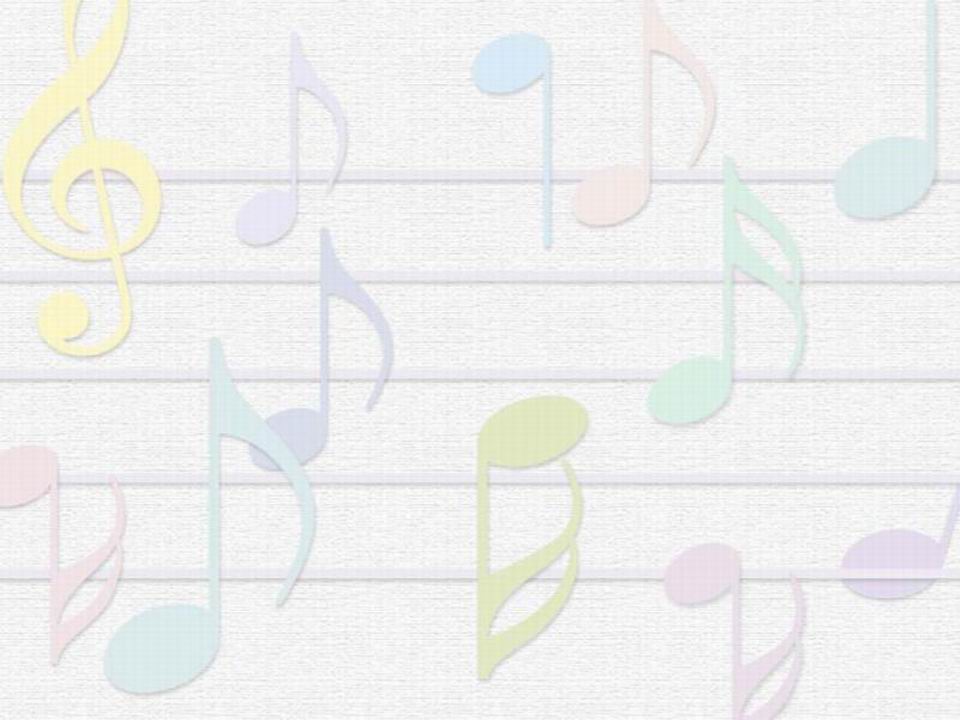 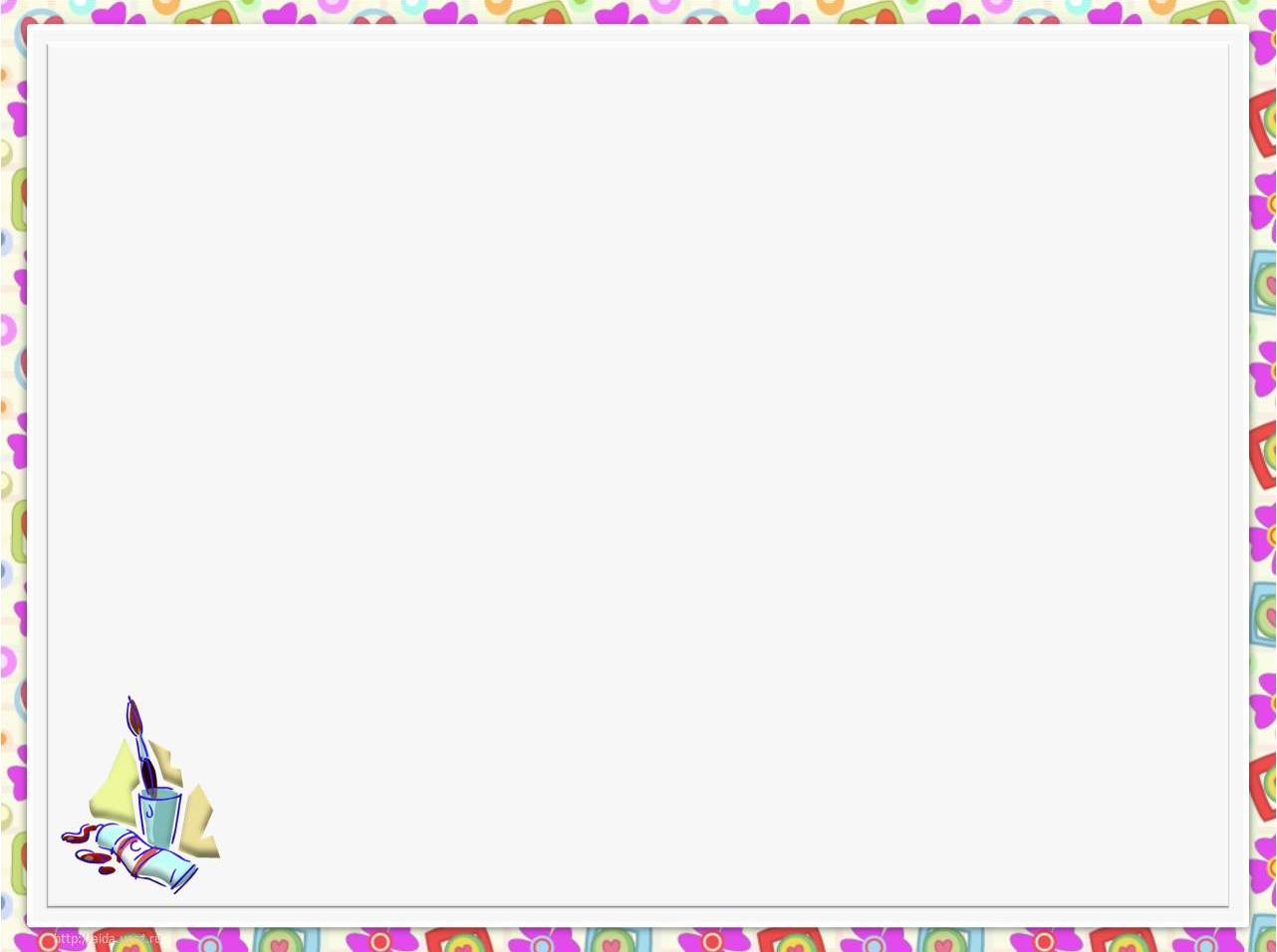 Стокгольм. Оперный зал во дворце шведского короля.
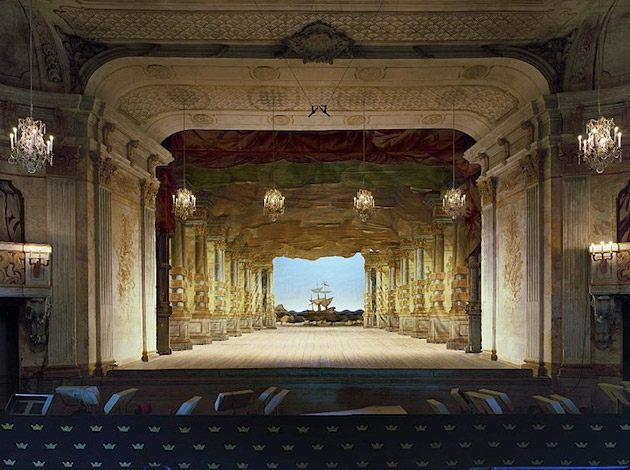 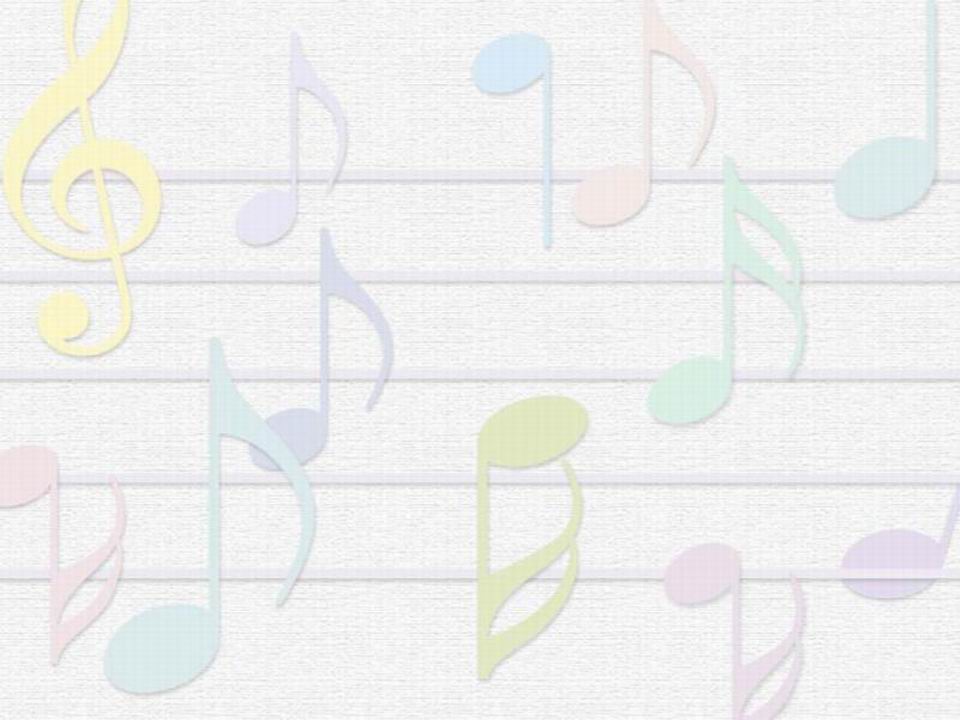 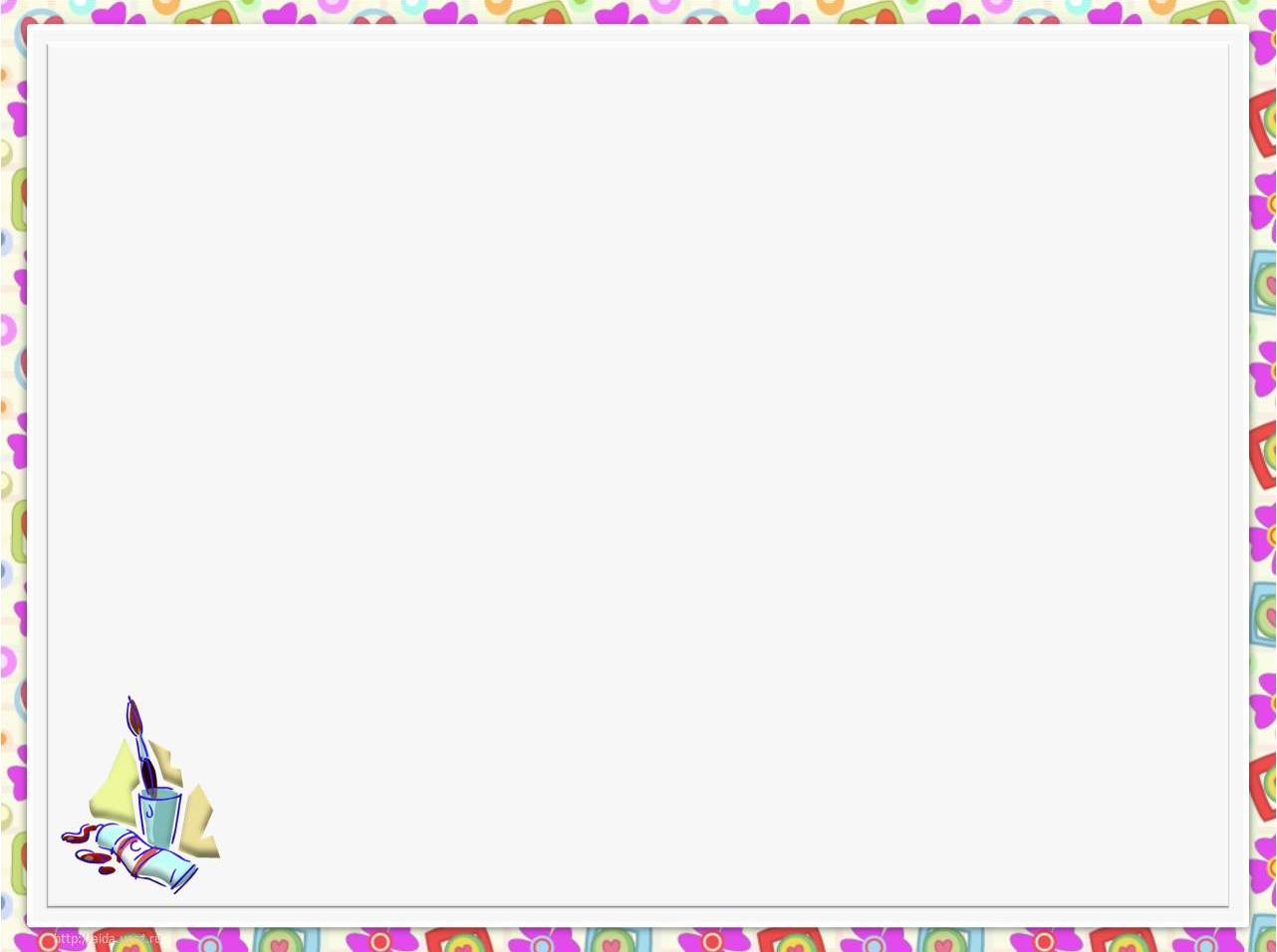 Оперный театр в Норвегии.
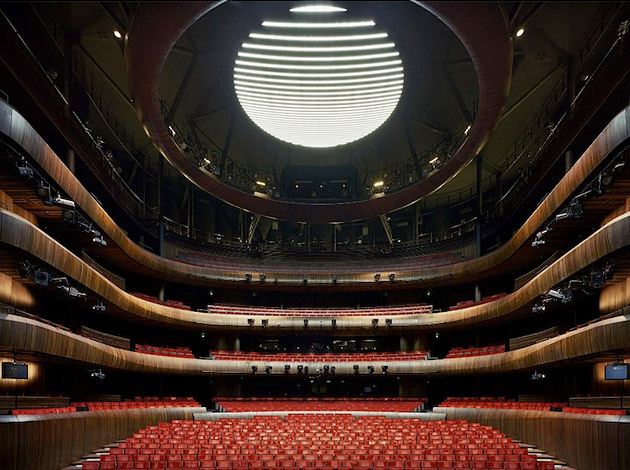 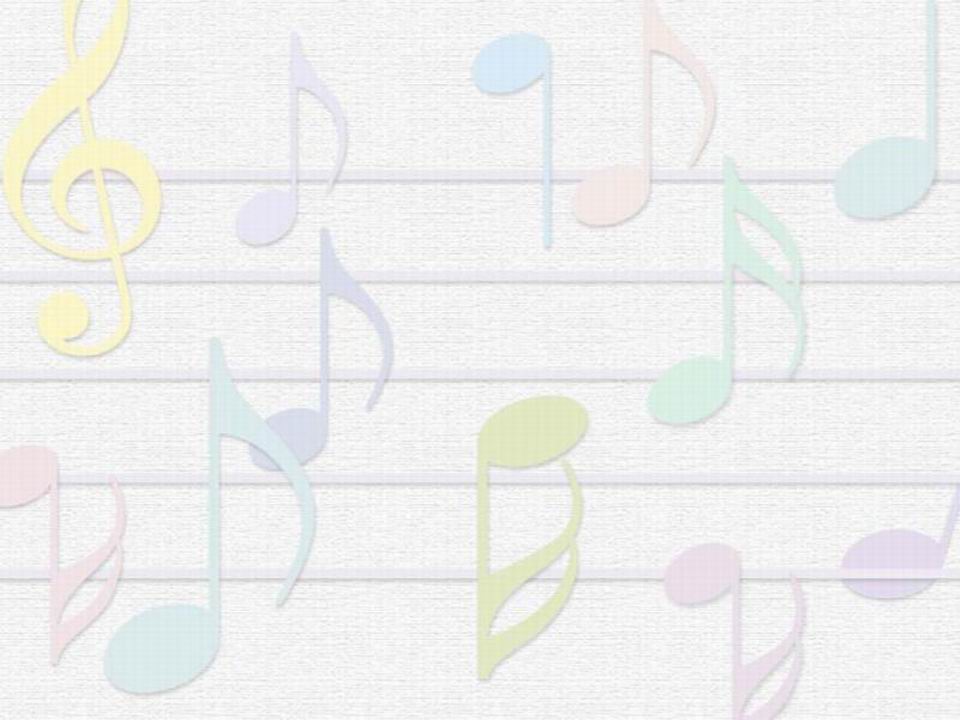 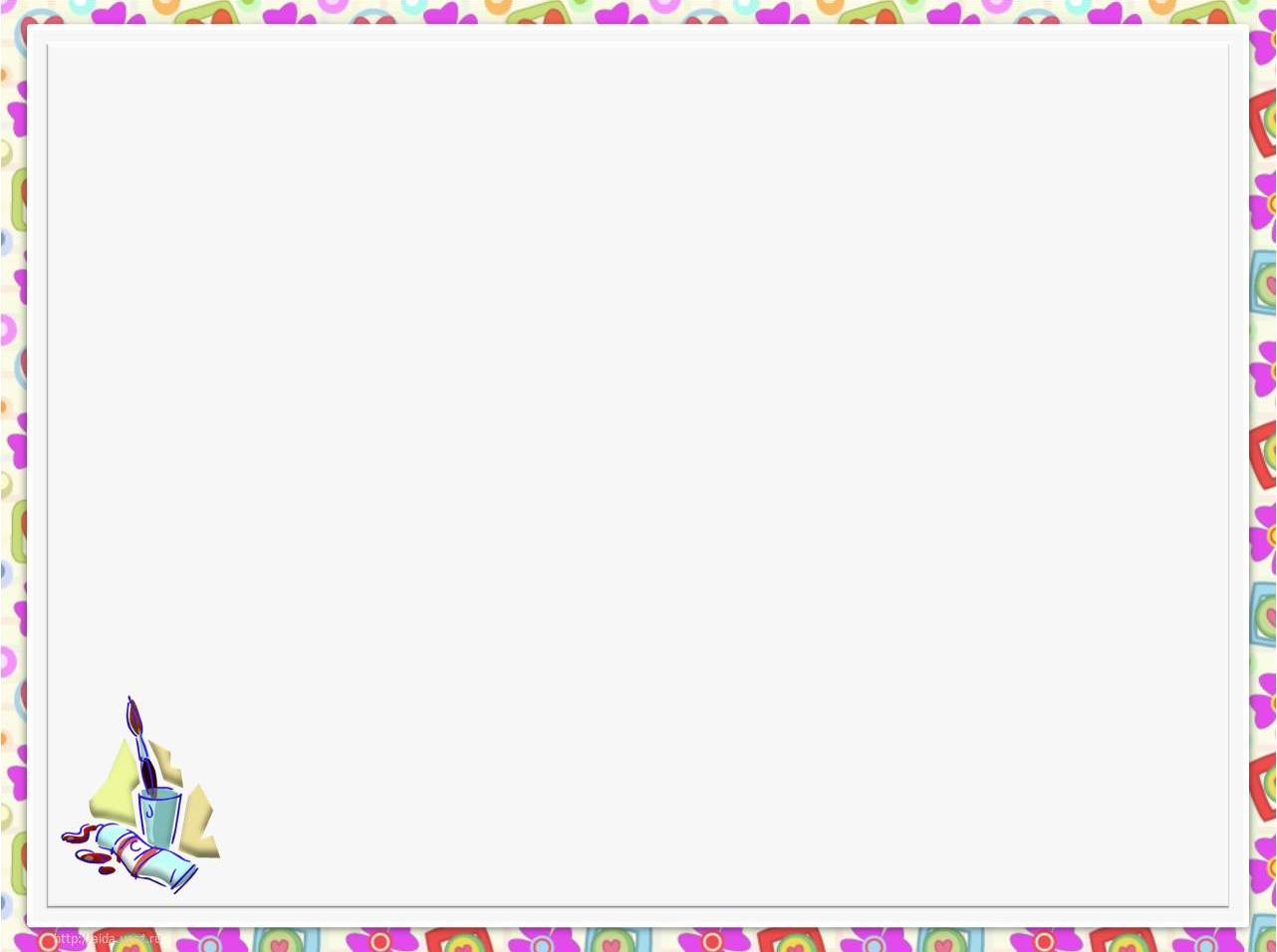 Михайловский театр в Санкт – Петербурге.
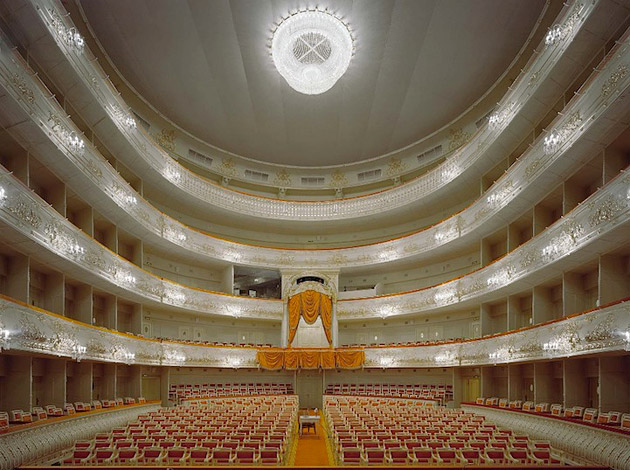 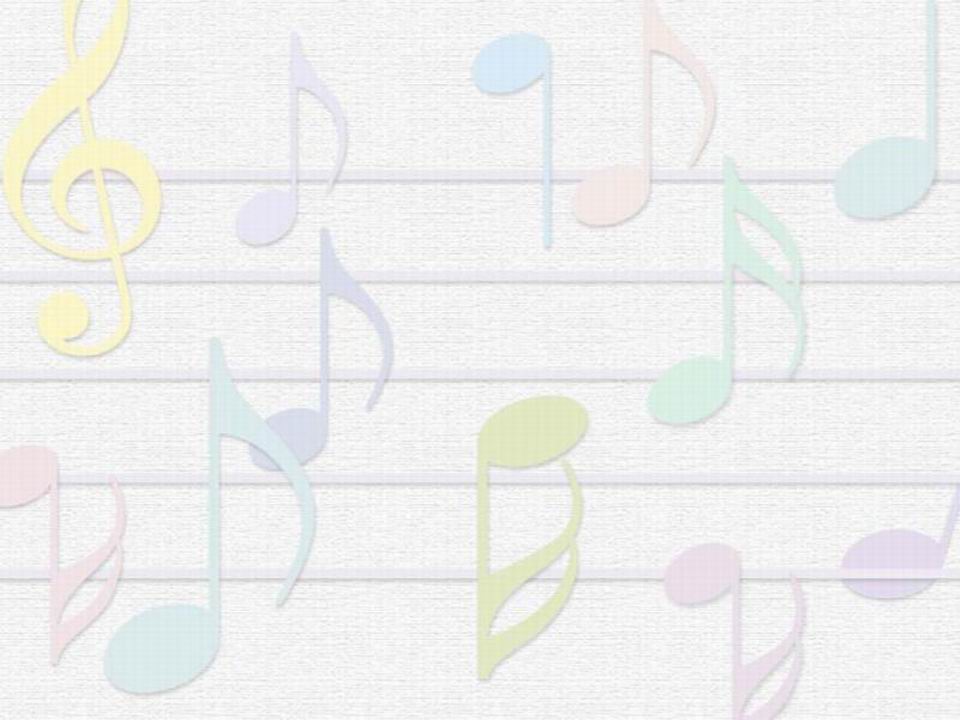 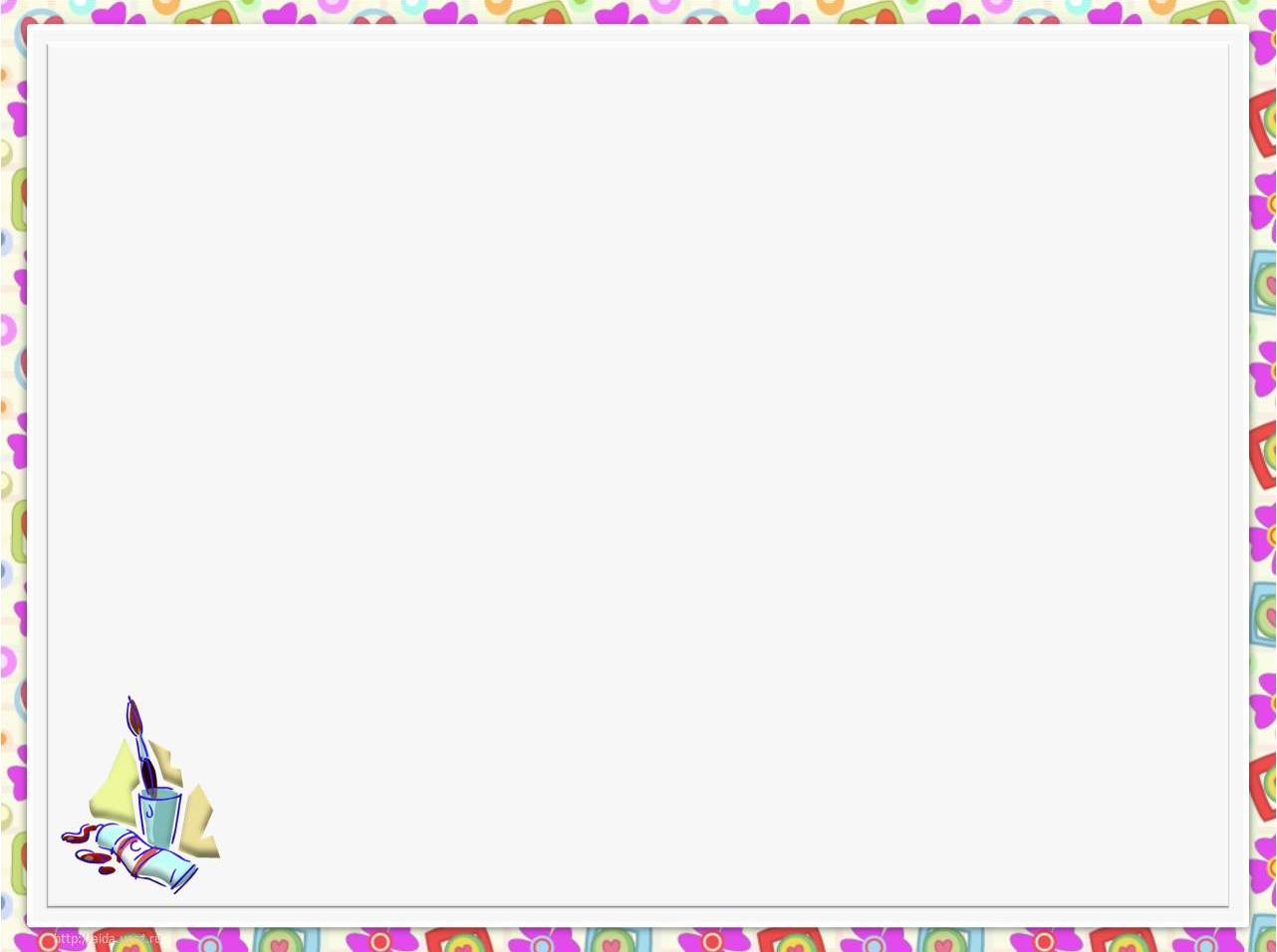 Главный концертный зал  России, где проходят международные конкурсы  и  
различные музыкальные фестивали –  концертный зал имени П. И. Чайковского.
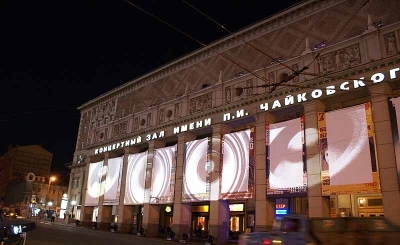 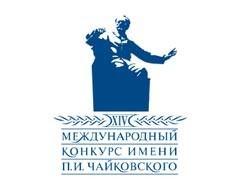 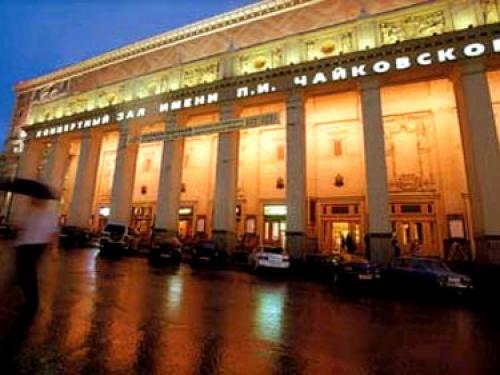 До реконструкции.                                           После реконструкции.
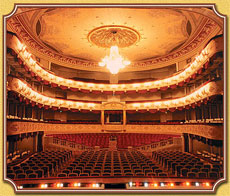 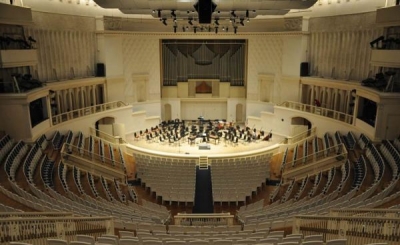